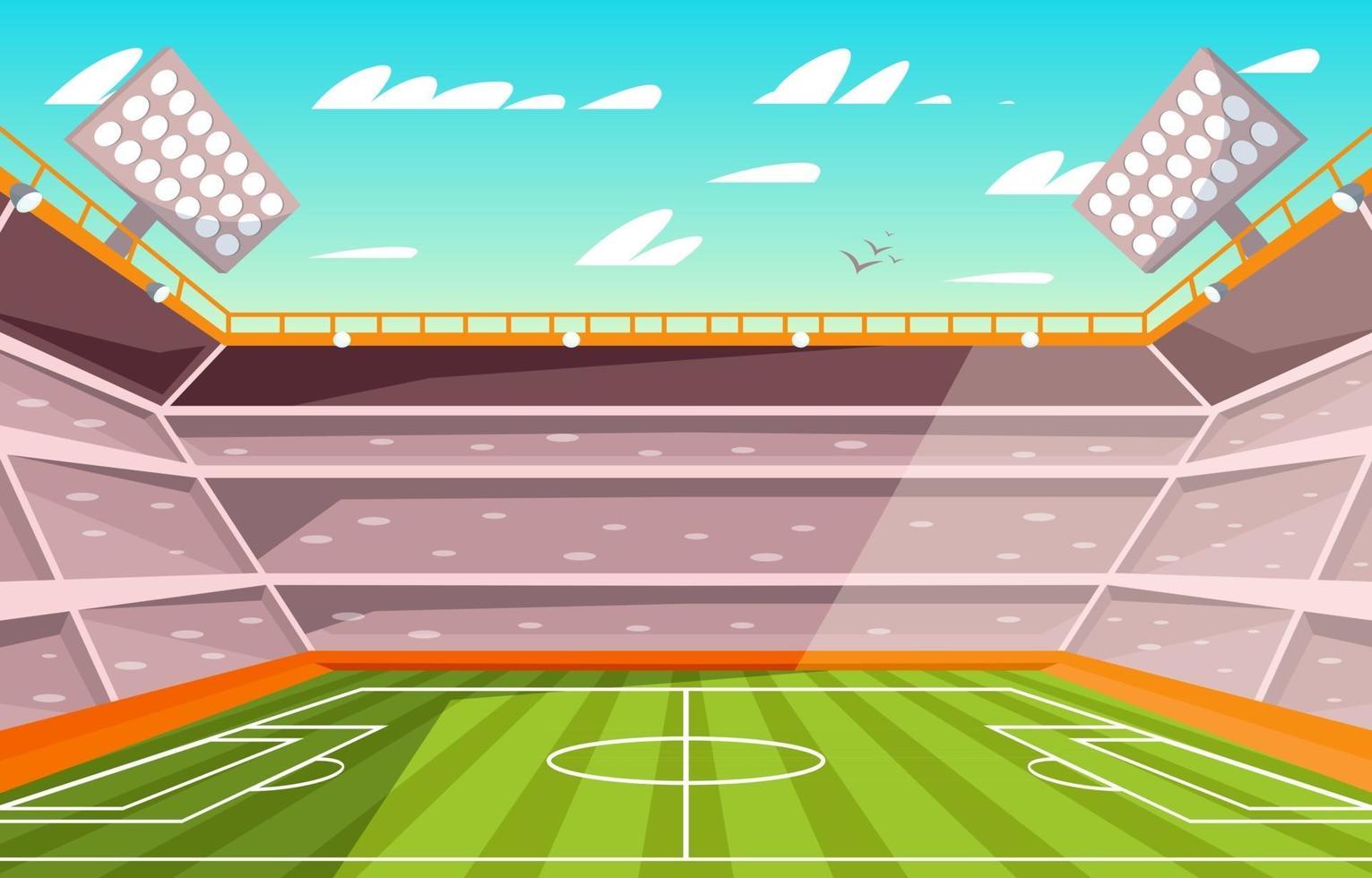 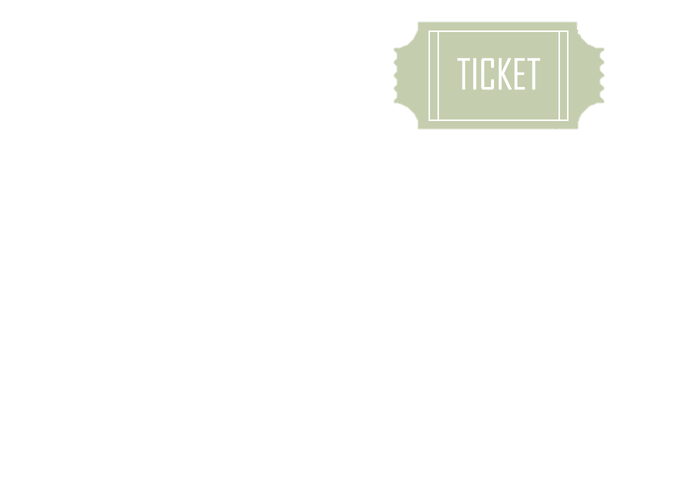 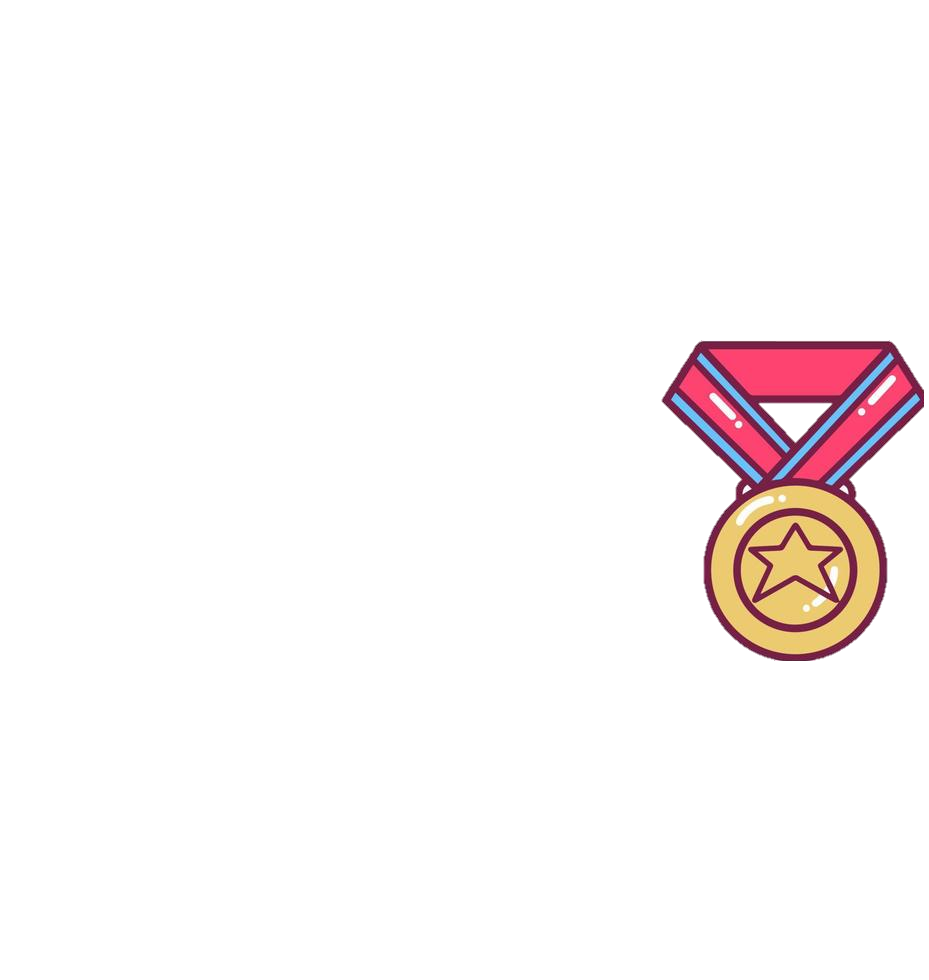 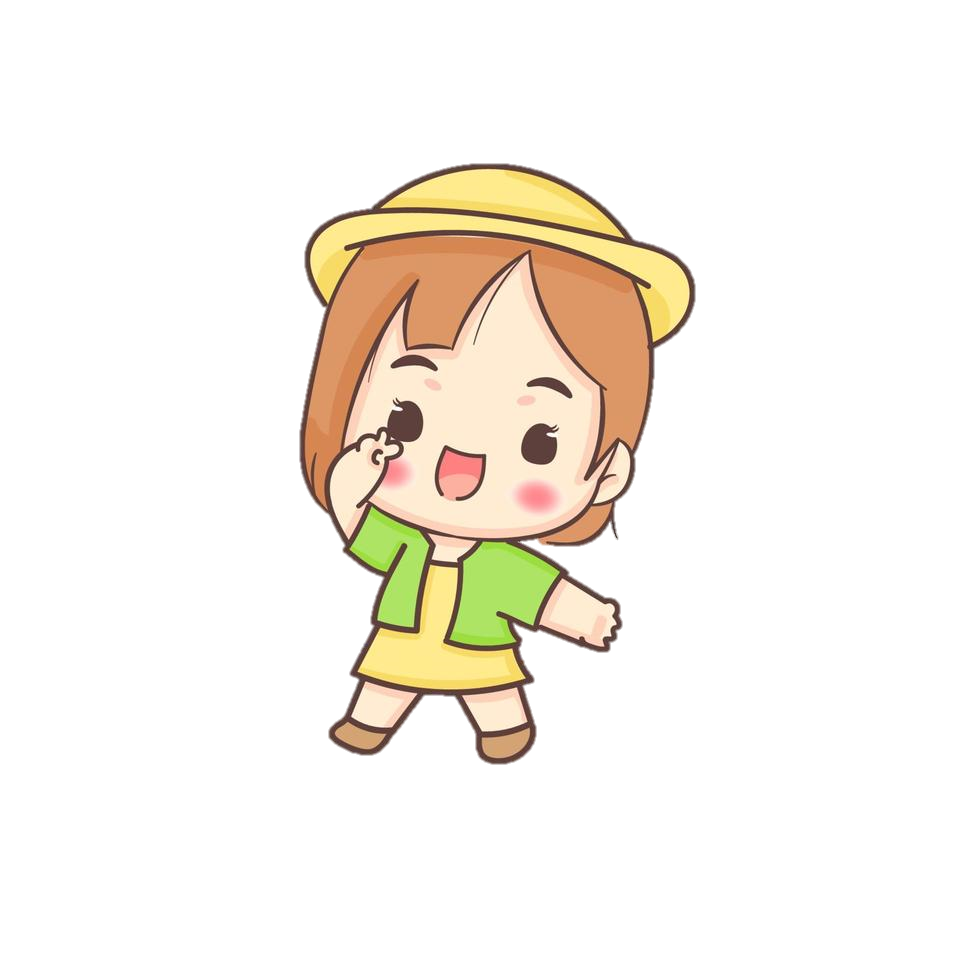 Chủ đề
Chủ đề
TOÁN
TOÁN
CÁC SỐ ĐẾN 10 000
CÁC SỐ ĐẾN 10 000
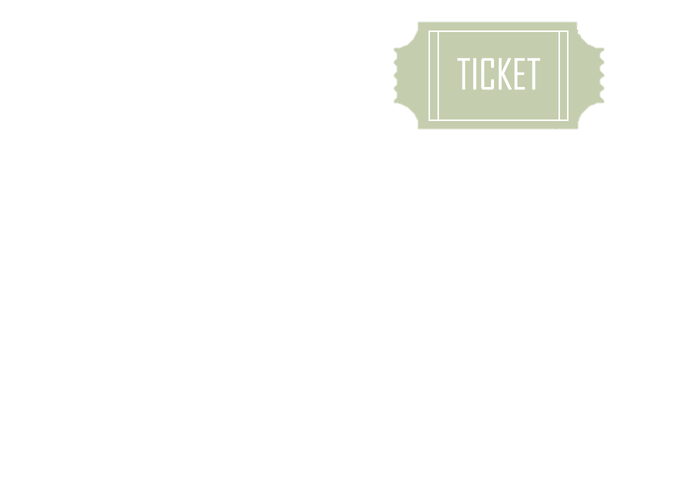 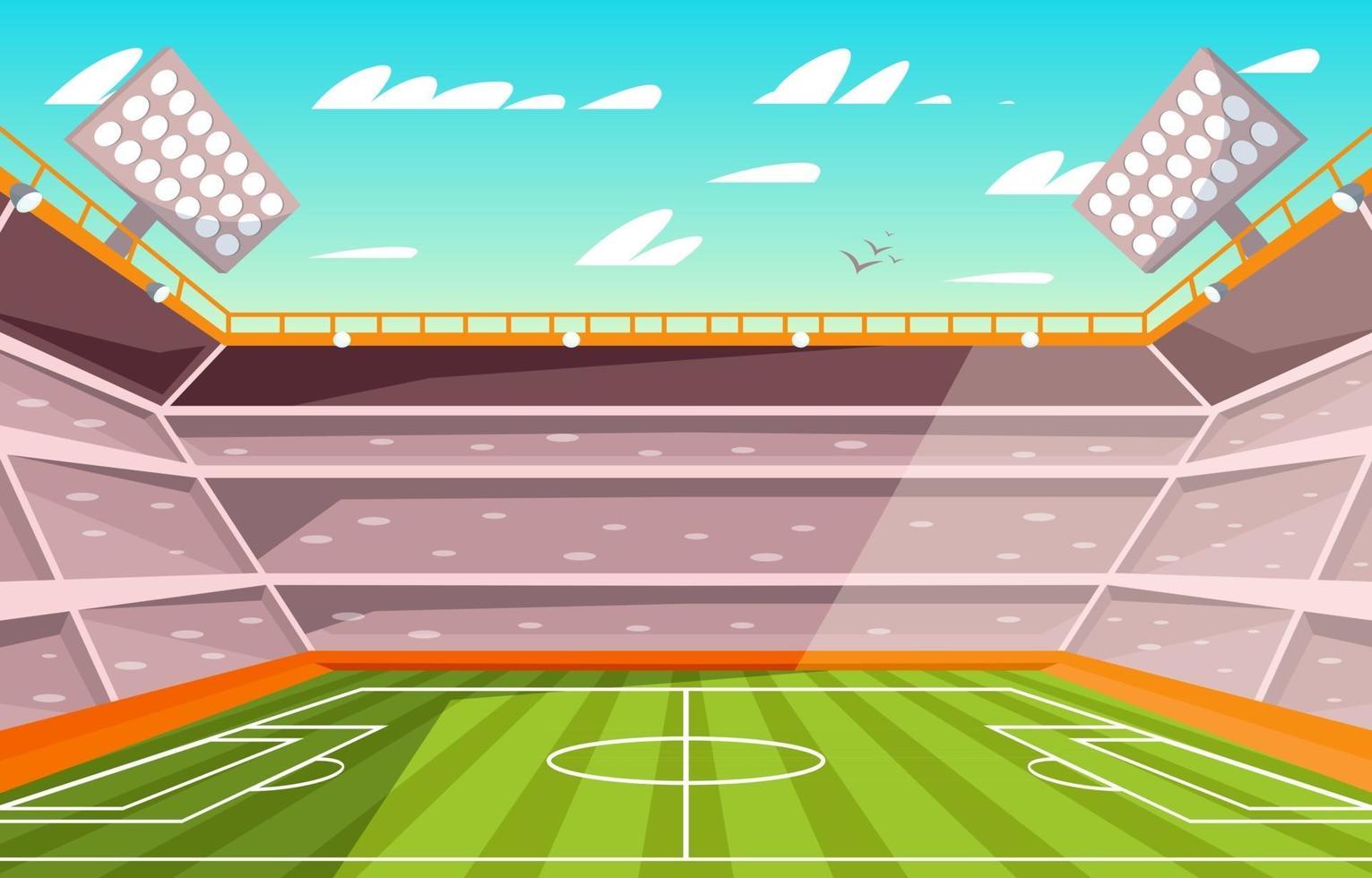 Thứ … ngày … tháng … năm …
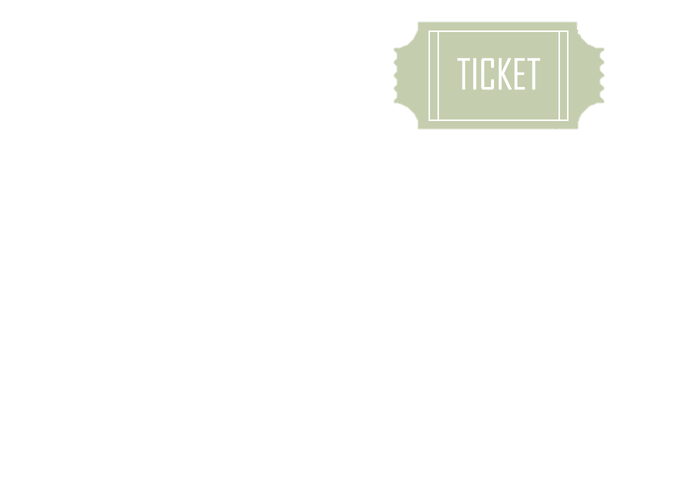 Bài :
Bài :
TOÁN
TOÁN
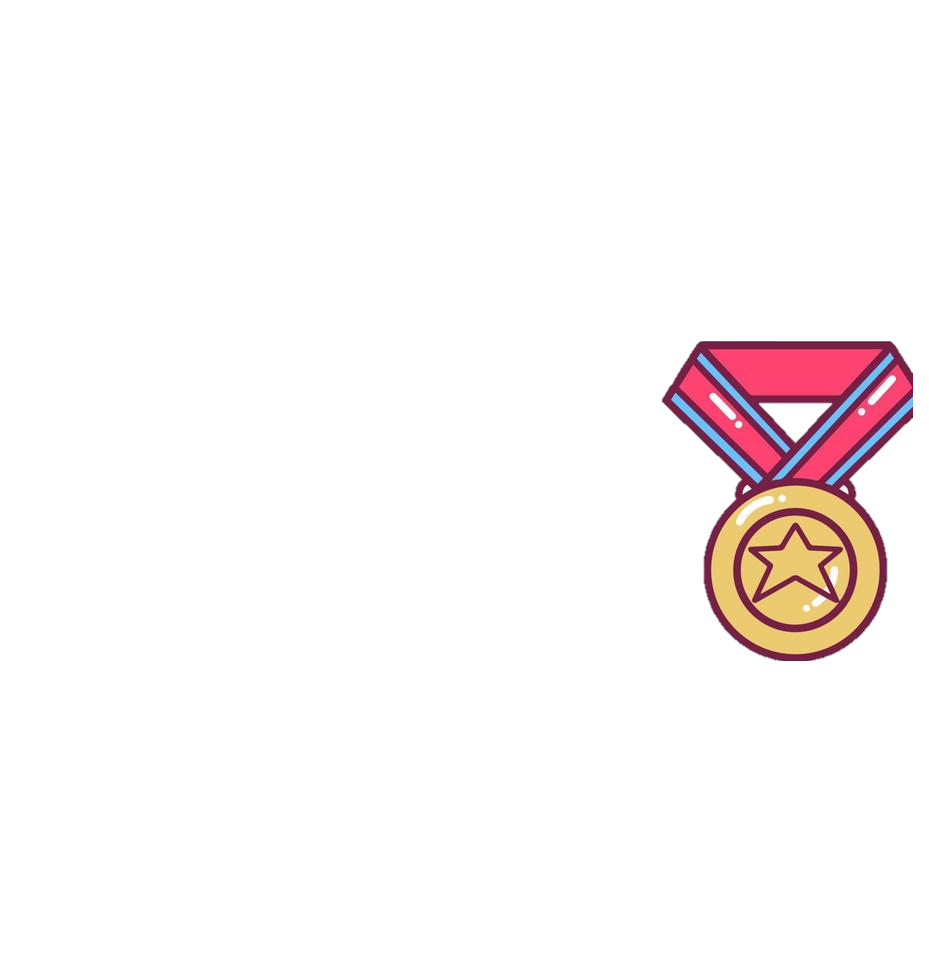 HÌNH CHỮ  NHẬT
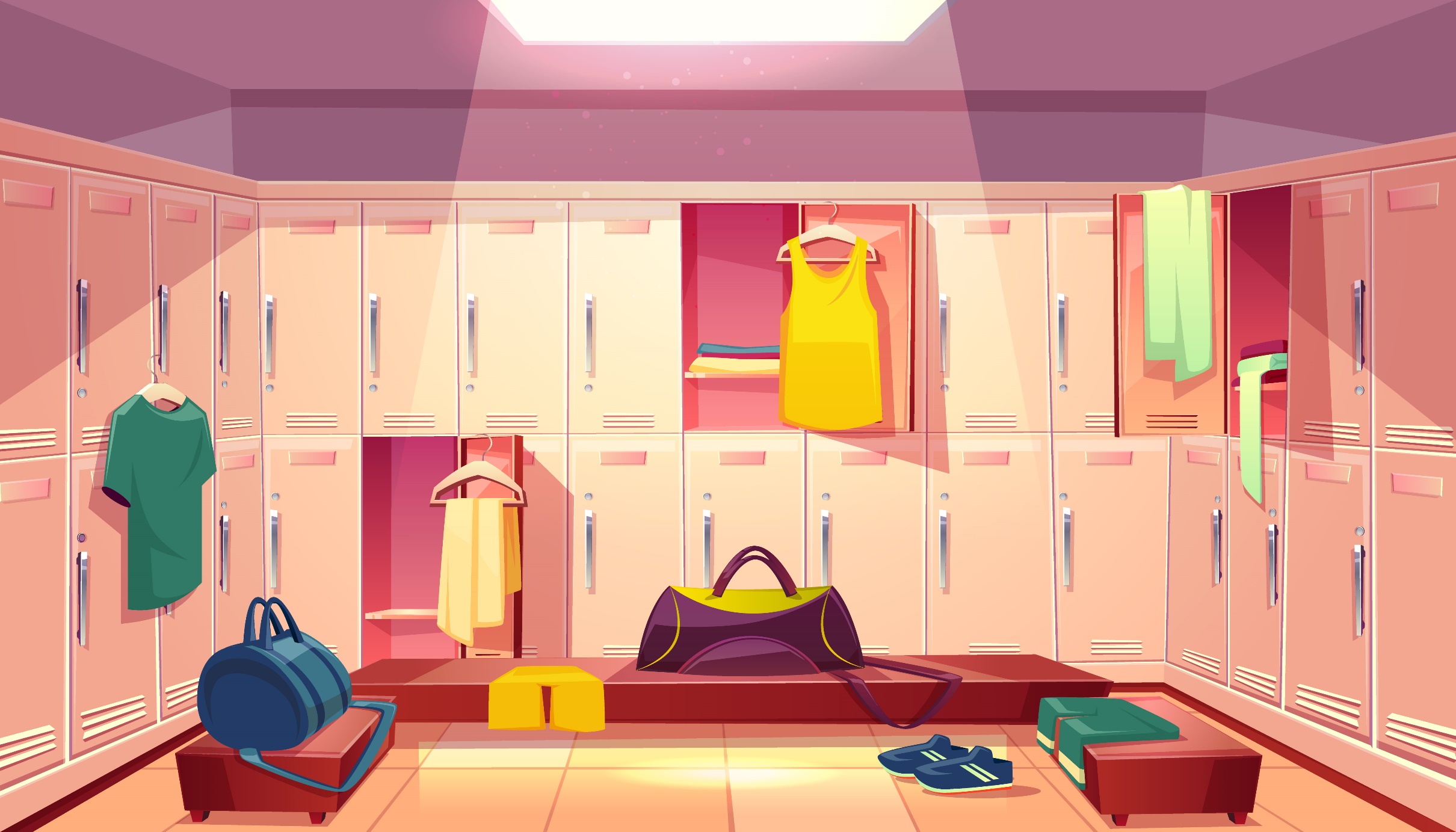 Mục tiêu
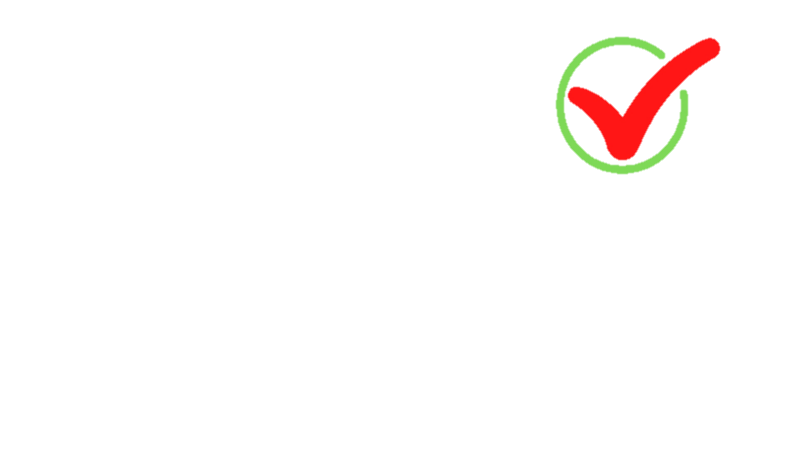 1. Kiến thức, kĩ năng:
Nhận biết một số tính chất về cạnh và góc của hình chữ nhật.
Vẽ được hình chữ nhật trên lưới vuông.
Giải quyết vấn đề đơn giản liên quan đến hình chữ nhật.
3. Tích hợp:
Toán học và cuộc sống, Mĩ thuật.
2. Năng lực chú trọng: tư duy và lập luận toán học; mô hình hóa toán học; giao tiếp toán học; giải quyết vấn đề toán học; sử dụng công cụ, phương tiện toán học.
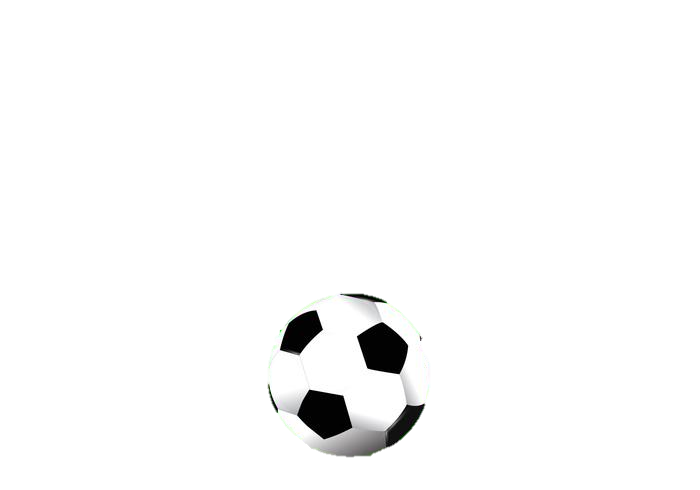 Phẩm chất:
chăm chỉ, trách nhiệm.
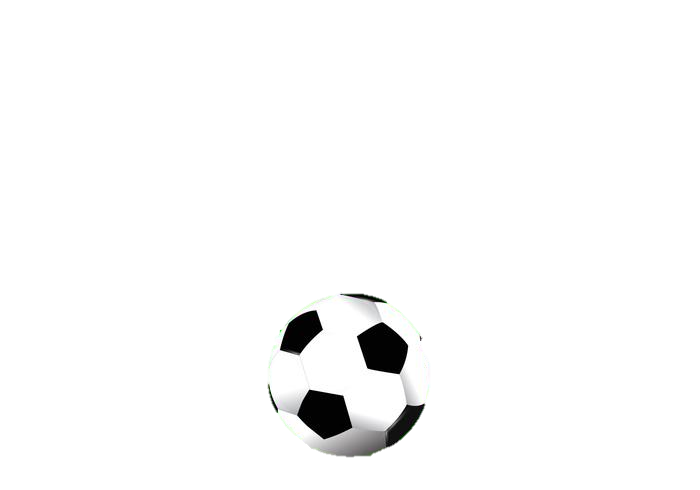 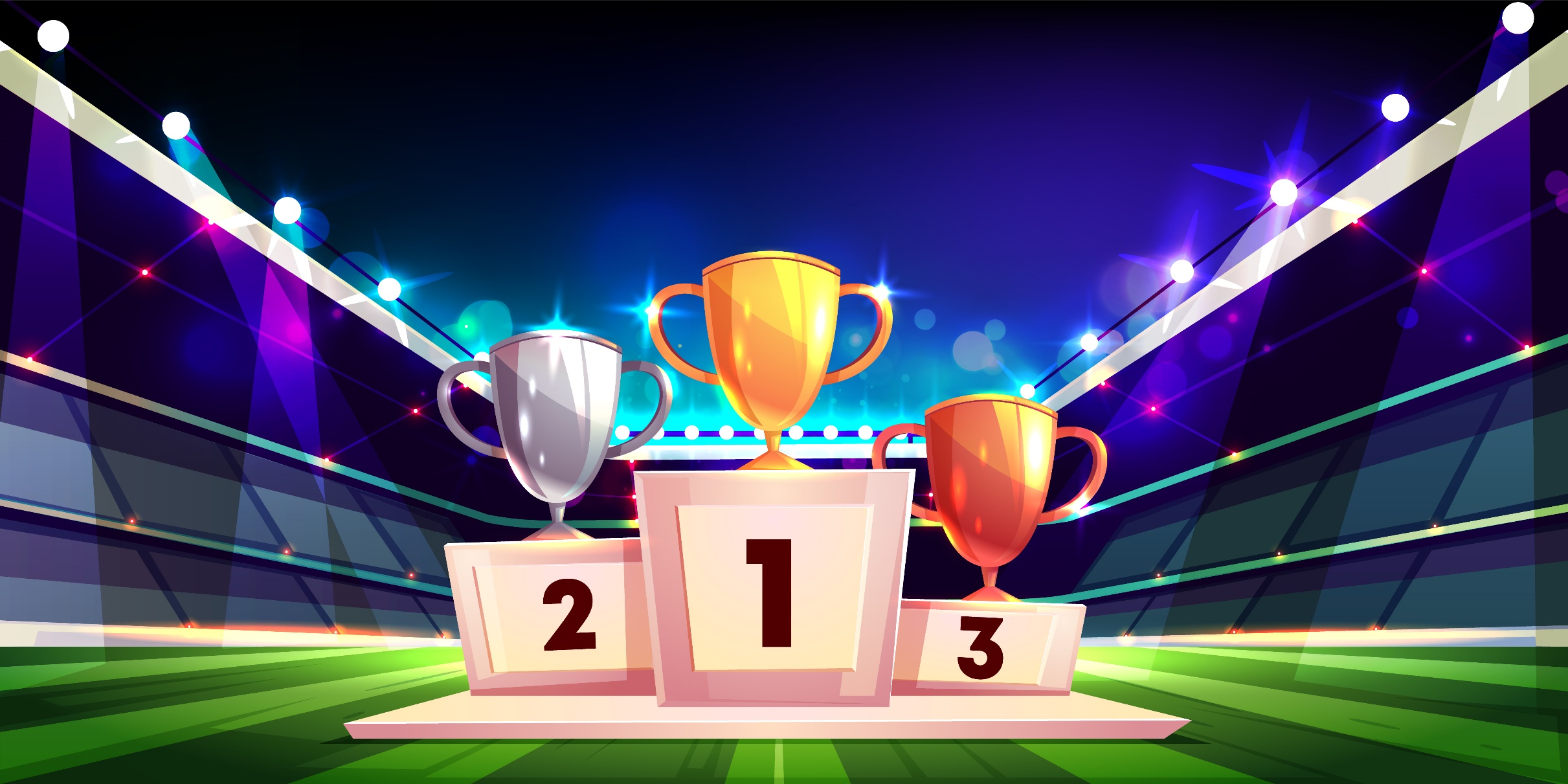 Khởi động
Khởi động
Cùng quan sát một số hình ảnh và chọn hình nào thuộc hình chữ nhật.
Tổ nào chọn đúng hình chữ nhật và nhanh nhất thì thắng cuộc.
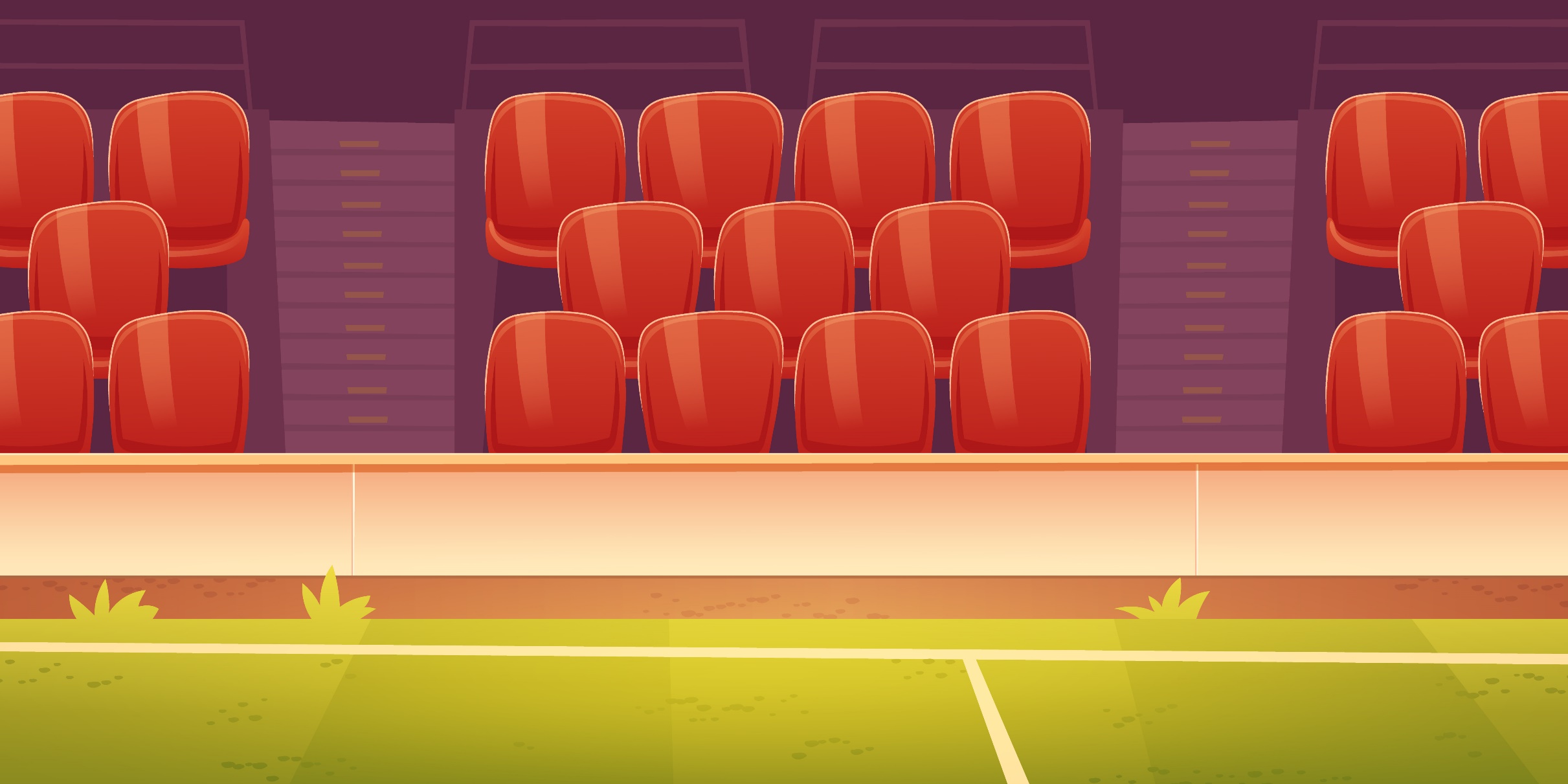 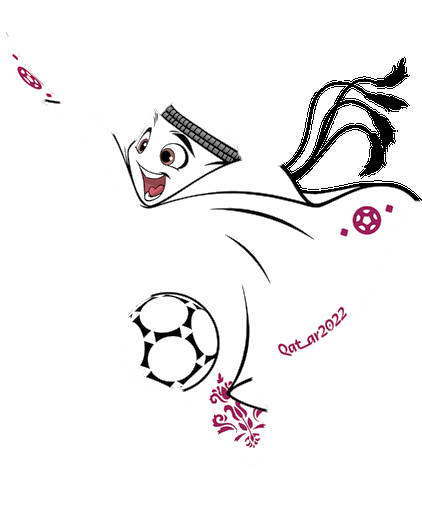 Luật chơi:
Luật chơi:
AI TINH MẮT THẾ!
AI TINH MẮT THẾ!
TRÒ CHƠI:
TRÒ CHƠI:
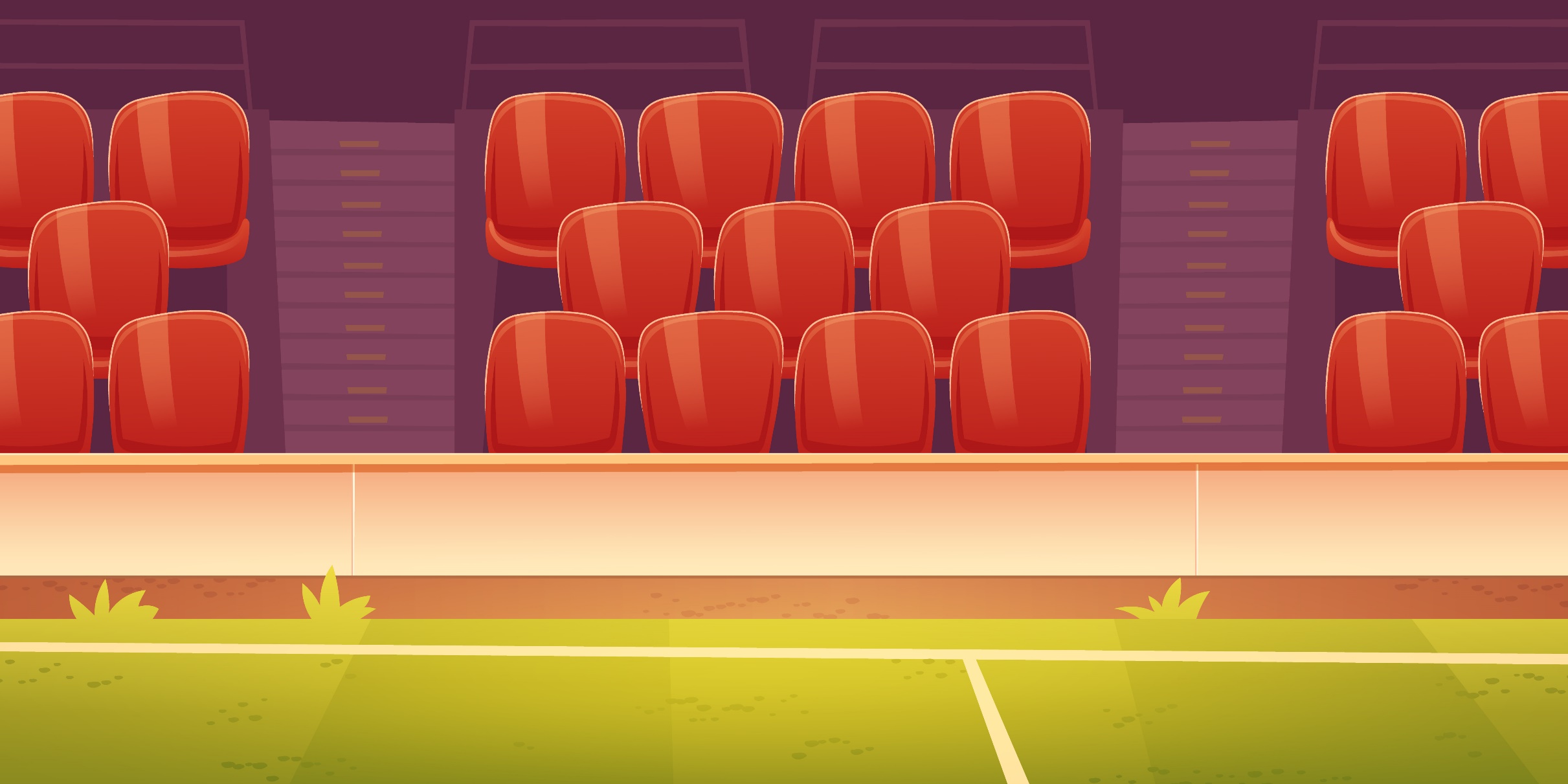 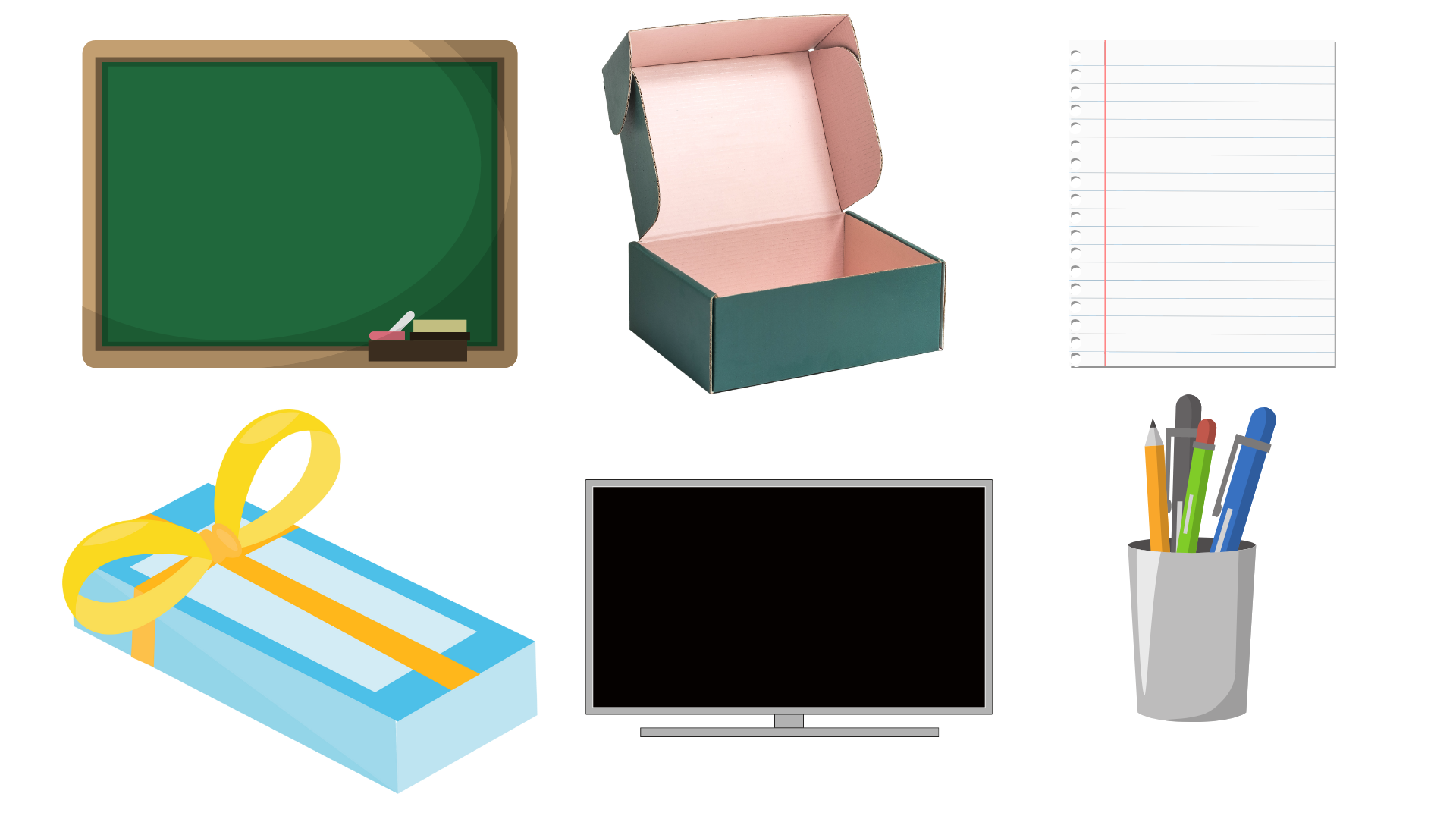 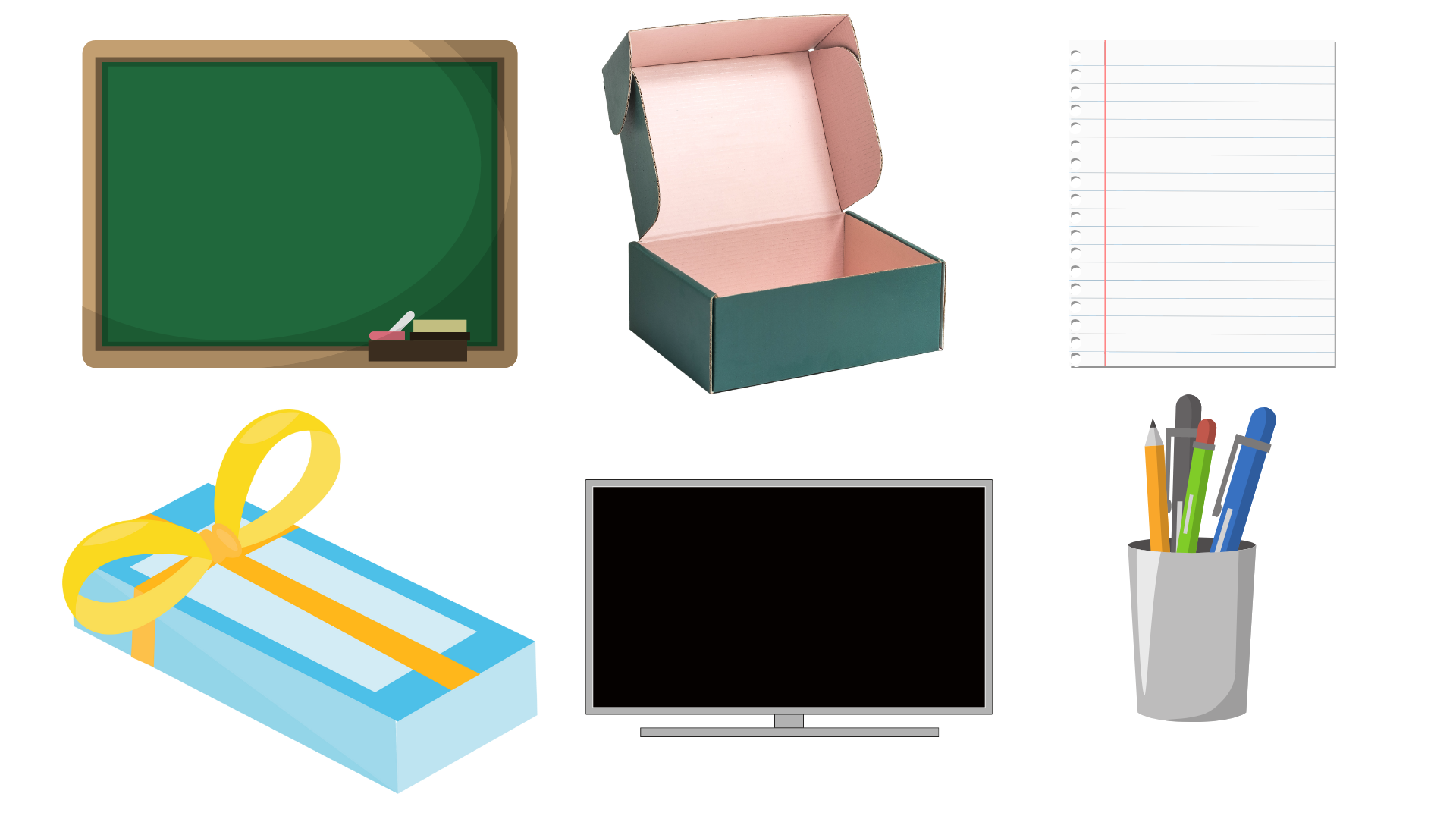 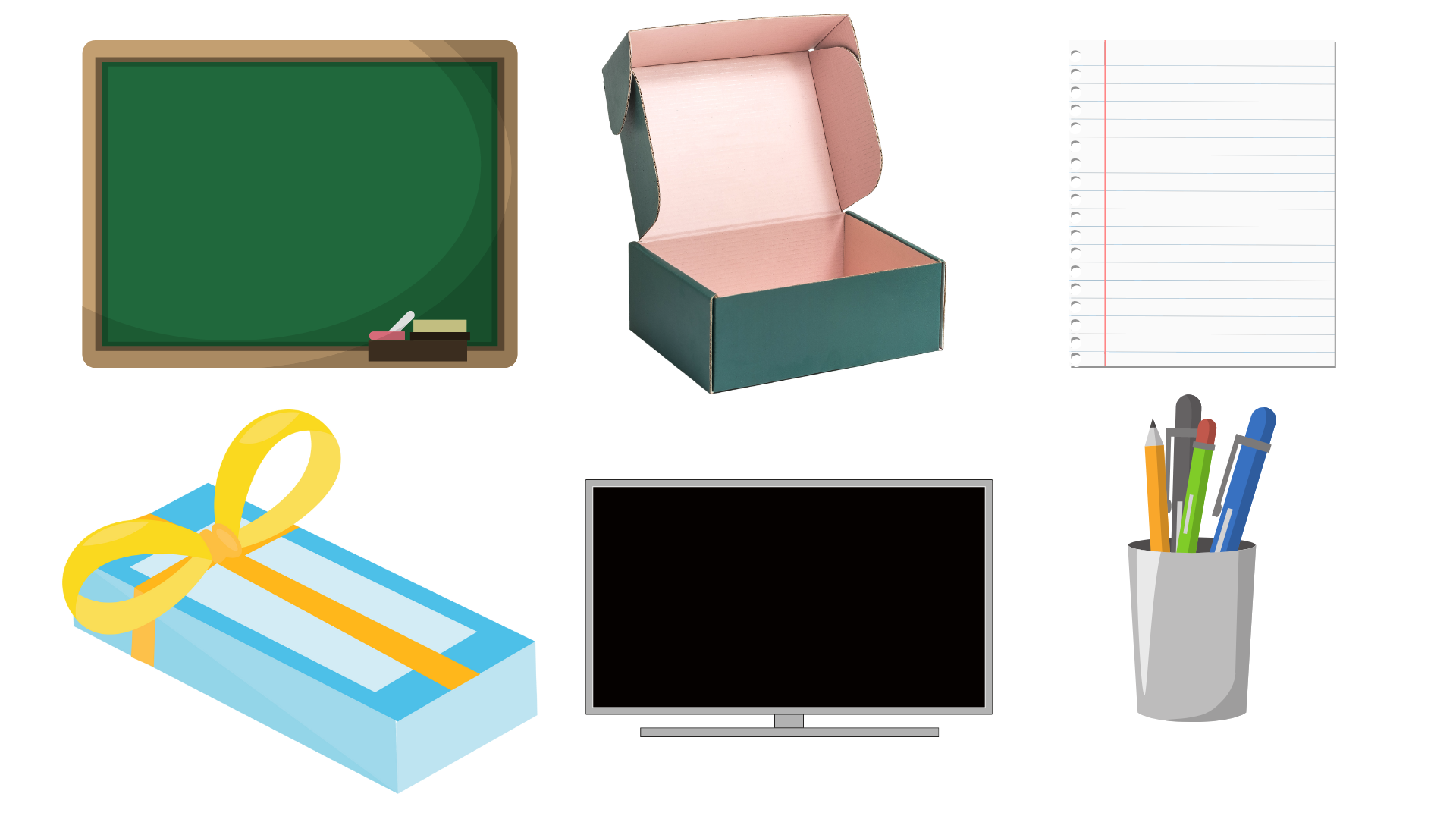 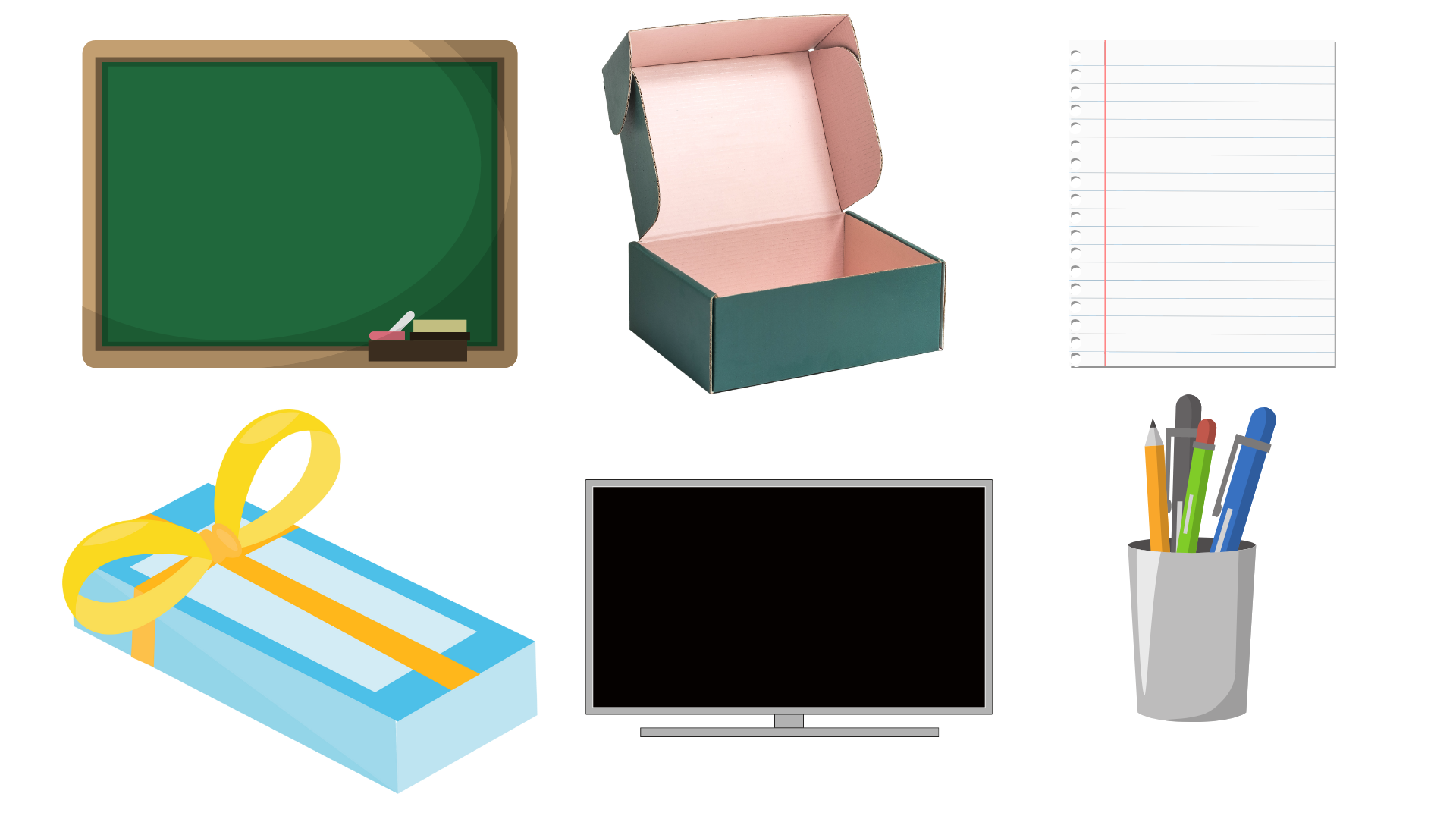 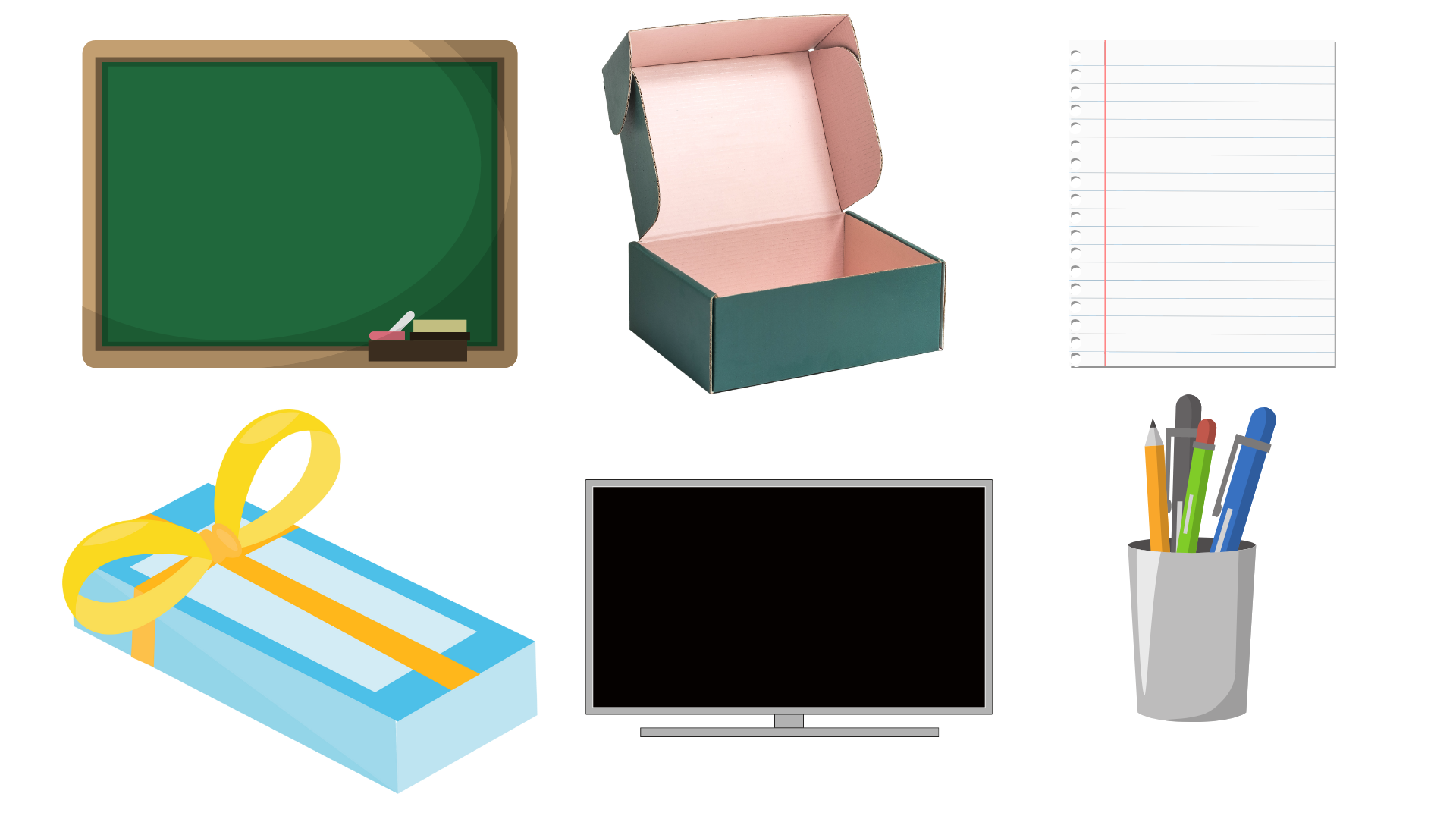 Trò chơi bắt đầu
Trò chơi bắt đầu
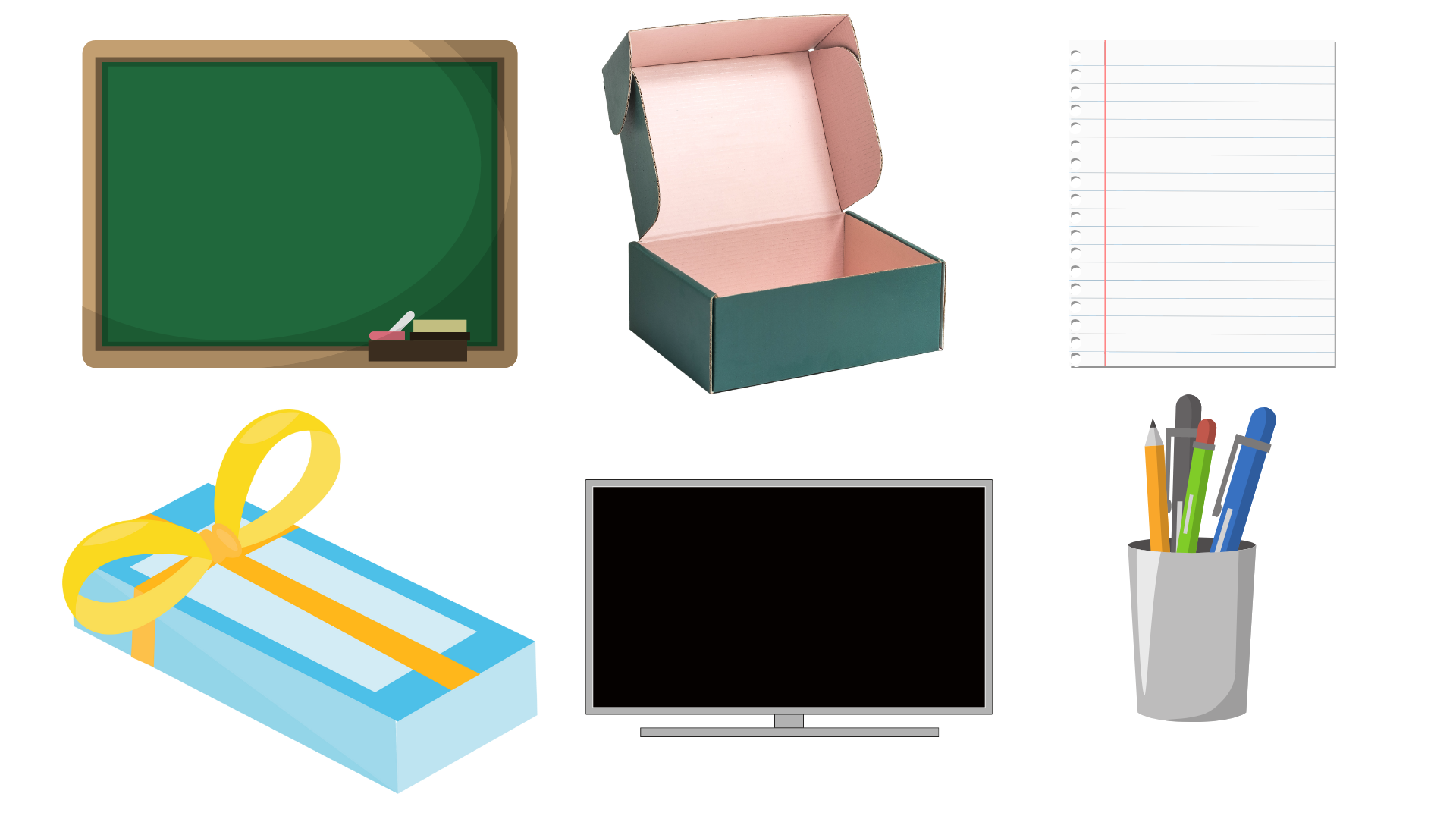 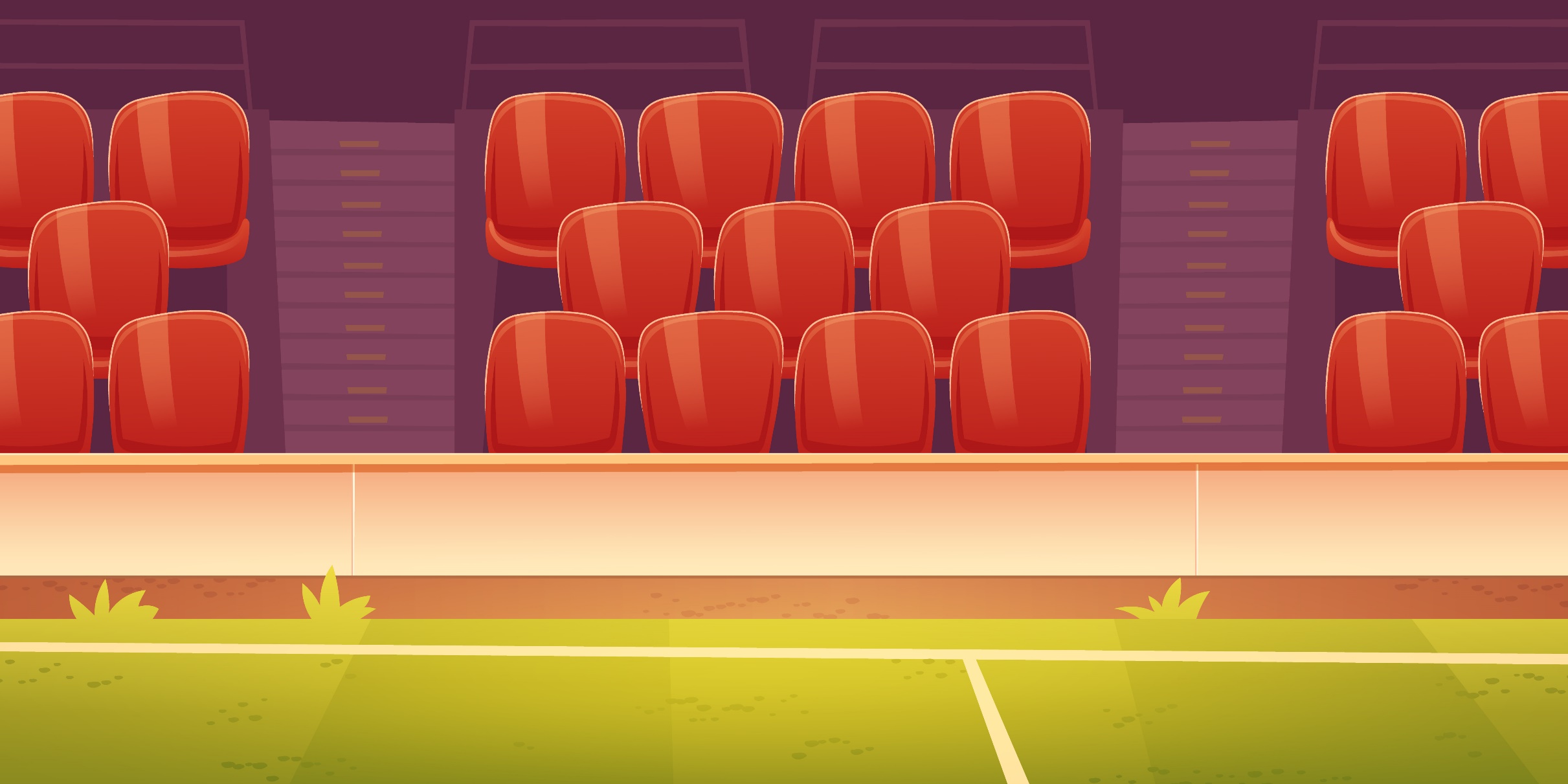 Hình chữ nhật
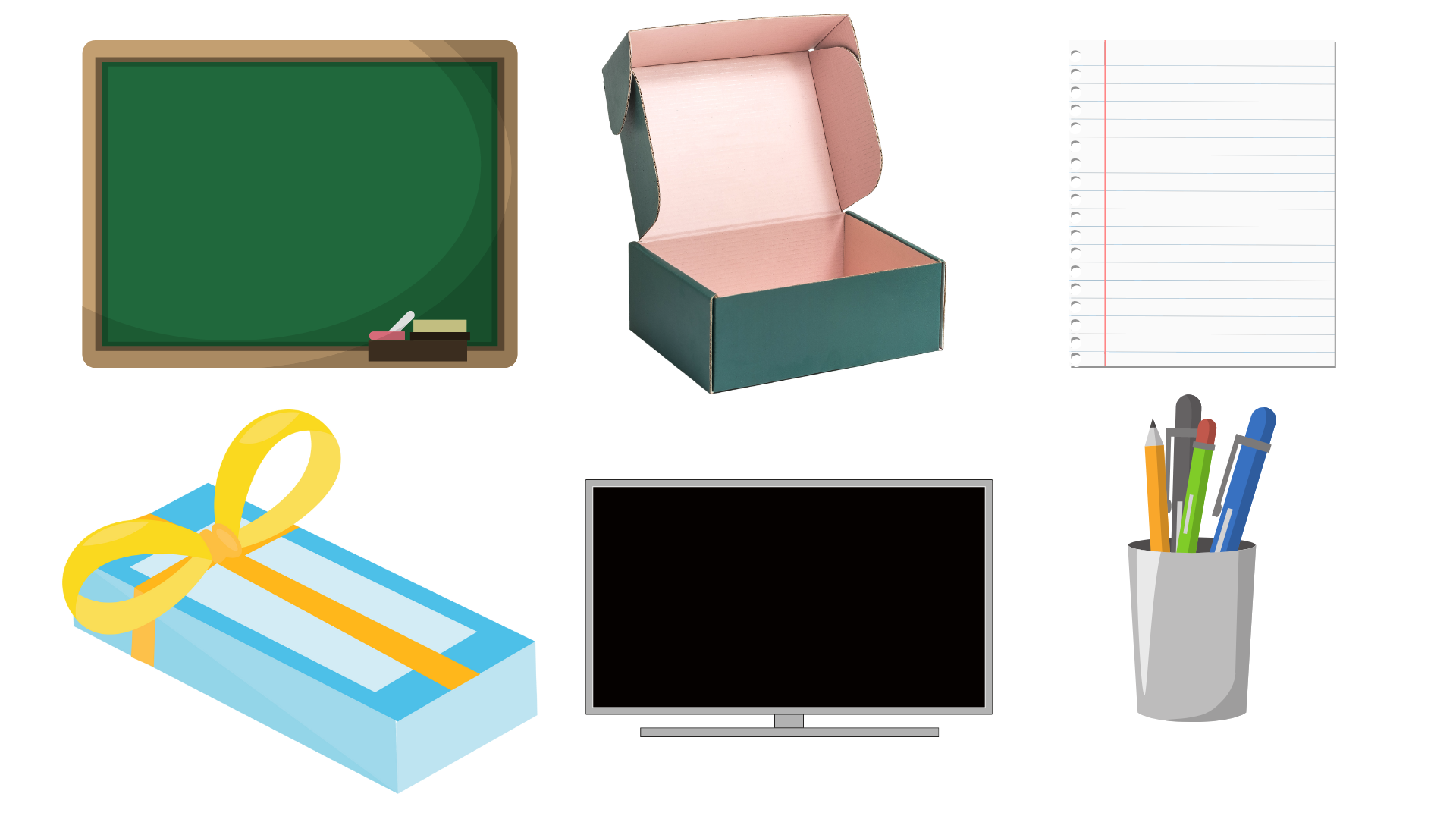 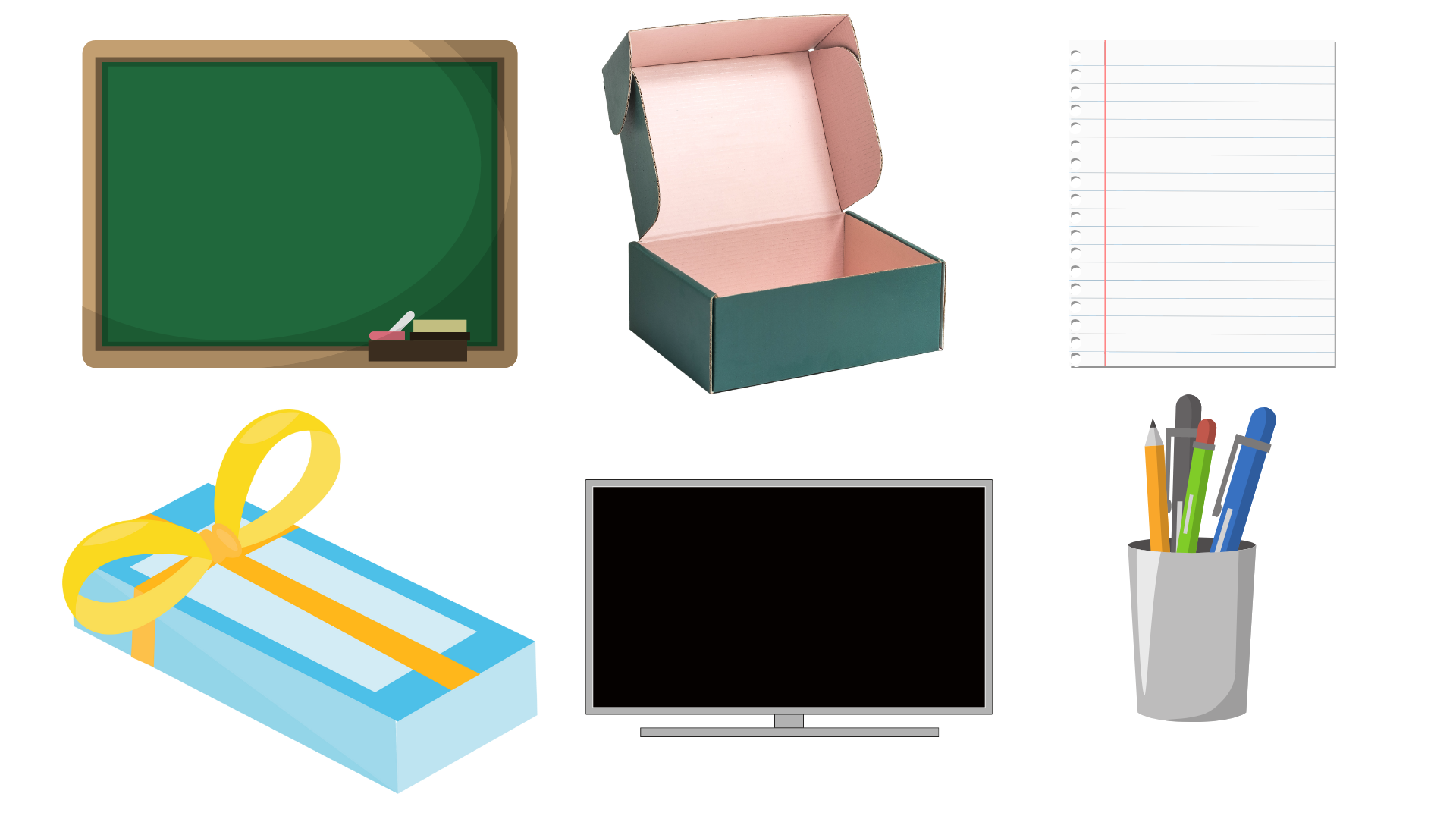 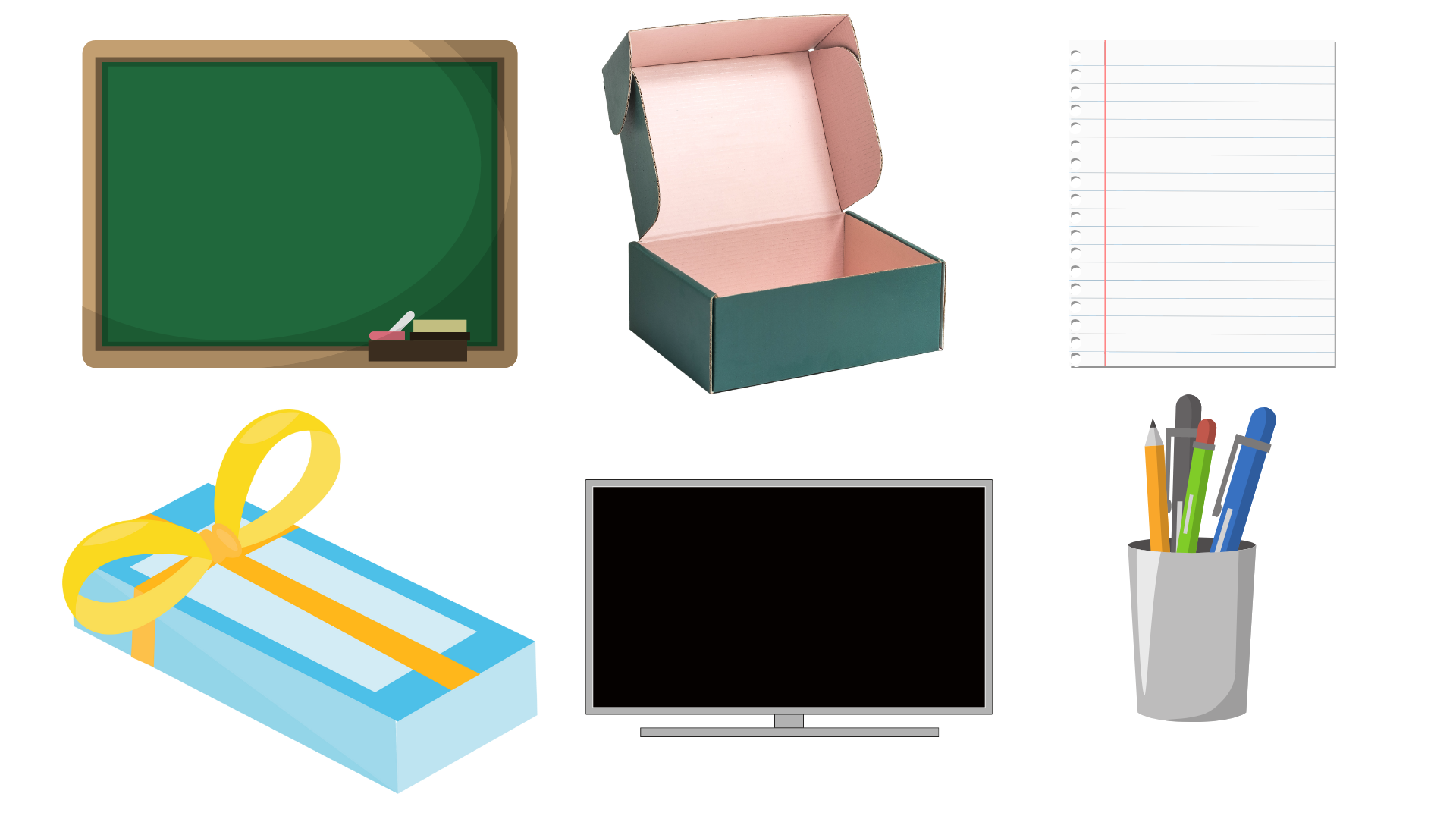 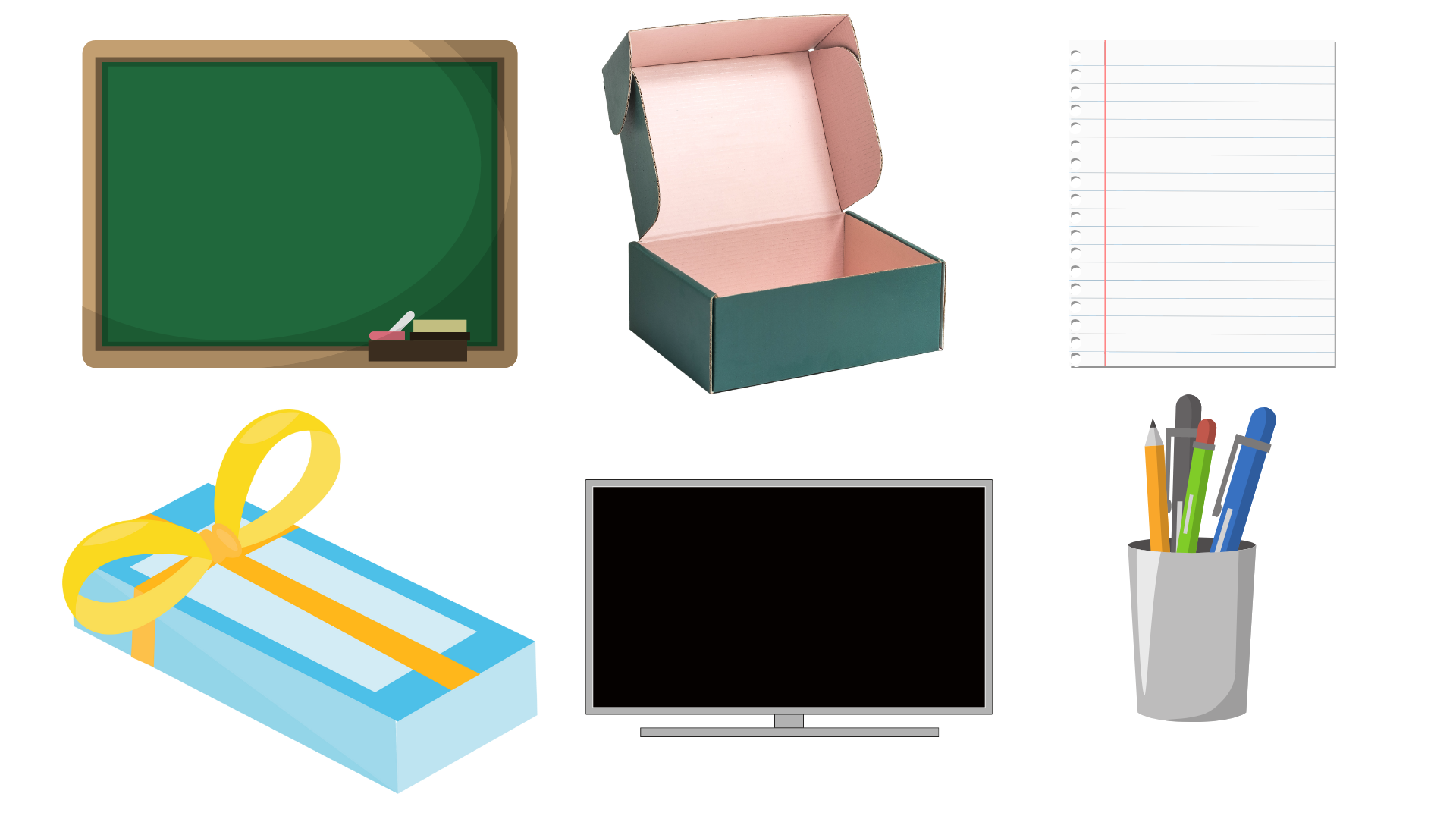 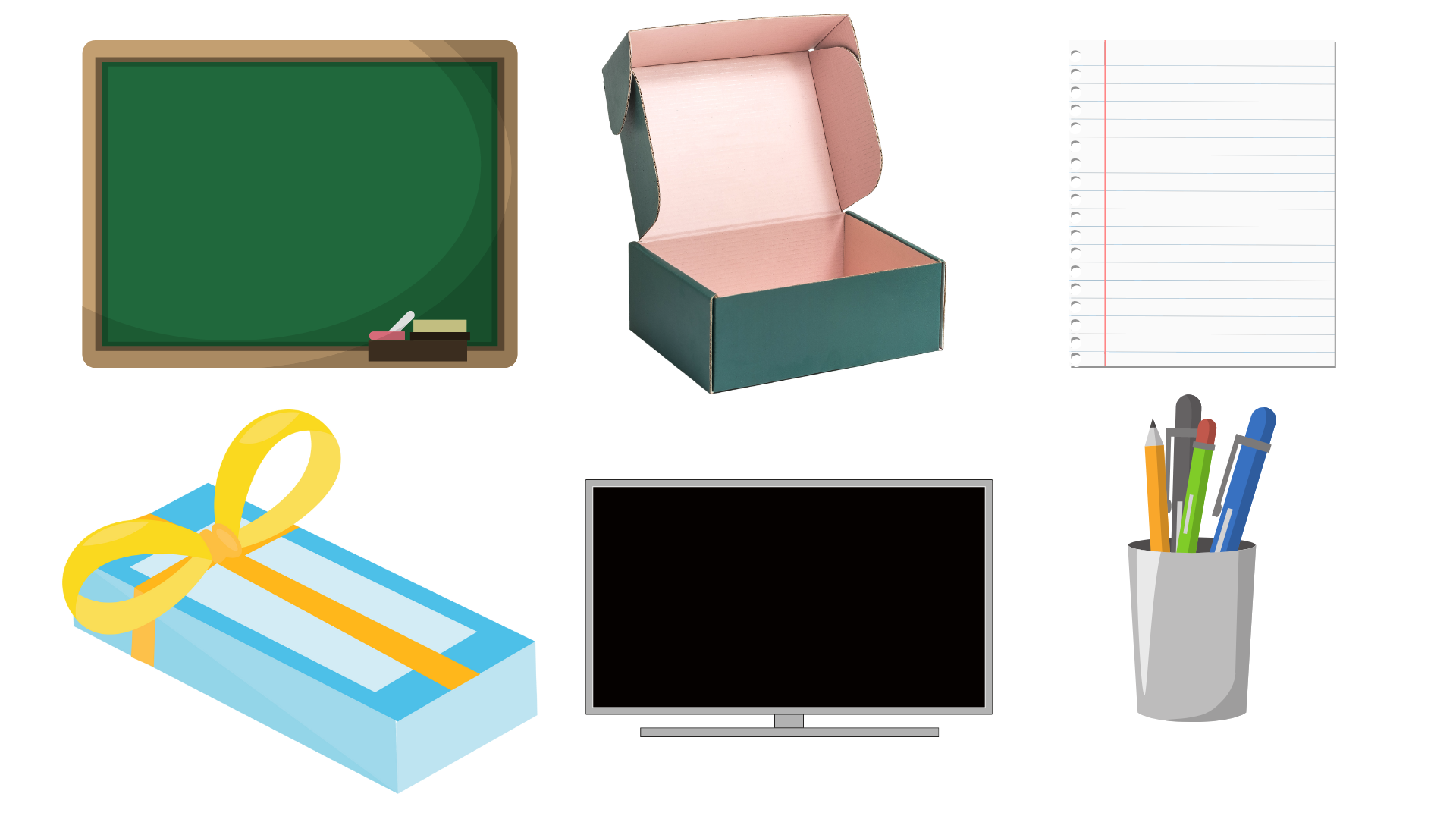 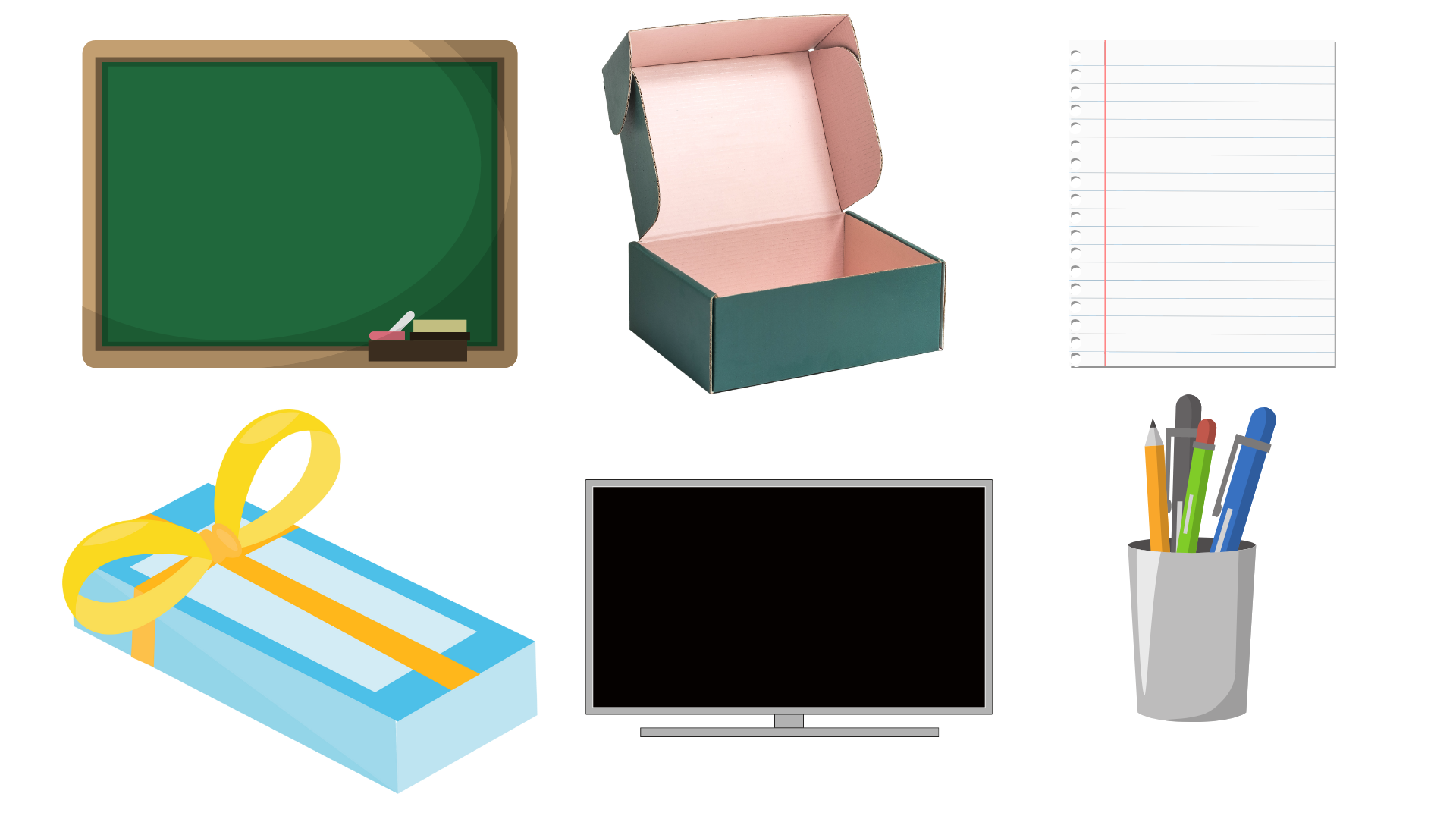 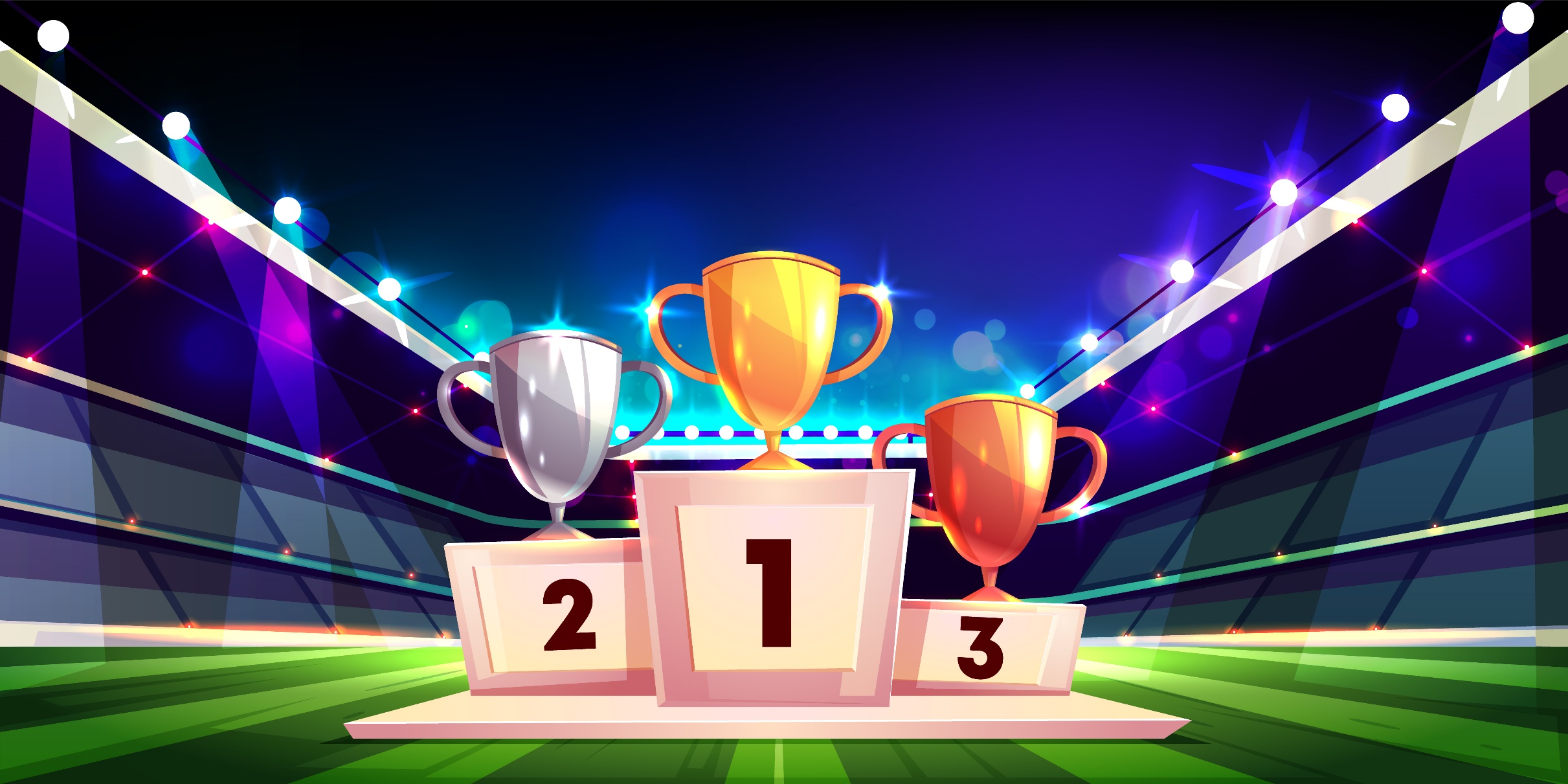 Khám phá
Khám phá
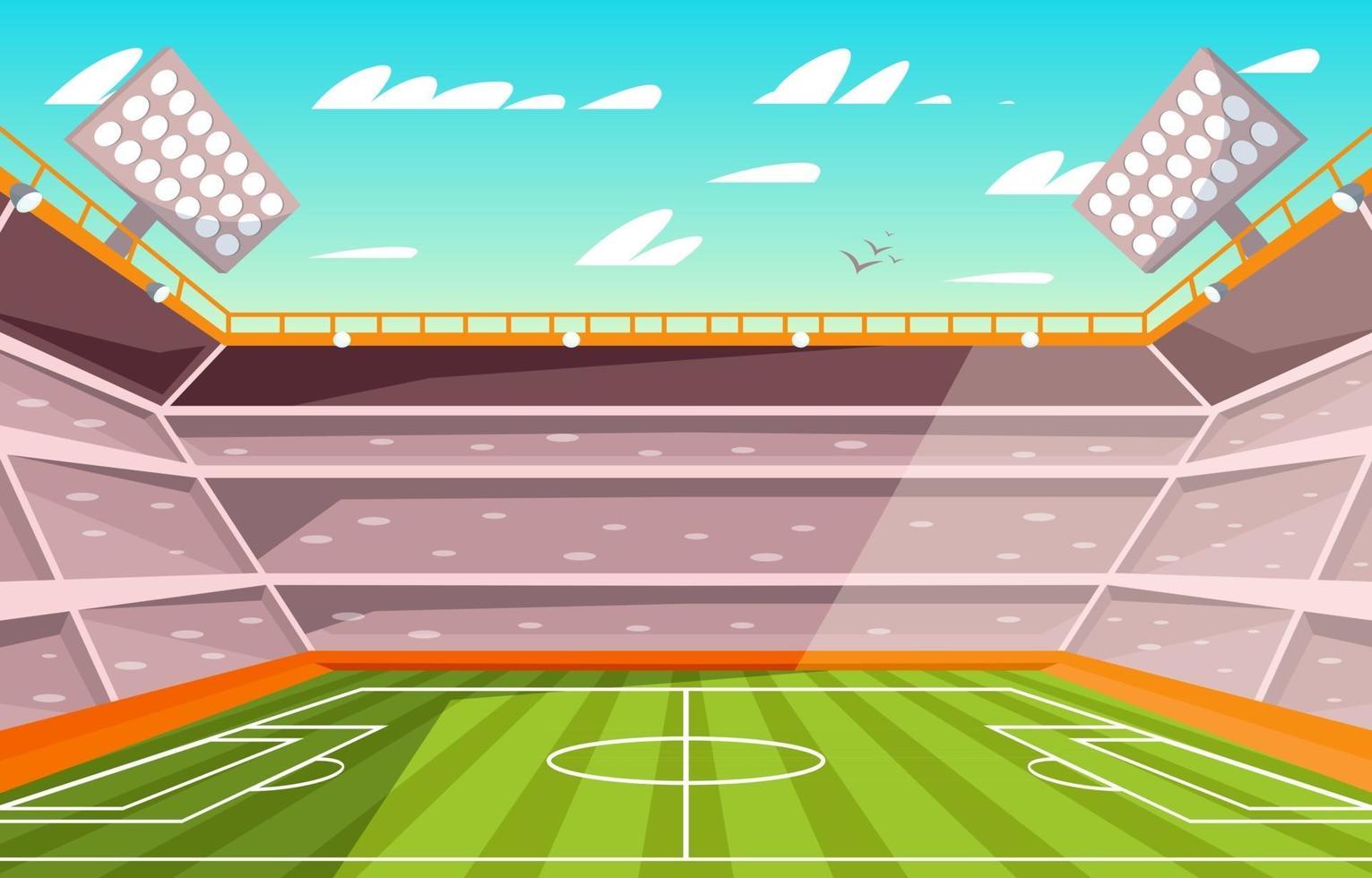 NHÓM BỐN THỰC HIỆN
1. Giới thiệu tính chất cơ bản về góc và cạnh của hình chữ nhật
NHÓM BỐN THỰC HIỆN
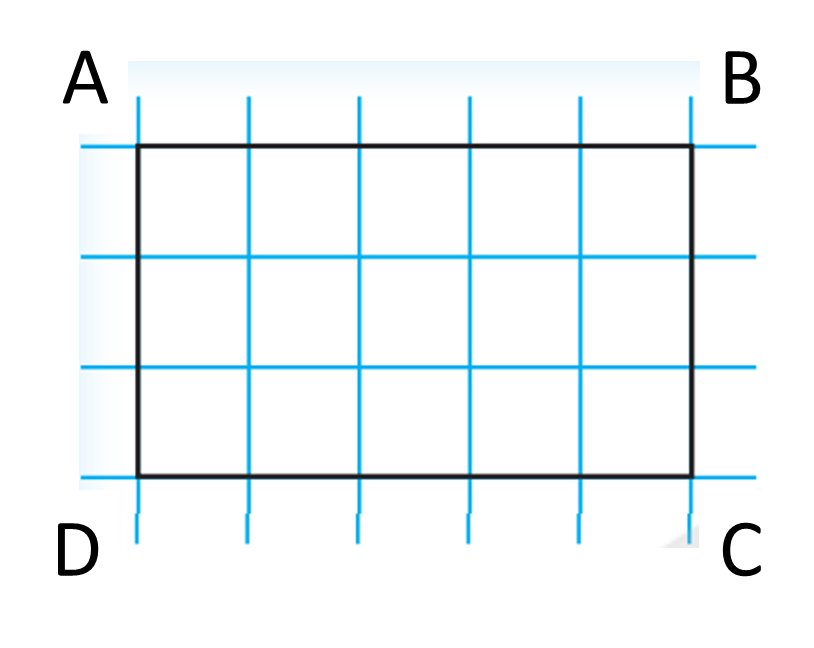 Tìm hiểu về góc và cạnh của hình chữ nhật ABCD.
Dùng ê-ke để nhận biết 4 góc đỉnh A,B,C,D có là góc vuông không.
So sánh độ dài các cạnh:
	AB .?. CD; AD .?. BC.
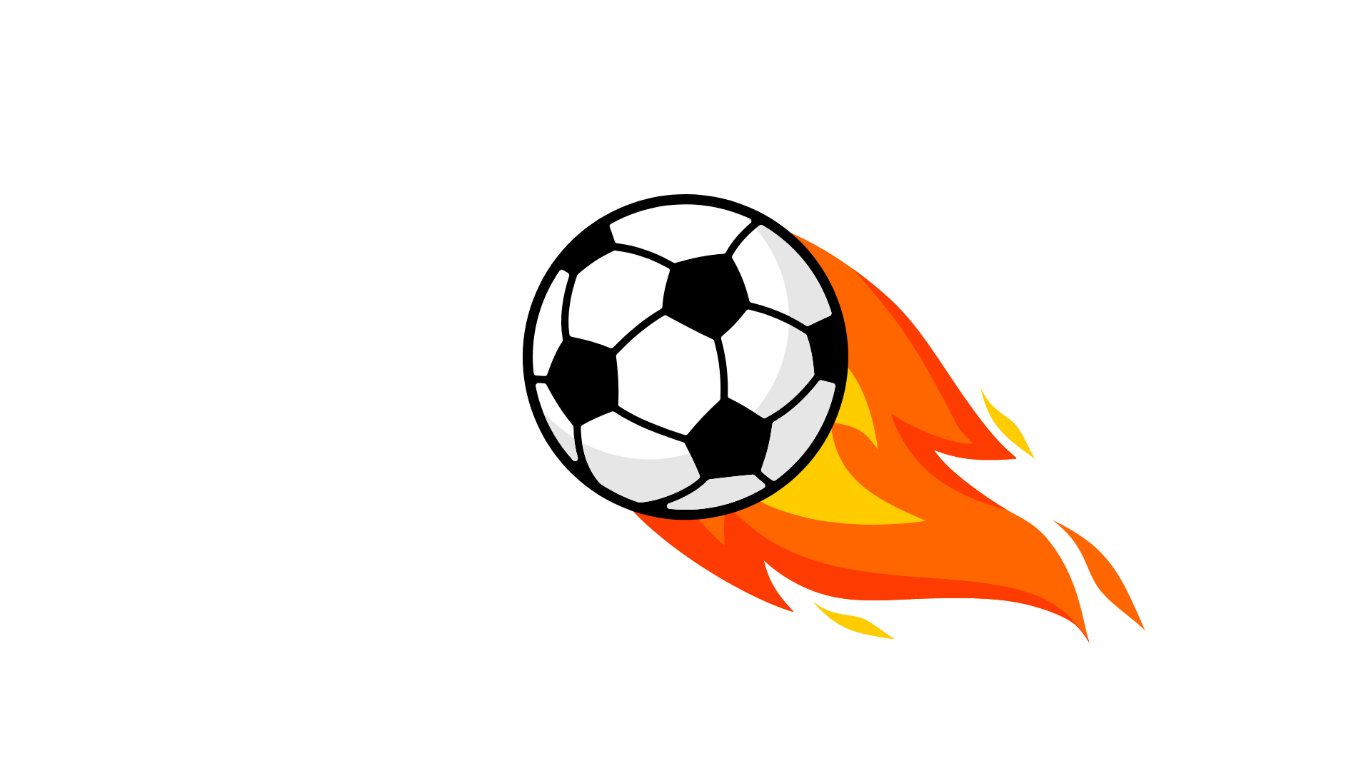 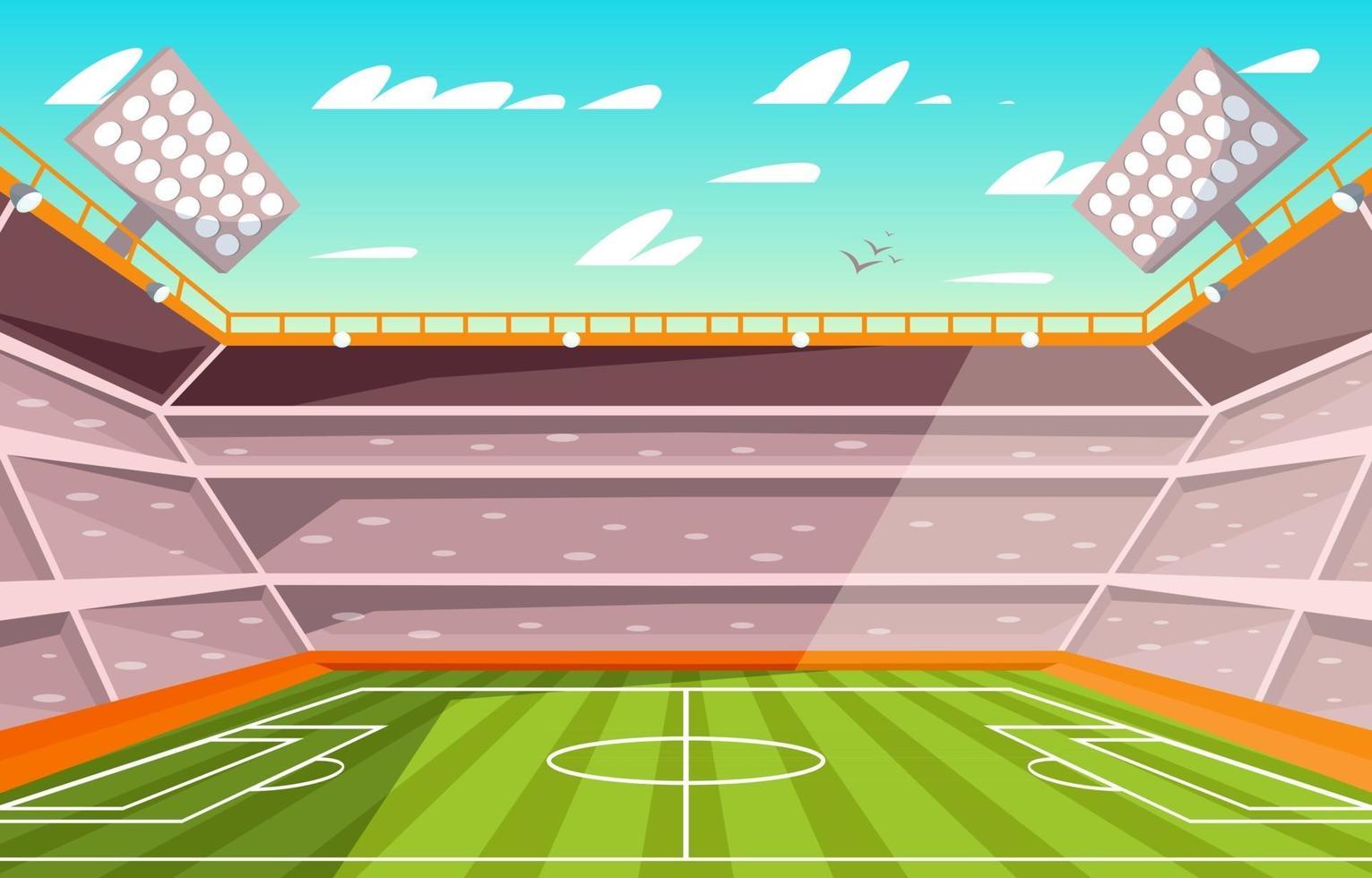 CÁCH THỰC HIỆN
CÁCH THỰC HIỆN
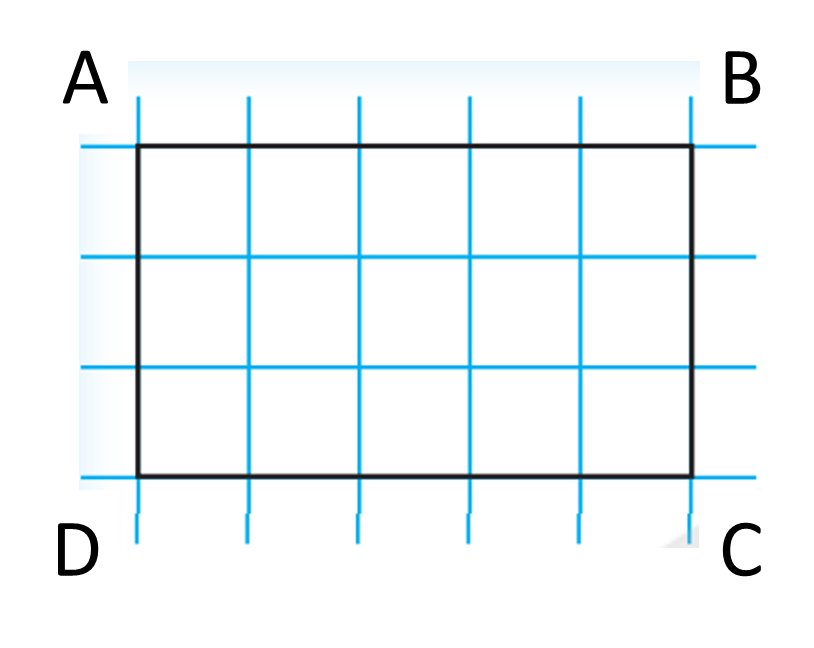 Góc
+ Dùng ê-kê kiểm tra góc vuông.
+ Các góc vẽ theo đường kẻ của giấy là các góc vuông.
Cạnh
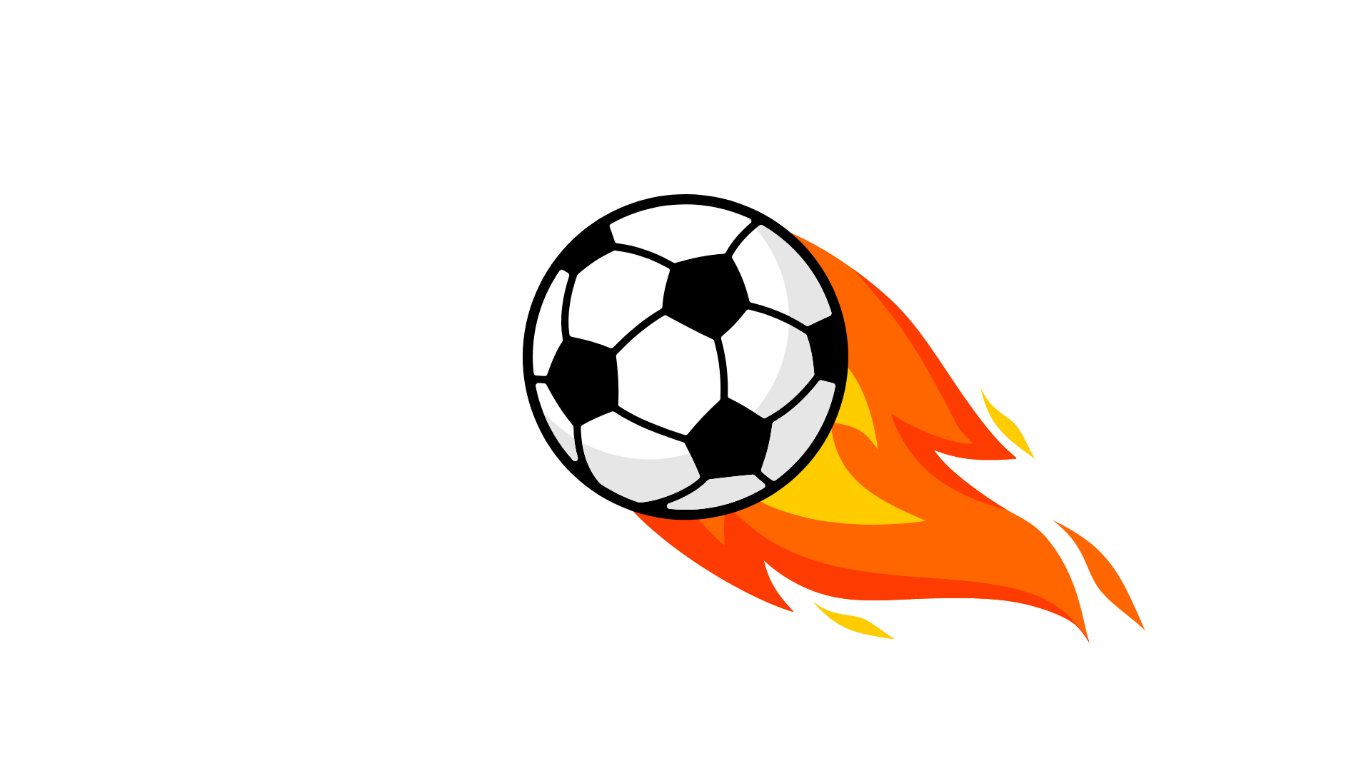 + Dùng thước để đo.
+ Đếm số ô vuông.
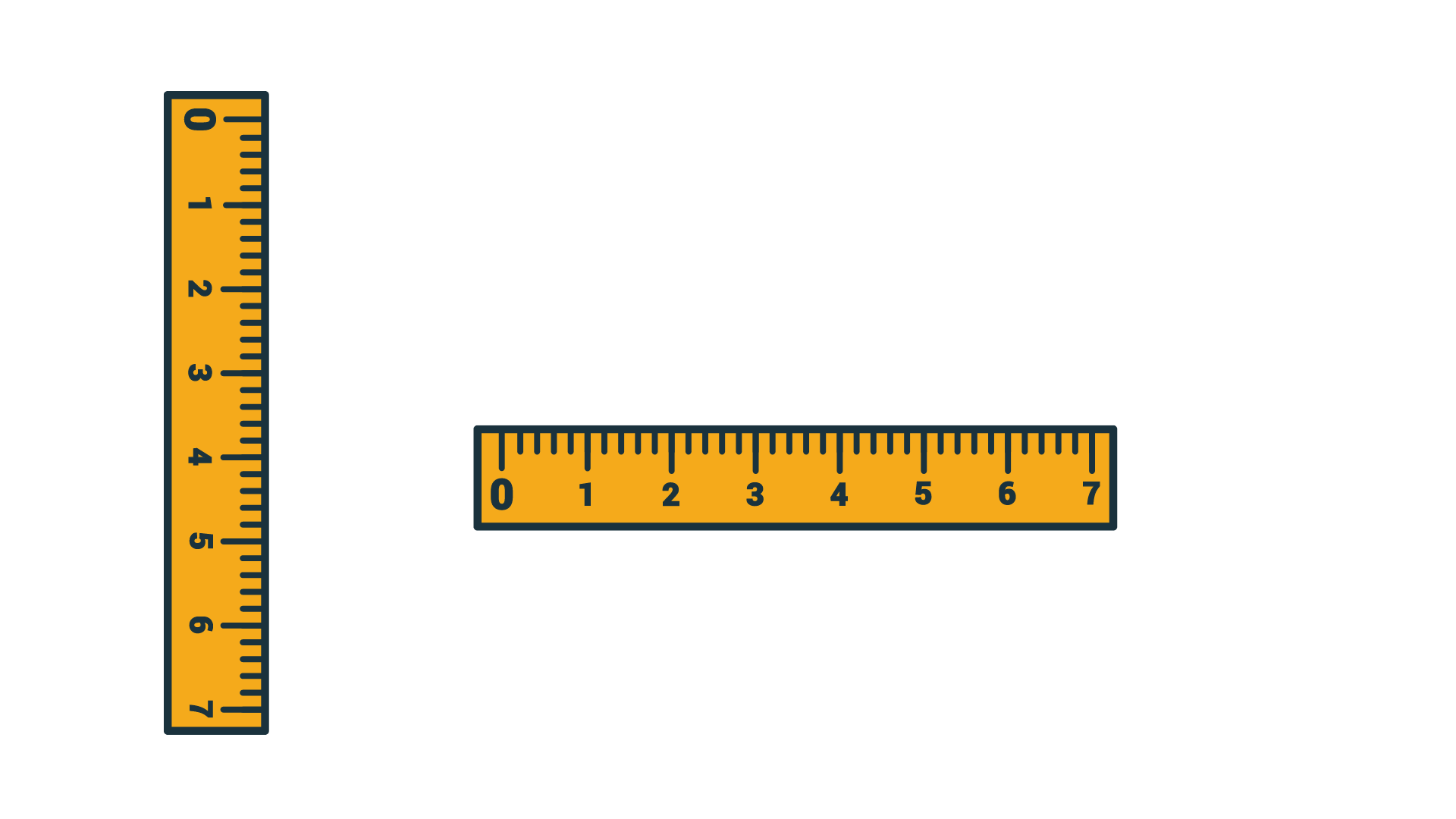 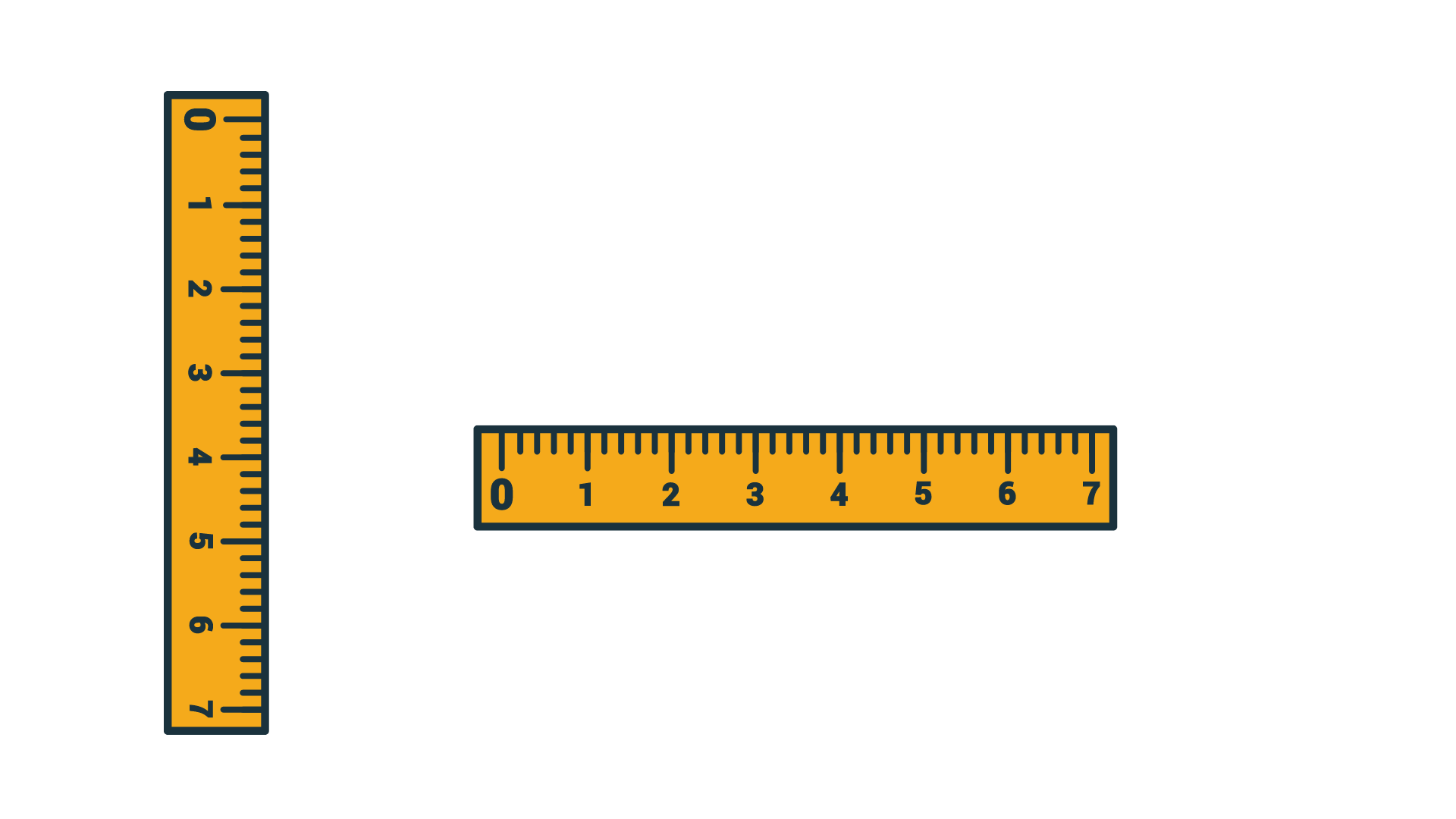 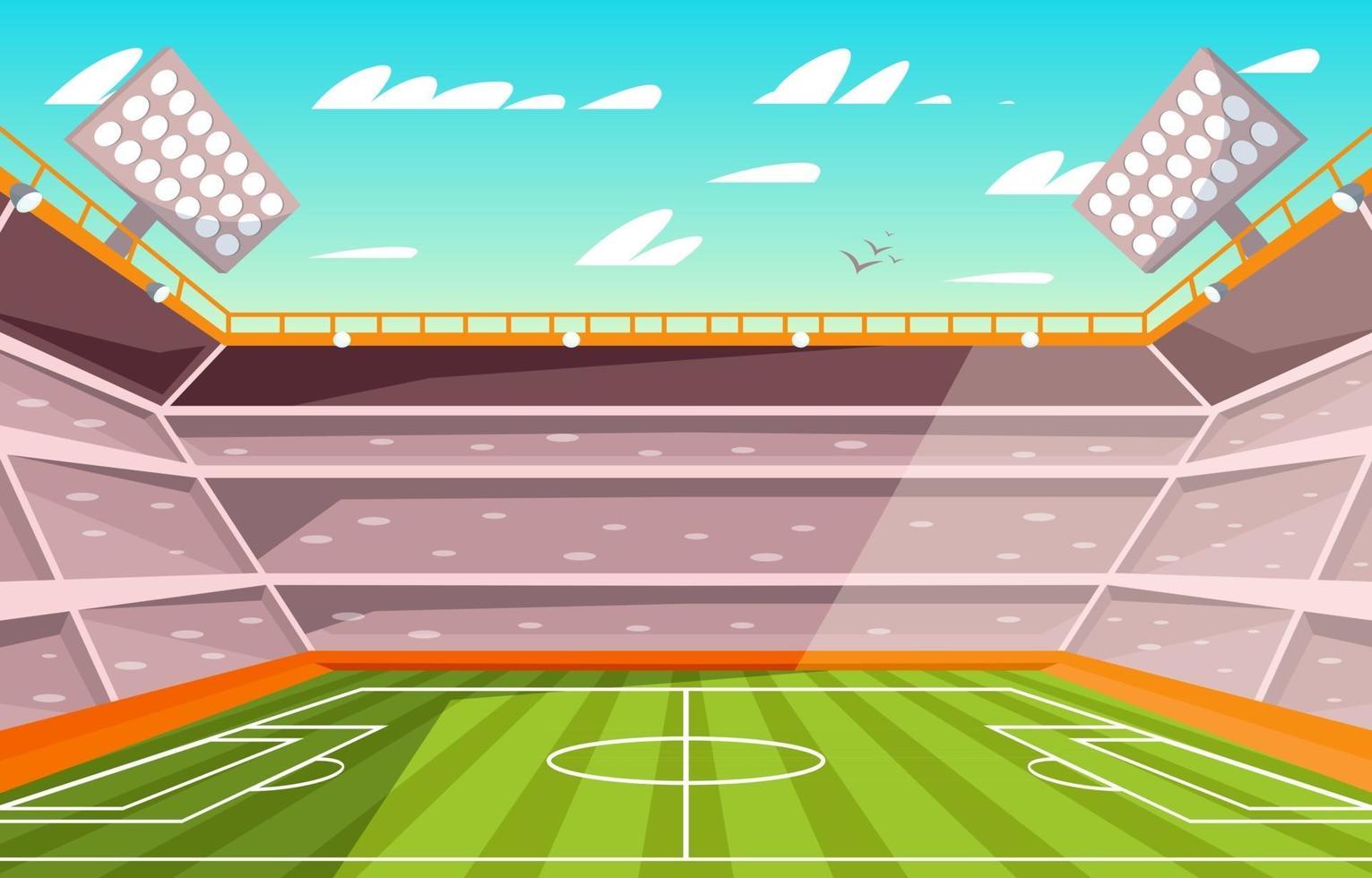 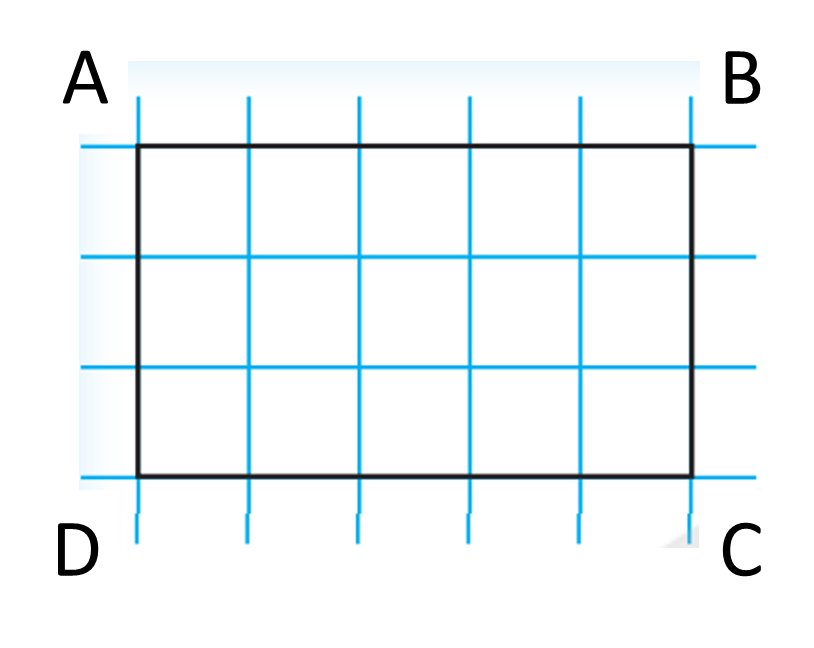 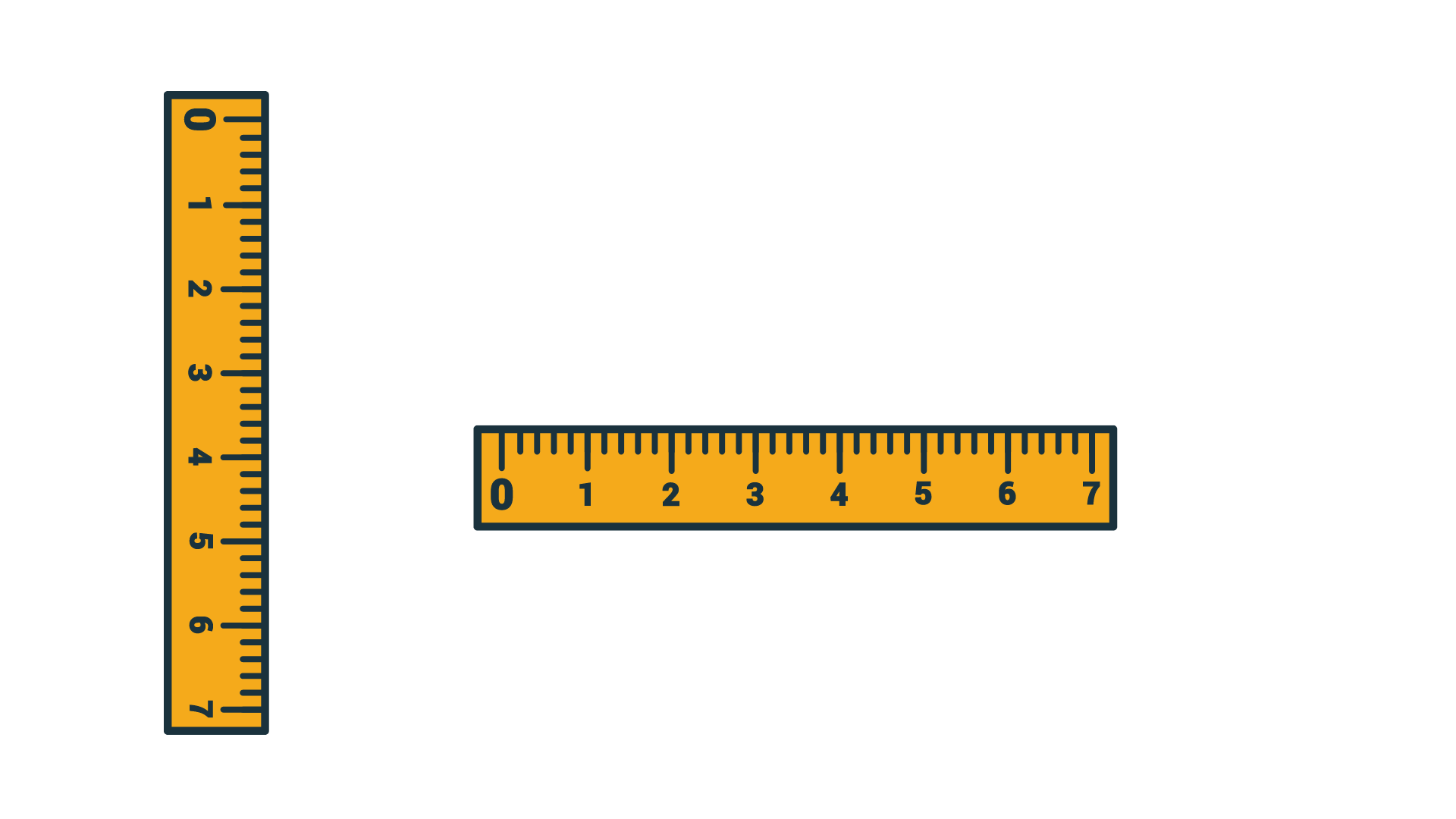 + Các góc đỉnh A, B, C, D là góc vuông.
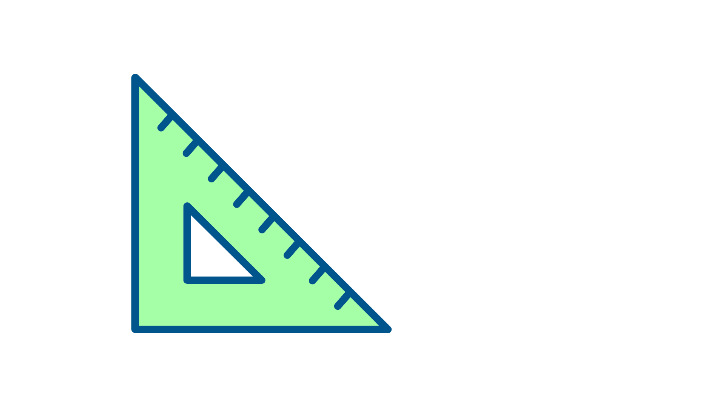 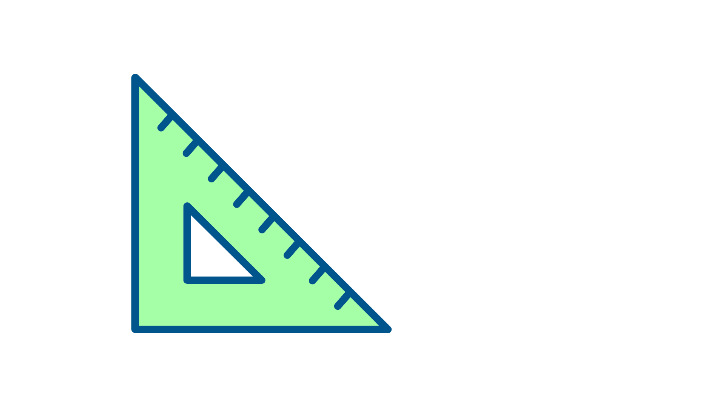 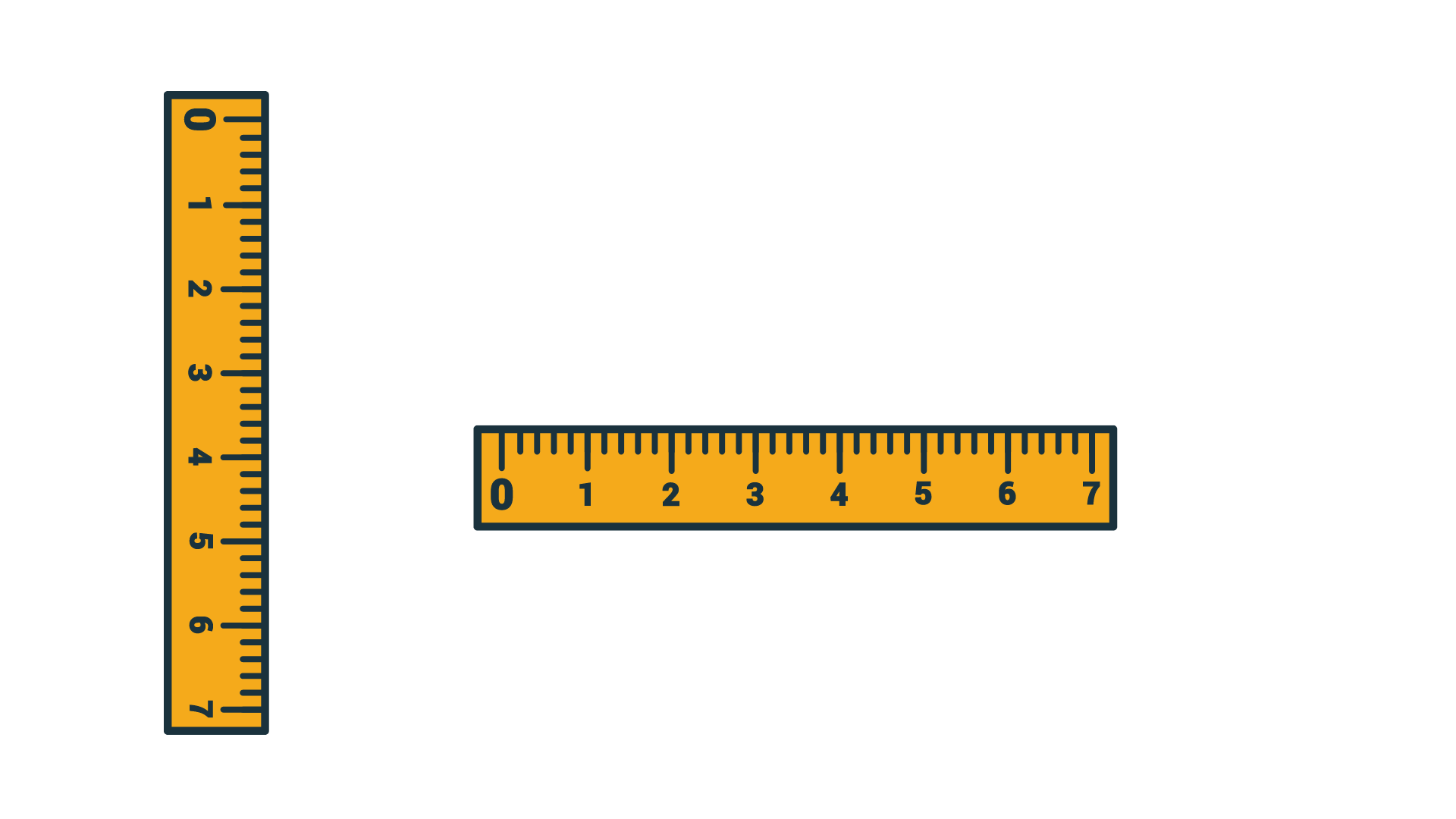 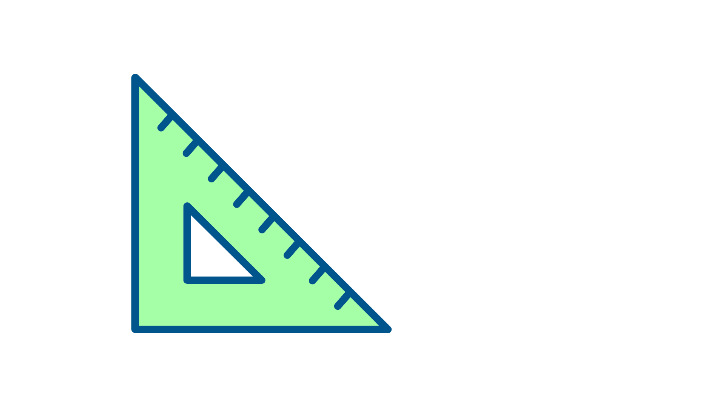 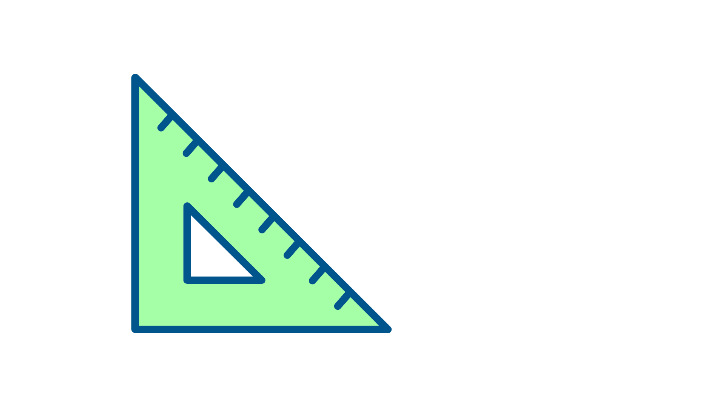 + Các cạnh AB và CD dài bằng nhau.
+ Các cạnh AD và BC dài bằng nhau.
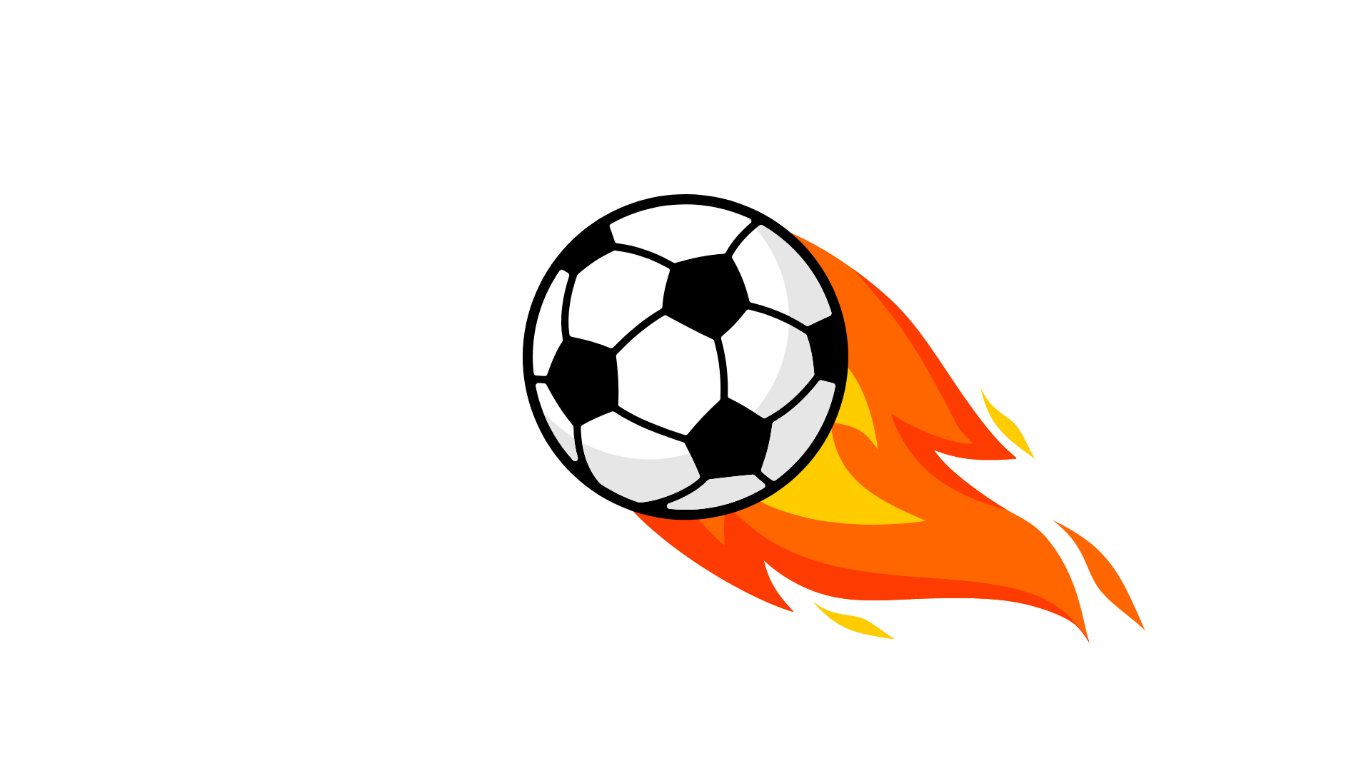 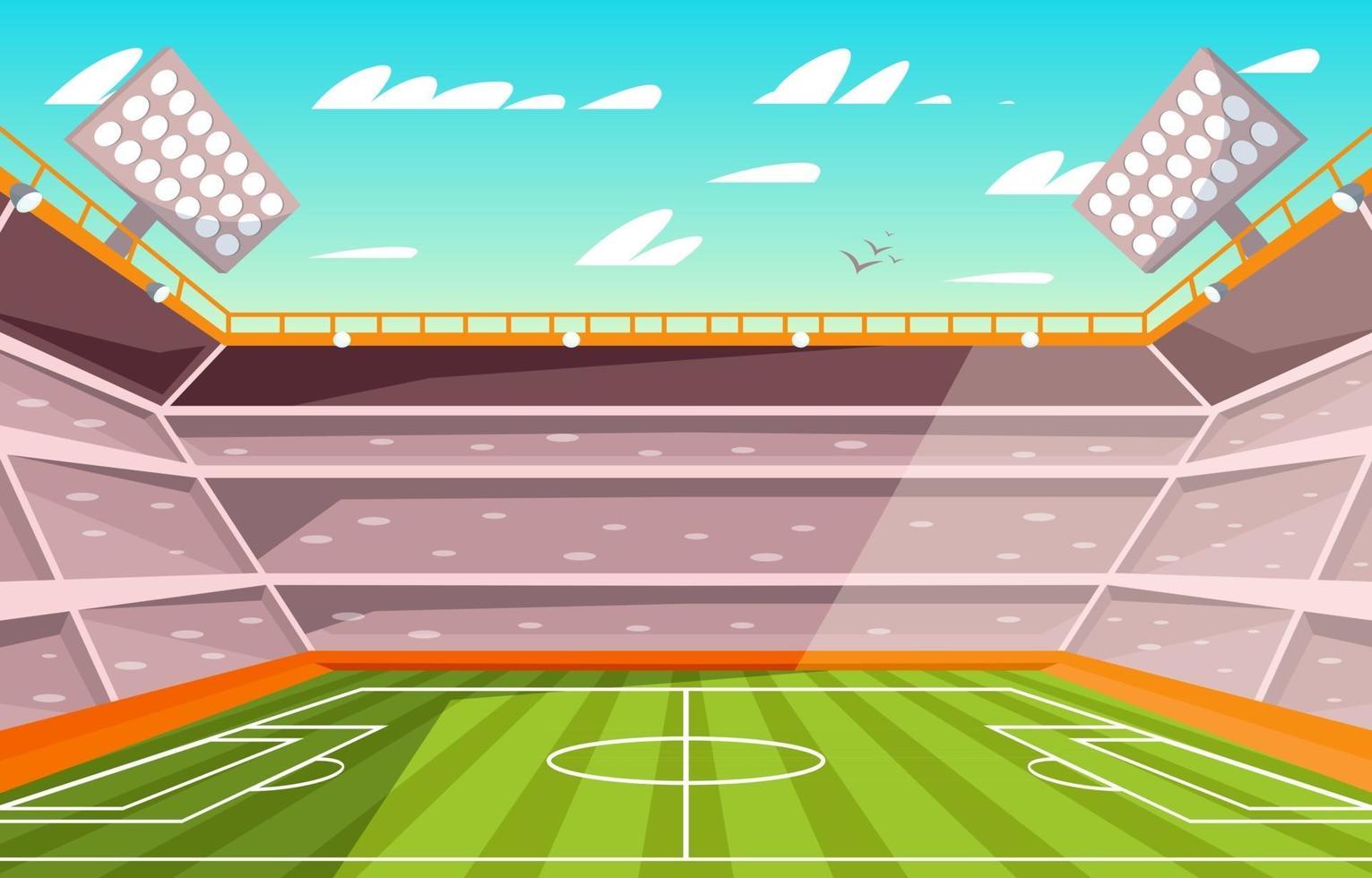 Hình chữ nhật có:
4 góc vuông;
2 cạnh dài có độ dài bằng nhau. 
2 cạnh ngắn có độ dài bằng nhau.
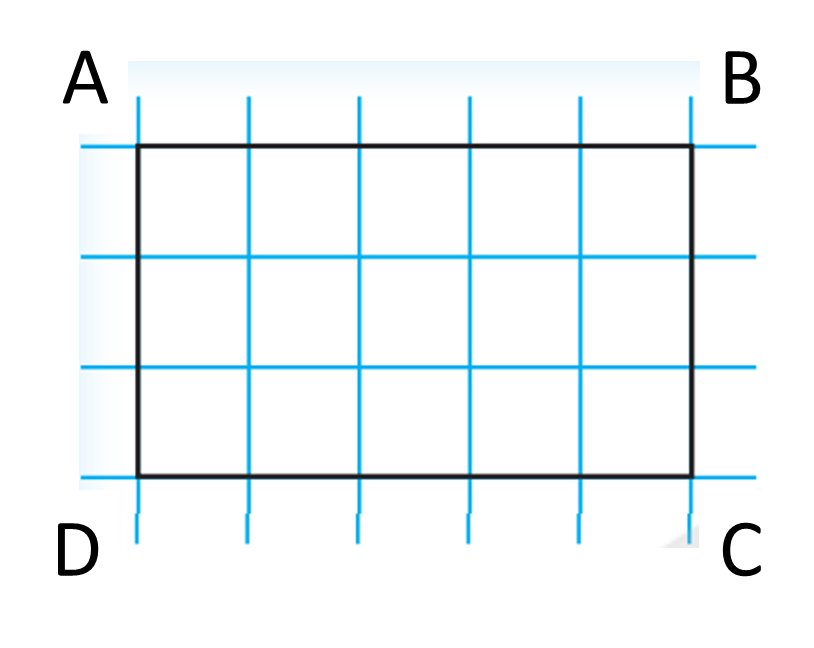 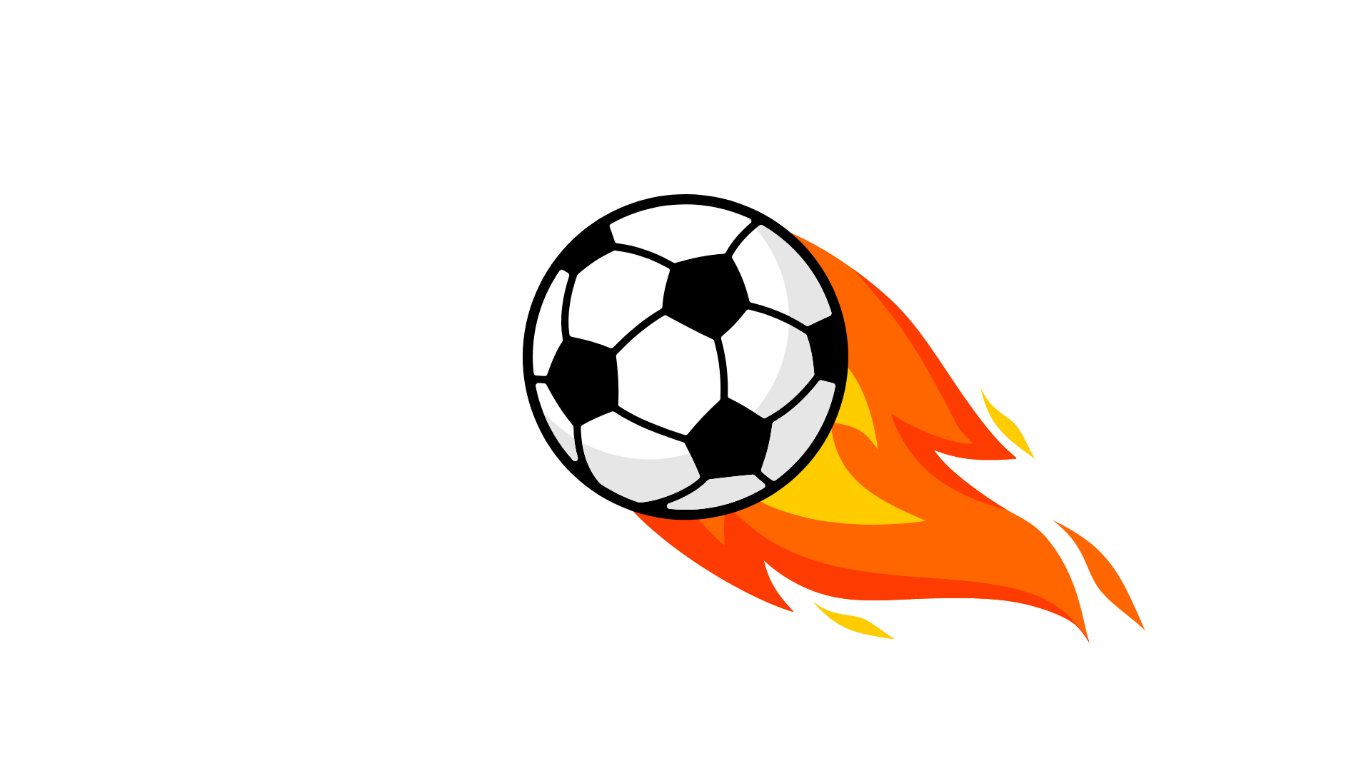 Độ dài cạnh dài gọi là chiều dài.
: cạnh AB và CD.
Độ dài cạnh ngắn gọi là chiều rộng.
: cạnh AD và BC.
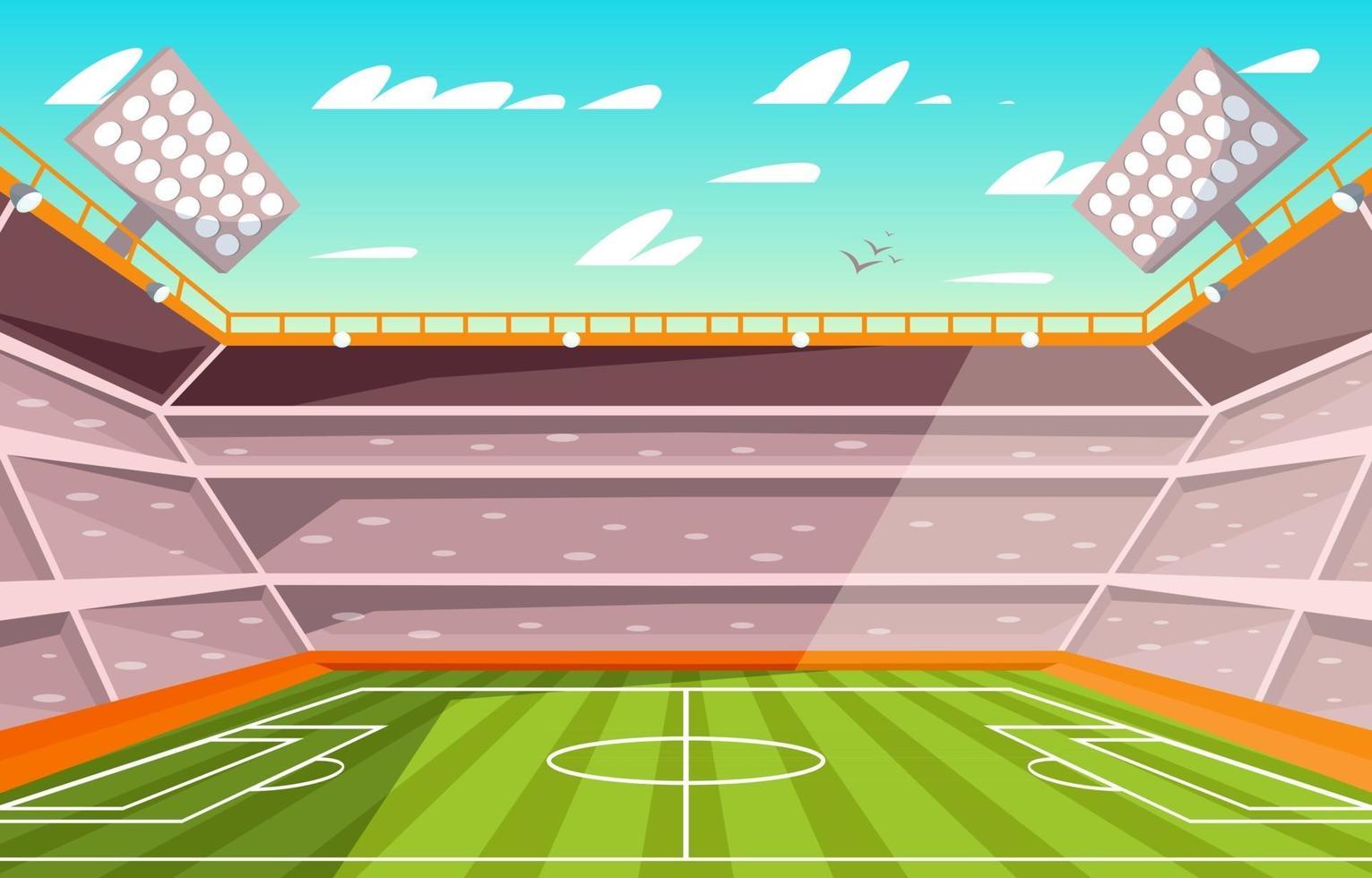 Em hiểu thế nào về một hình chữ nhật có chiều dài 3m, chiều rộng 2m?
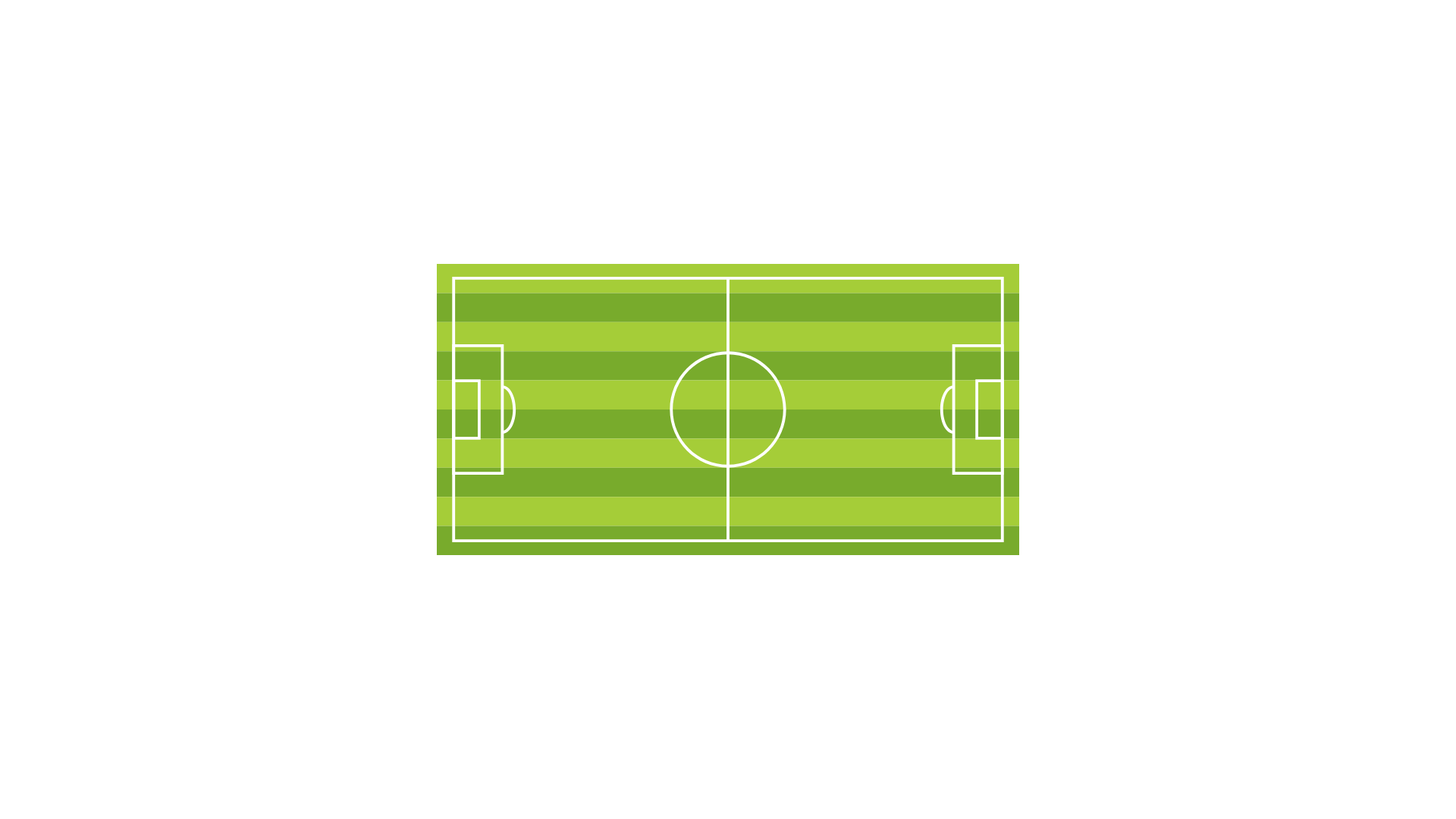 Độ dài hai cạnh dài đều là 3 m.
Độ dài hai cạnh ngắn đều là 2m.
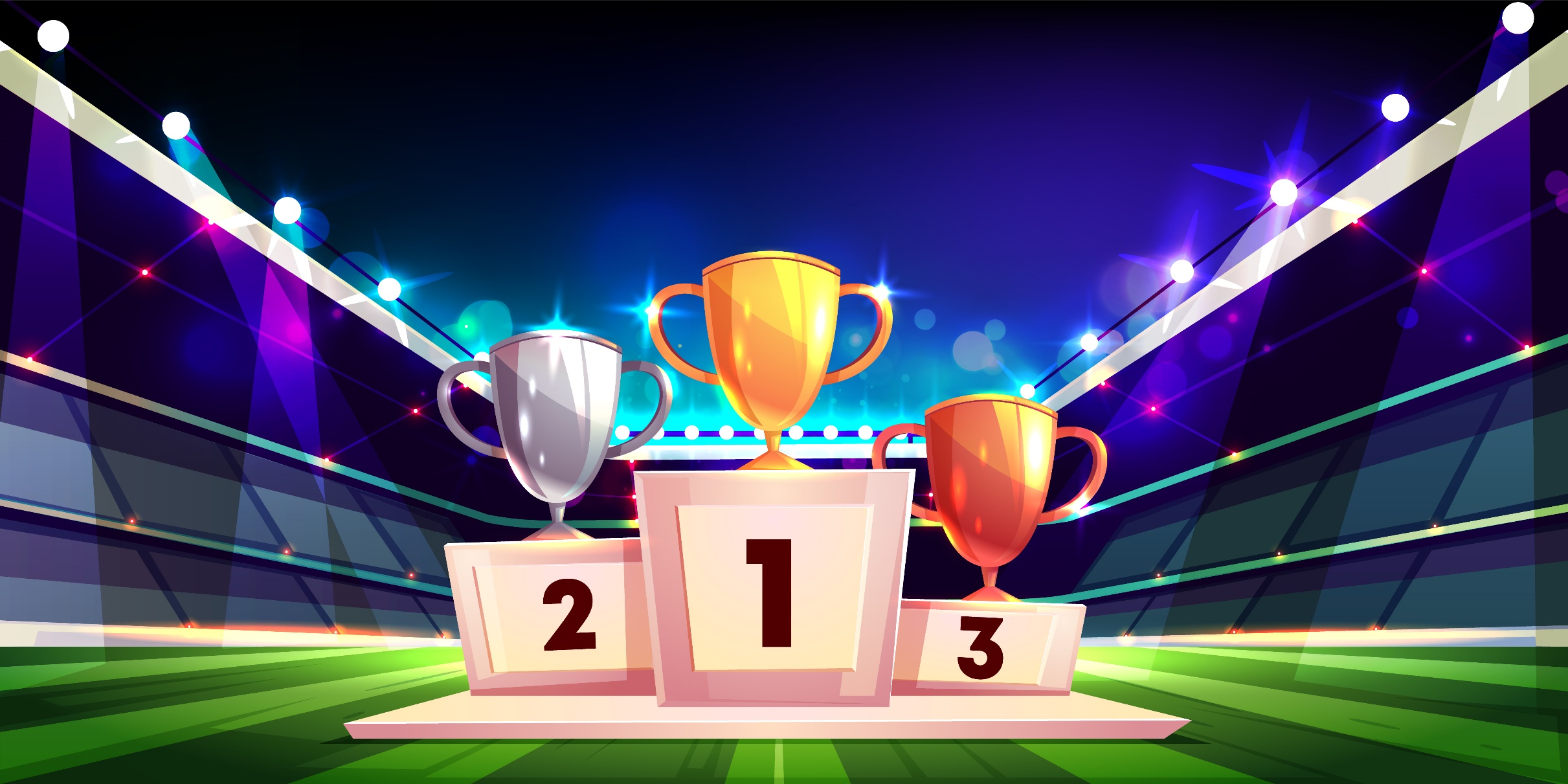 Thực hành
Thực hành
NHÓM ĐÔI THỰC HIỆN
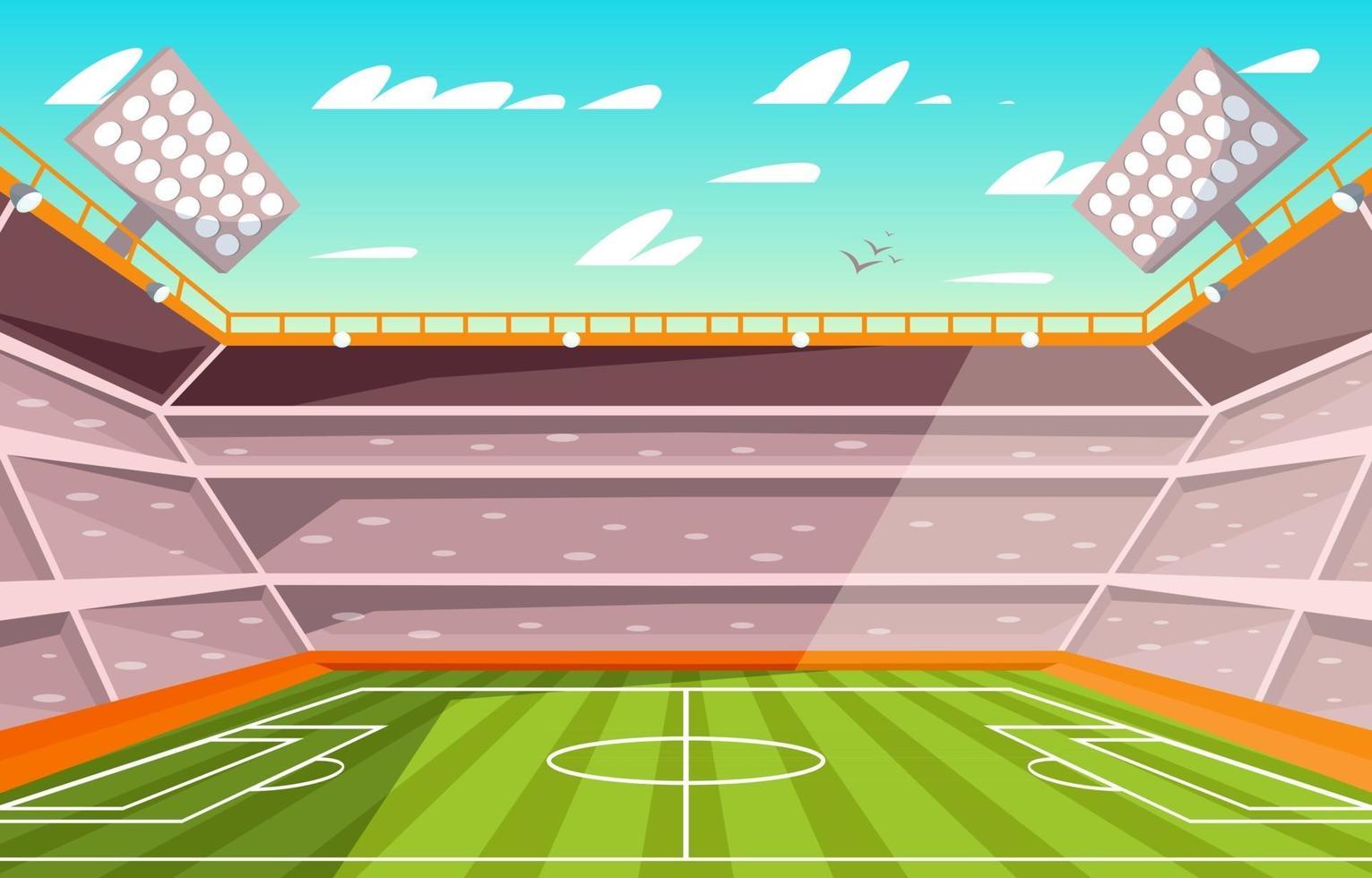 NHÓM ĐÔI THỰC HIỆN
Trong các hình dưới đây, hình nào là hình chữ nhật?
1
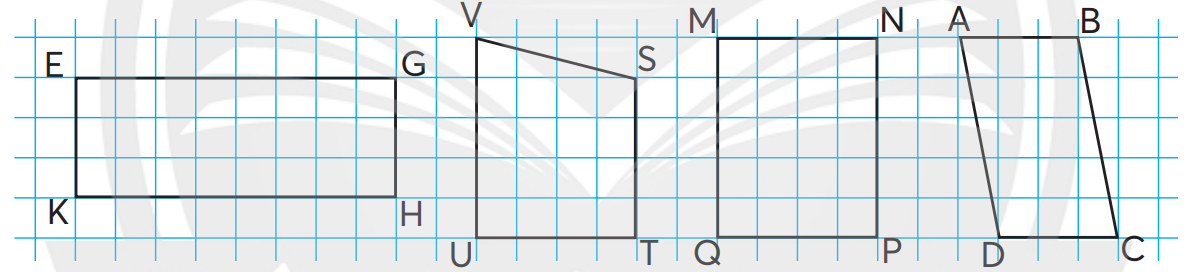 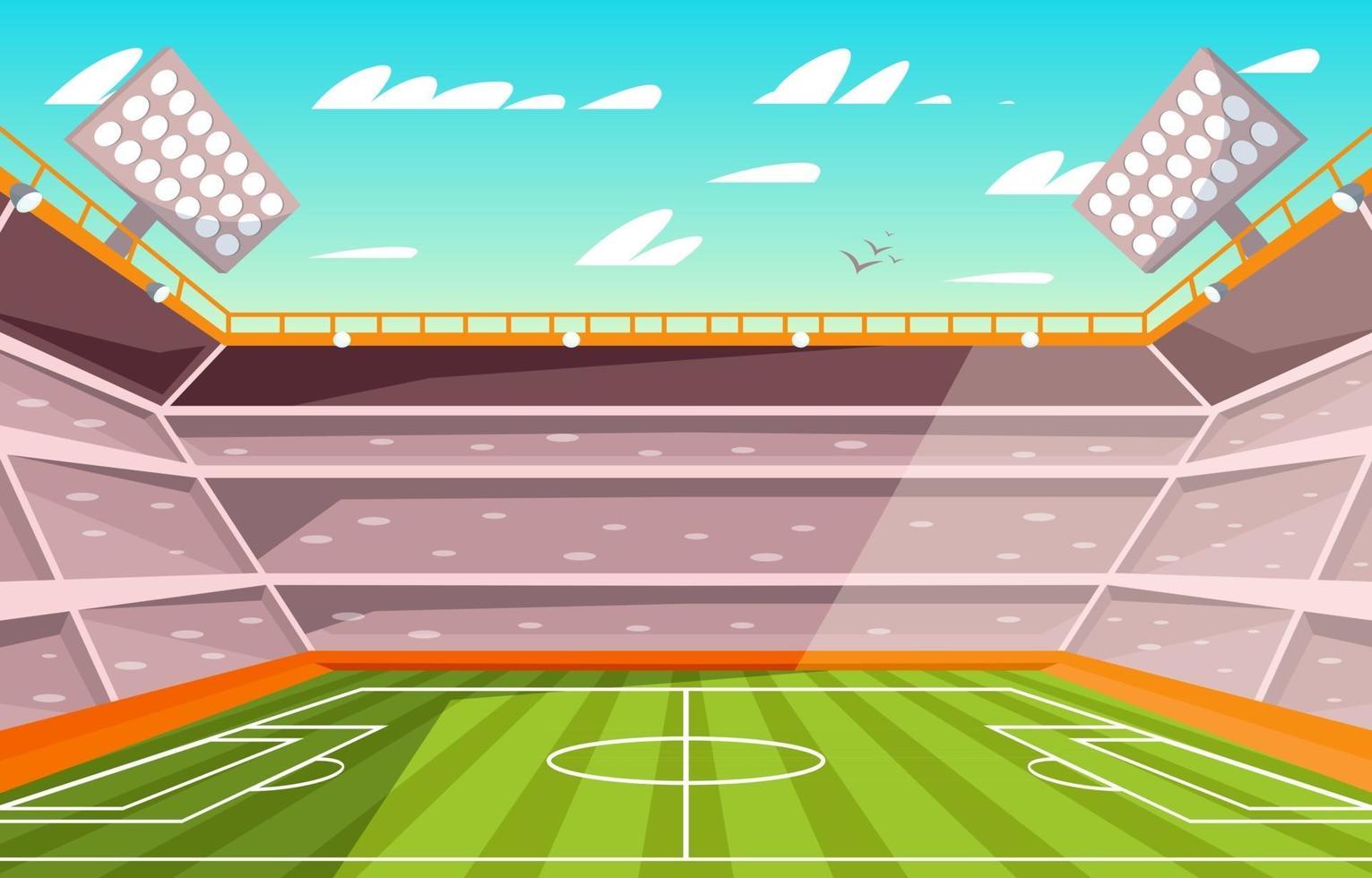 Trong các hình dưới đây, hình nào là hình chữ nhật?
1
EGHK có:
+ 4 góc đỉnh E,G,H,K vuông.
+ Cạnh dài EG bằng cạnh dài KH.
+ Cạnh ngắn EK bằng cạnh ngắn GH.
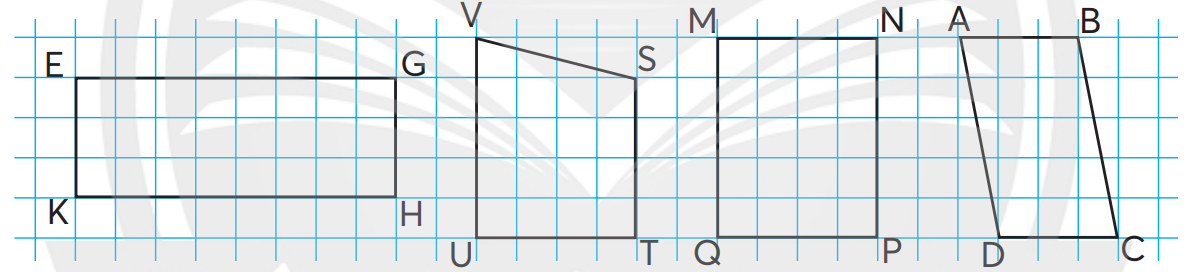 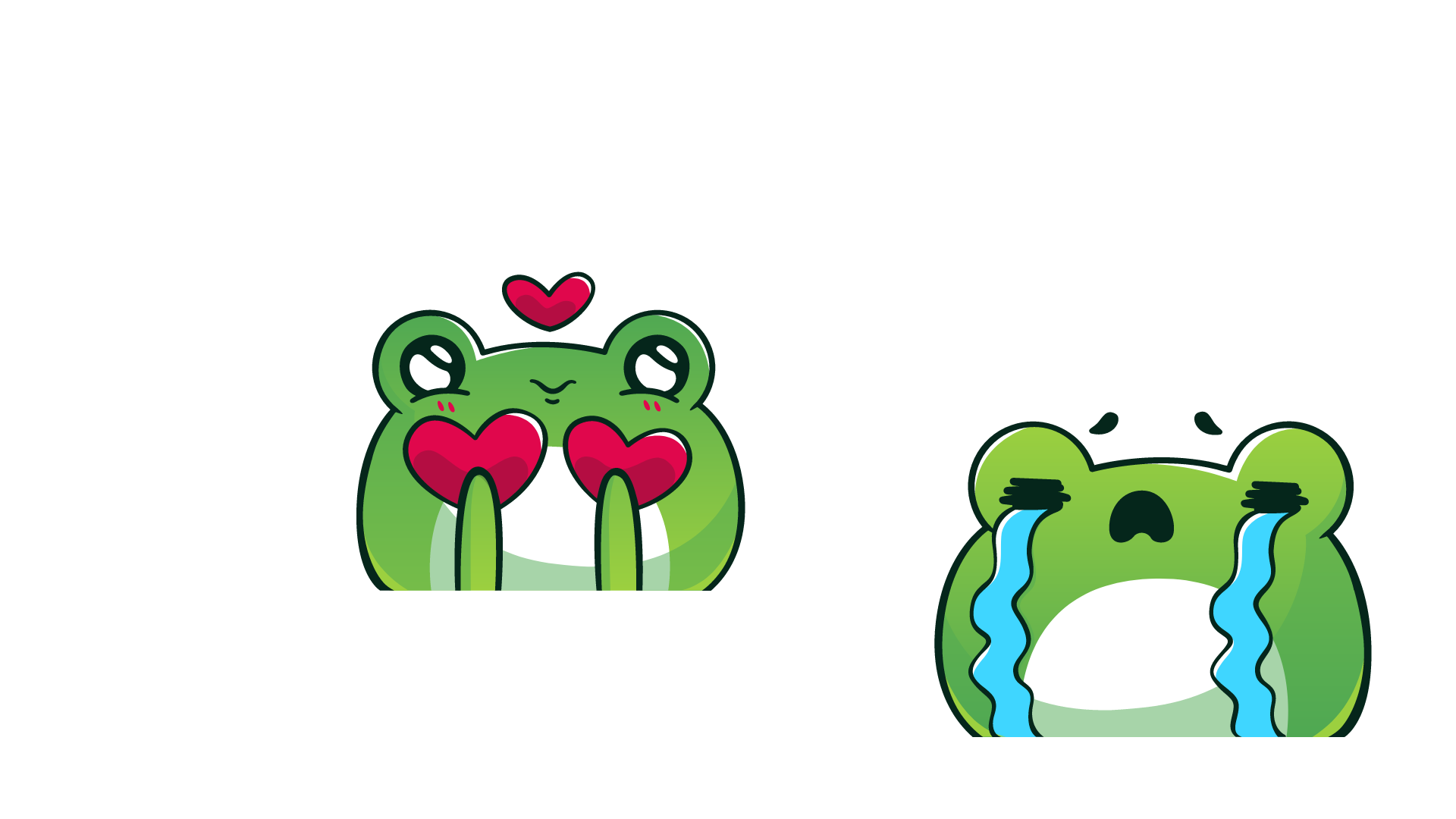 Hình chữ nhật
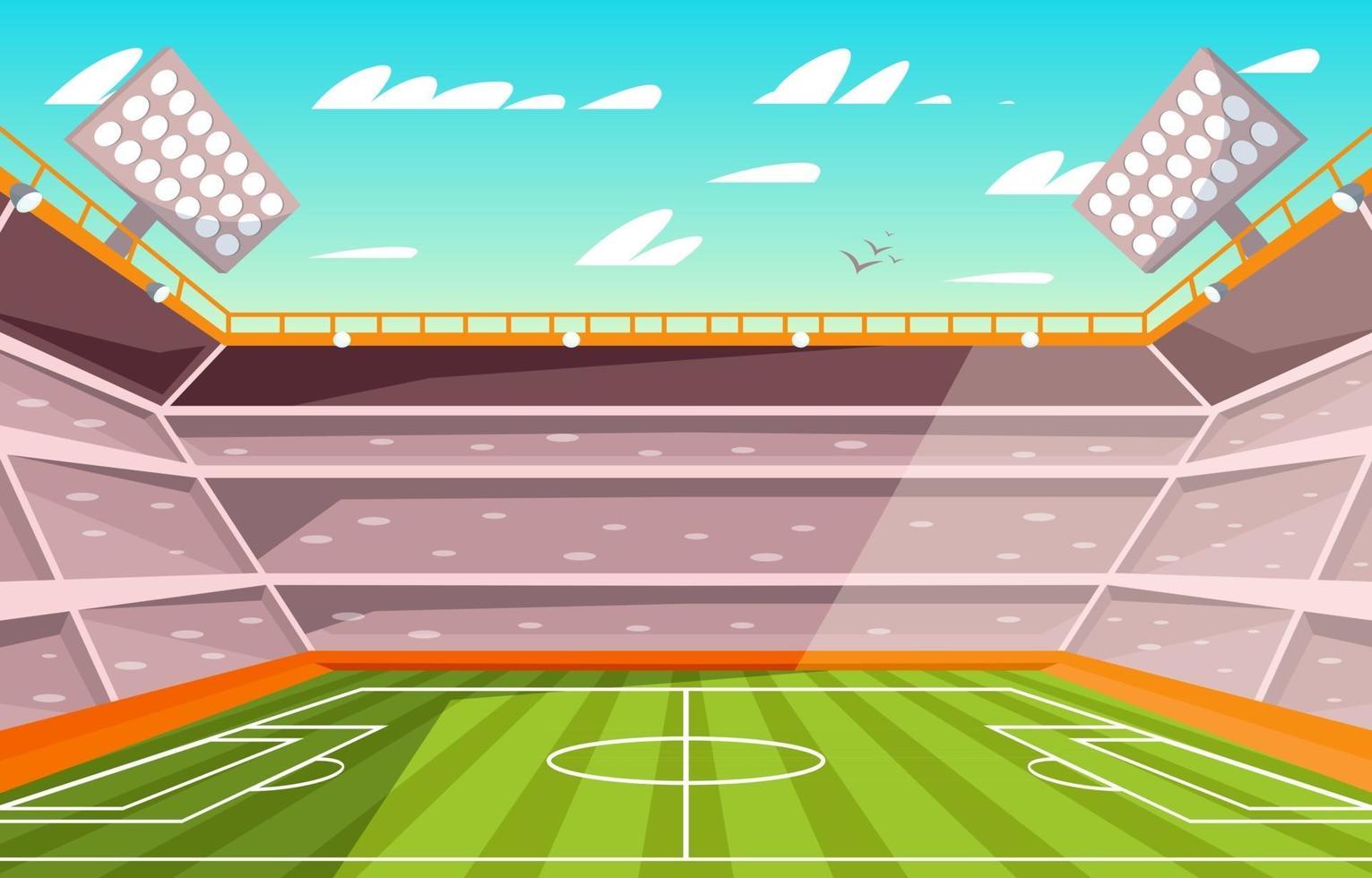 Trong các hình dưới đây, hình nào là hình chữ nhật?
1
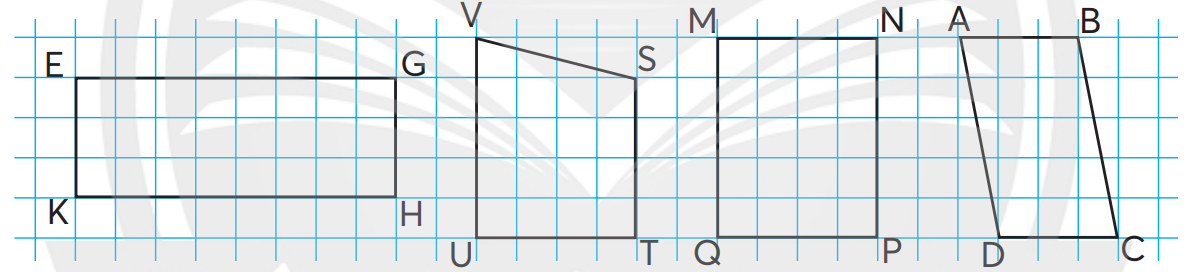 UVST có:
+ Đỉnh V, S không vuông.
+ Không có hai cạnh dài bằng nhau.
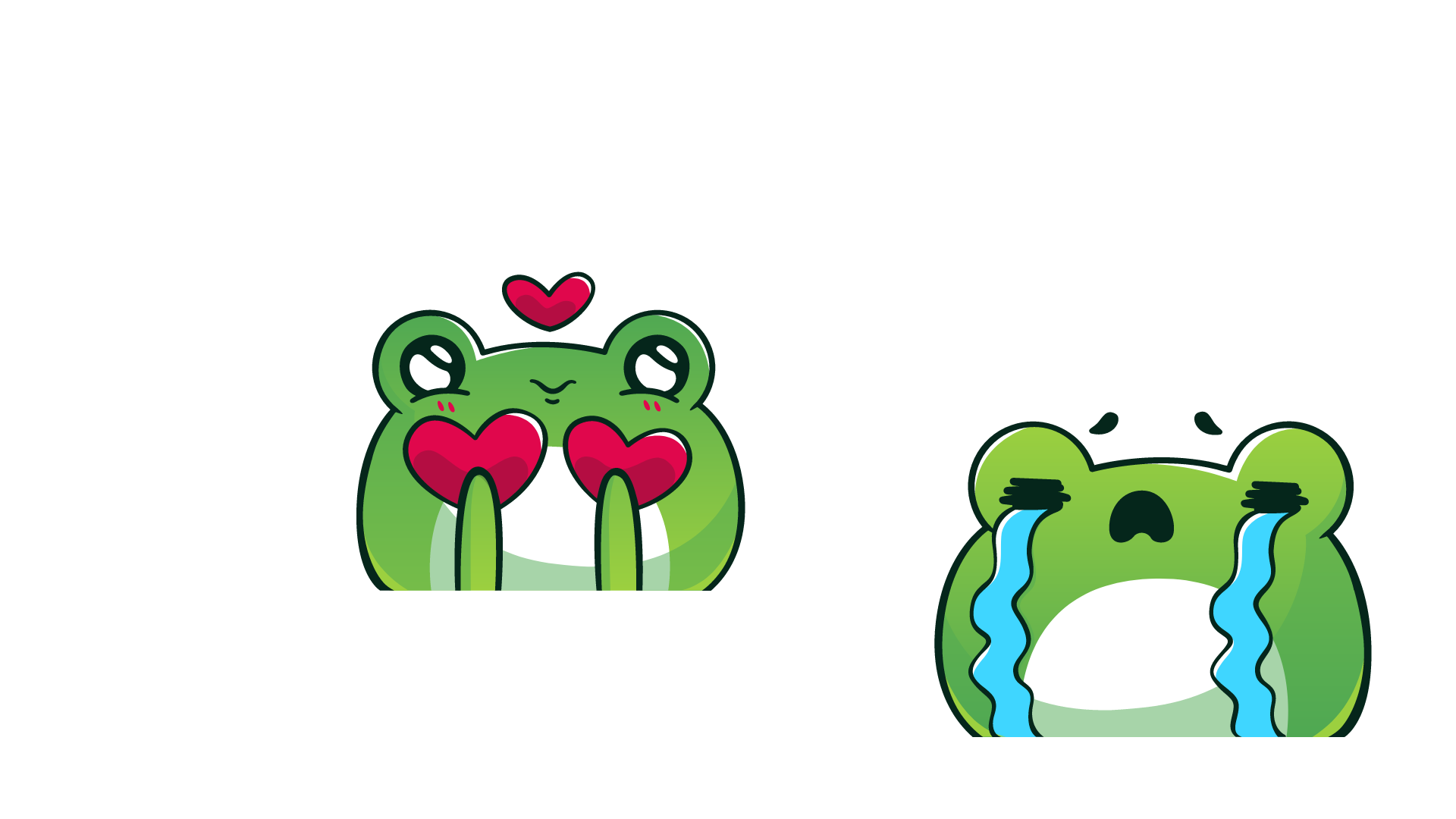 Không là hình chữ nhật
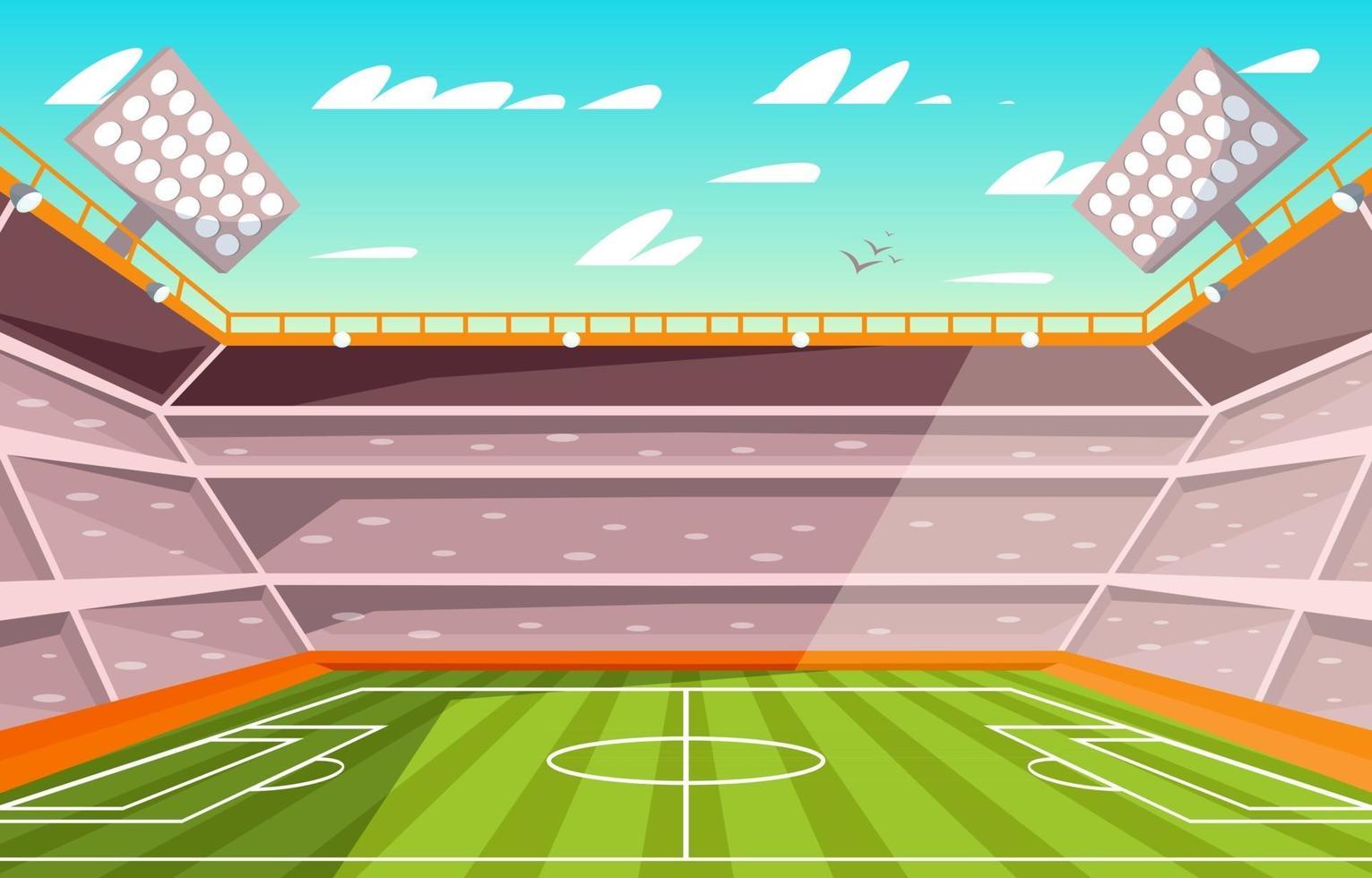 Trong các hình dưới đây, hình nào là hình chữ nhật?
1
MNPQ có:
+ 4 góc đỉnh M,N,P,Q vuông.
+ Cạnh dài MQ bằng cạnh dài NP.
+ Cạnh ngắn MN bằng cạnh ngắn QP.
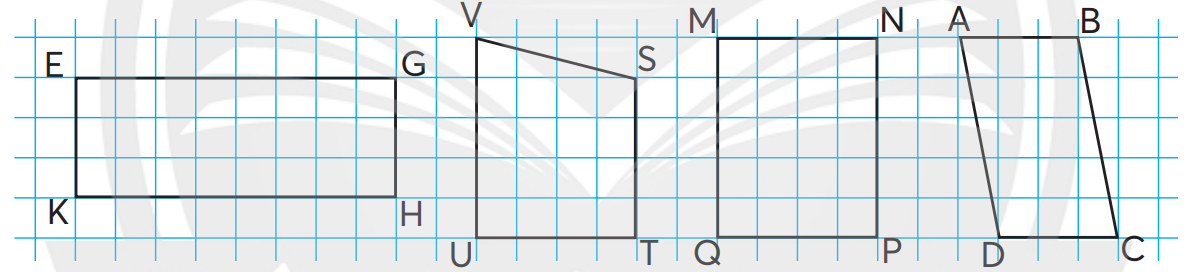 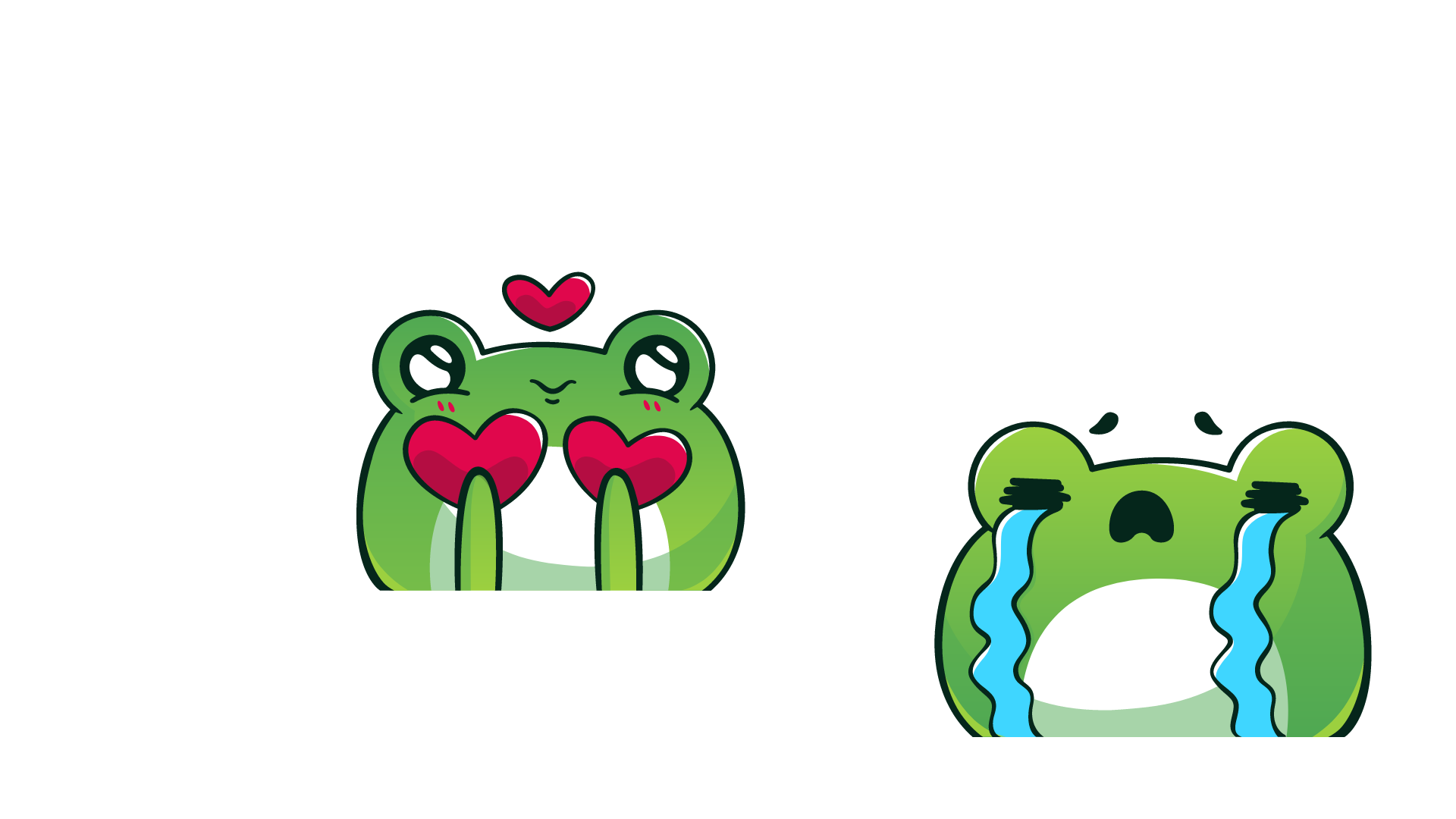 Hình chữ nhật
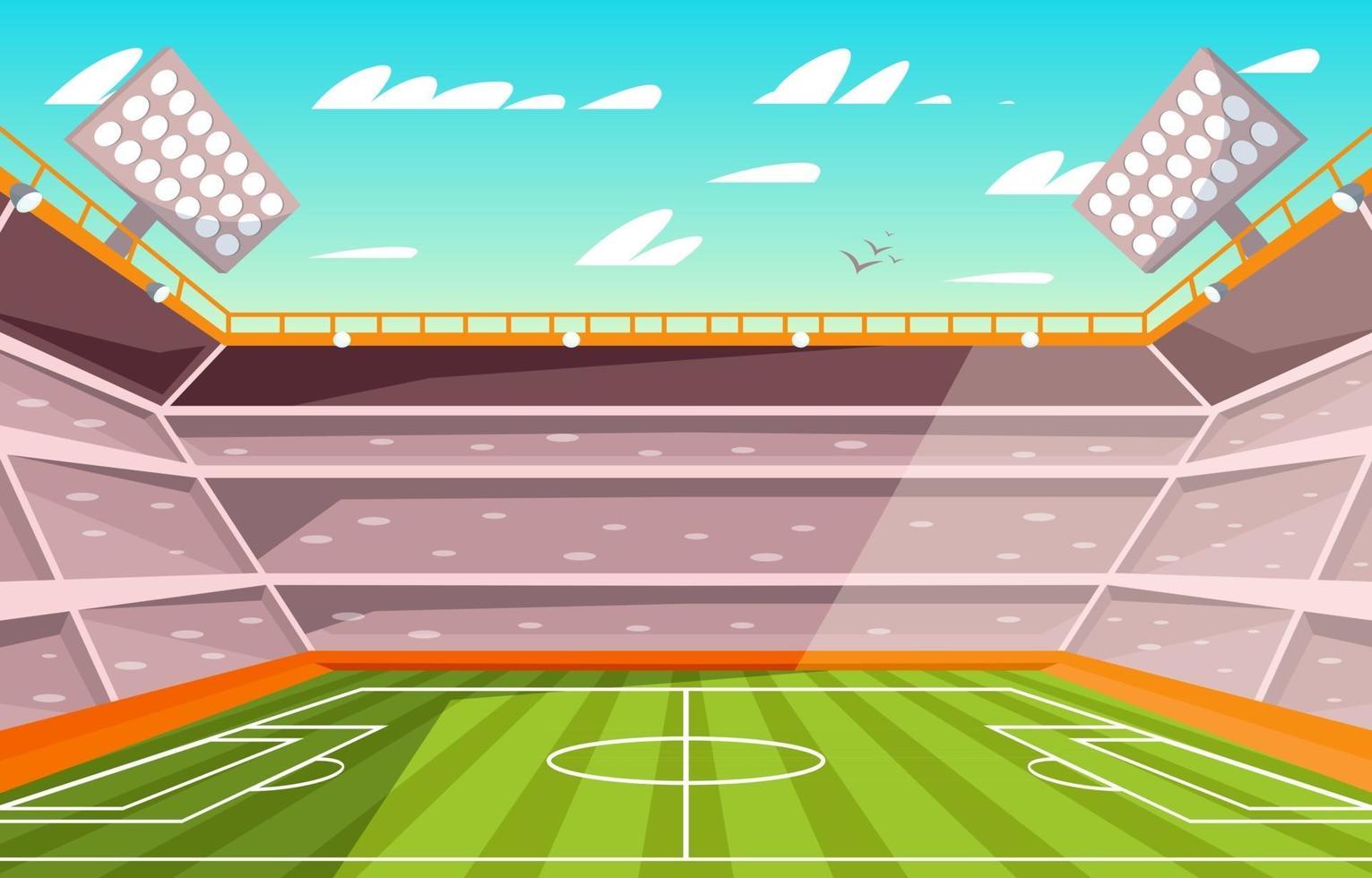 Trong các hình dưới đây, hình nào là hình chữ nhật?
1
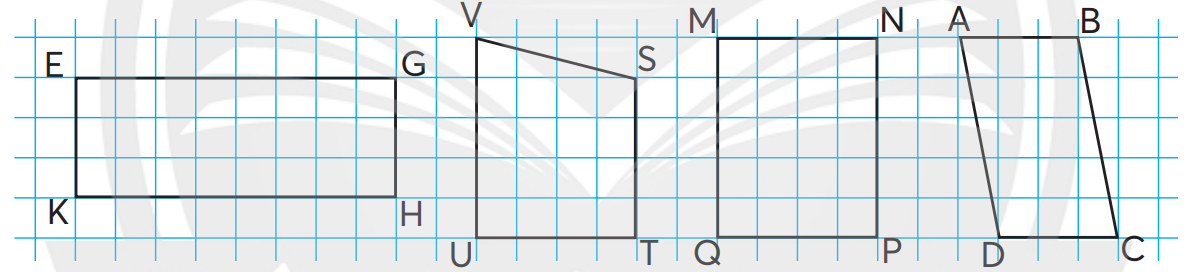 ABCD có:
+ Không có bốn góc vuông.
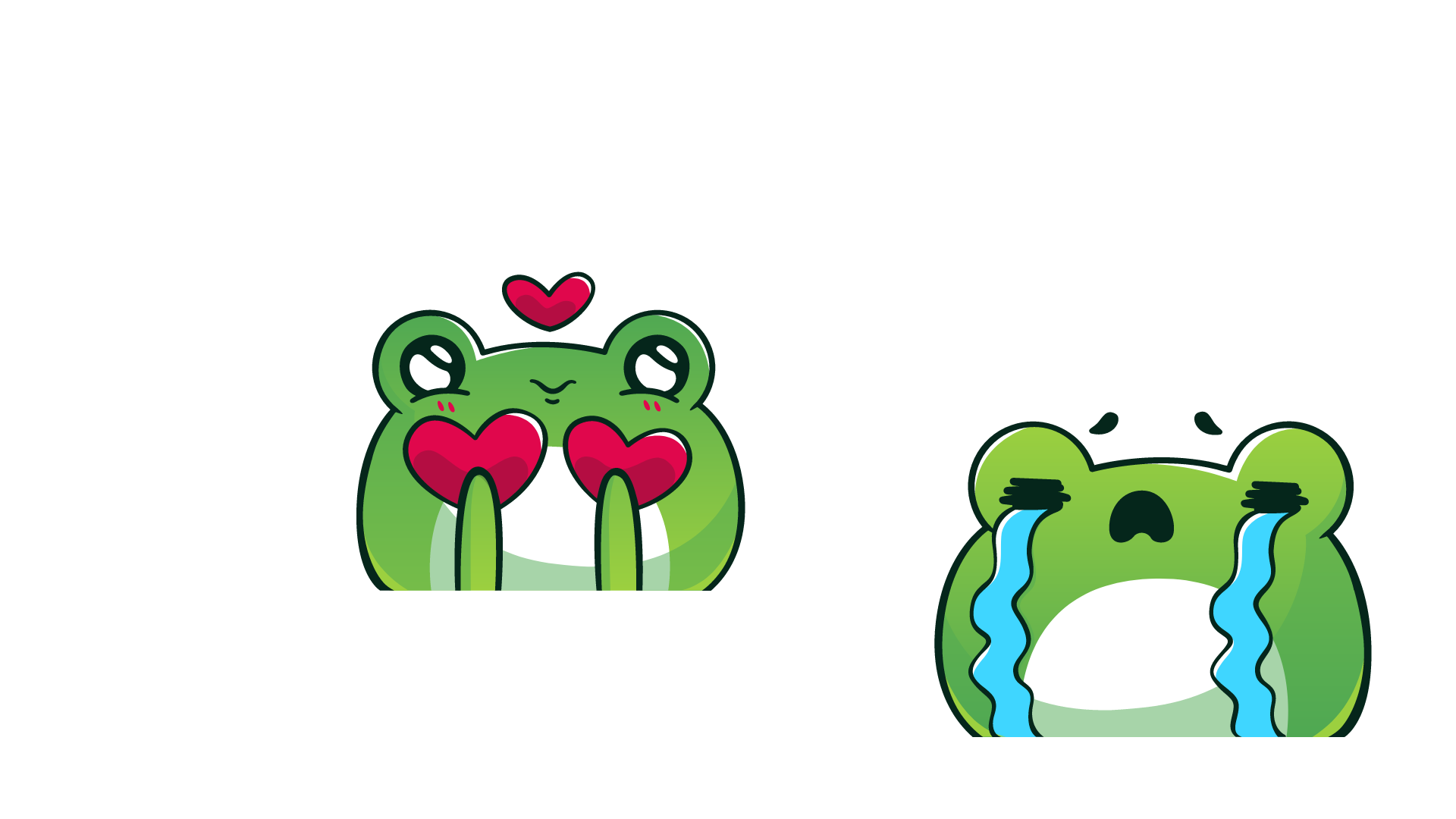 Không là hình chữ nhật
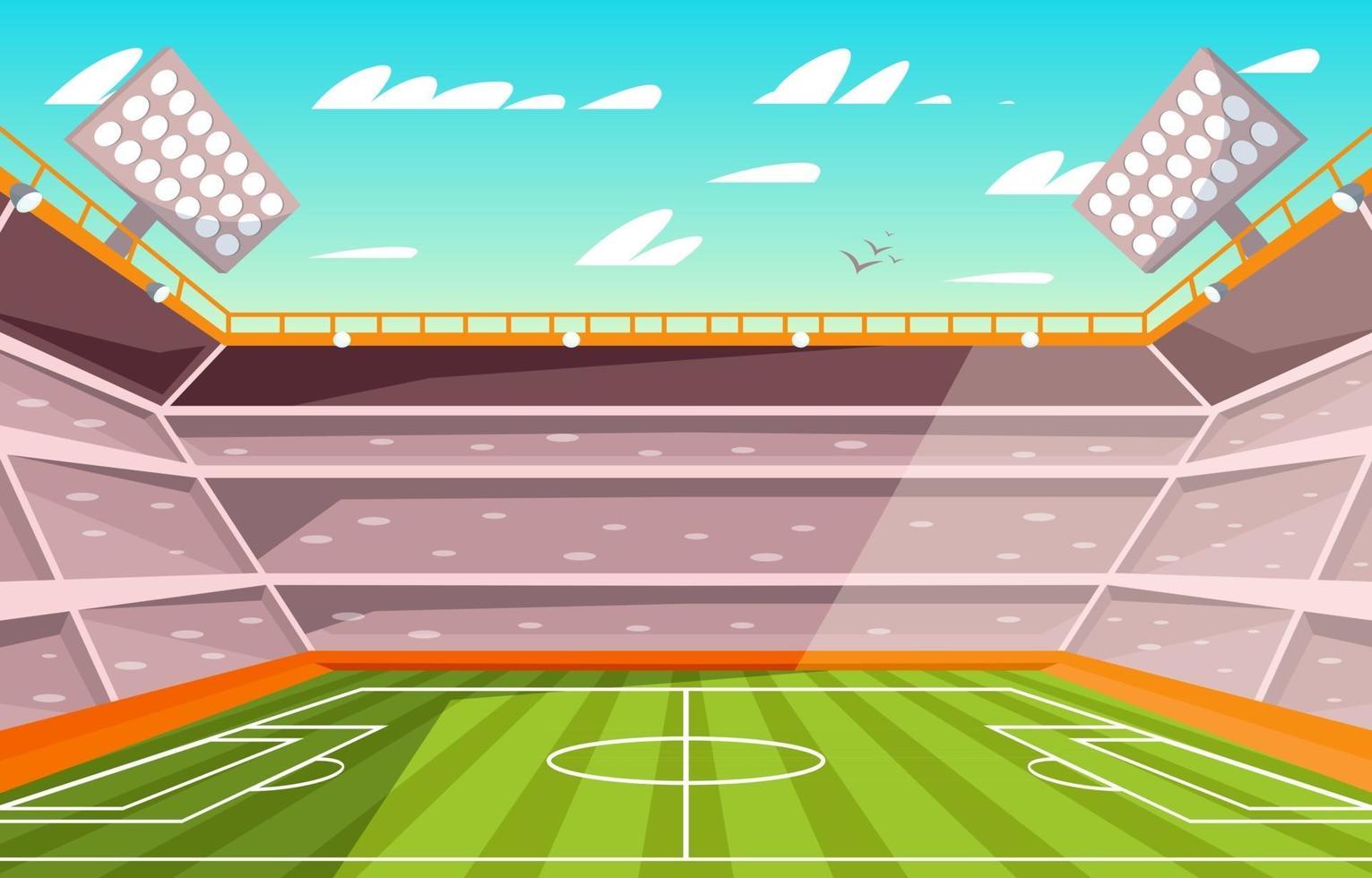 CÁ NHÂN THỰC HIỆN
CÁ NHÂN THỰC HIỆN
Vẽ hình chữ nhật trên bảng con.
2
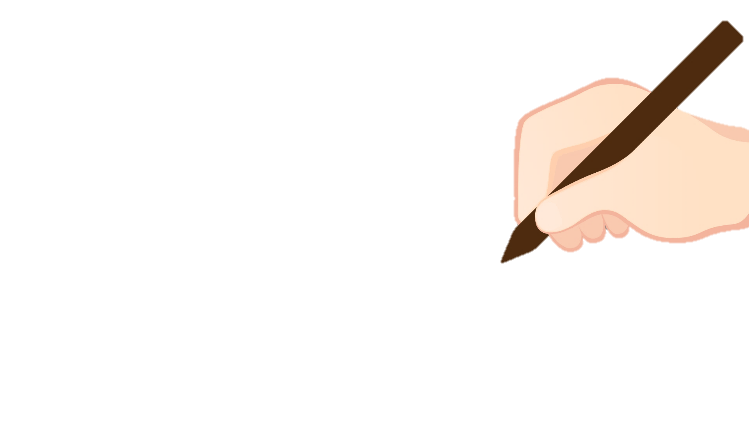 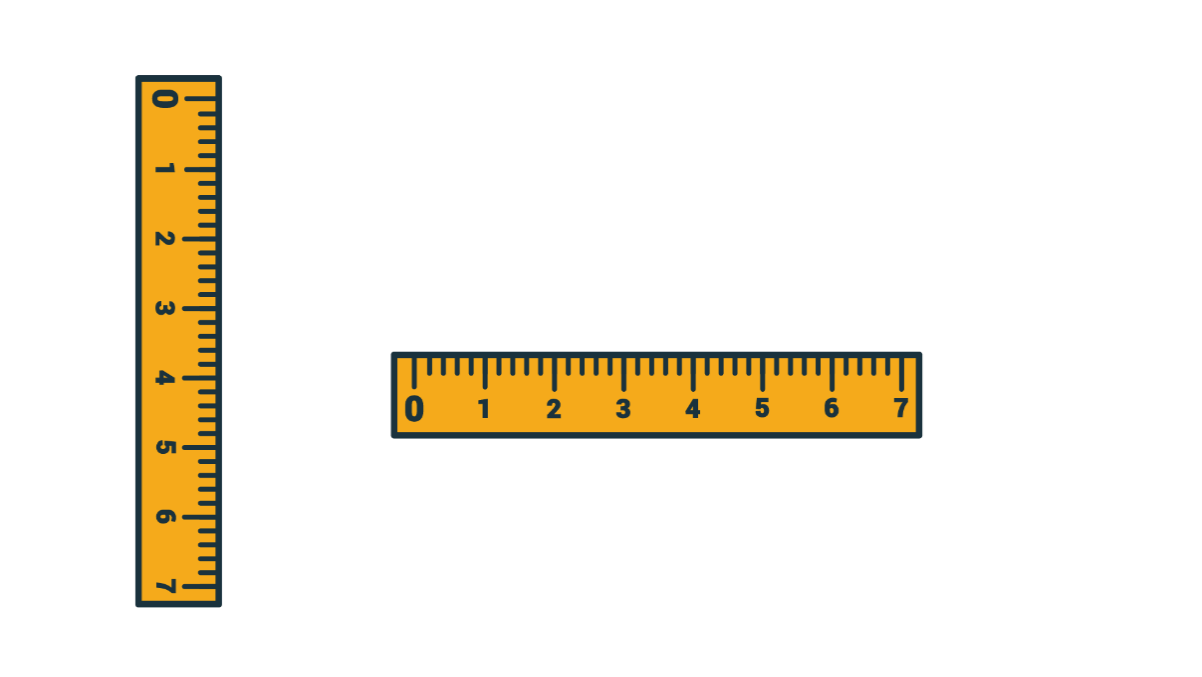 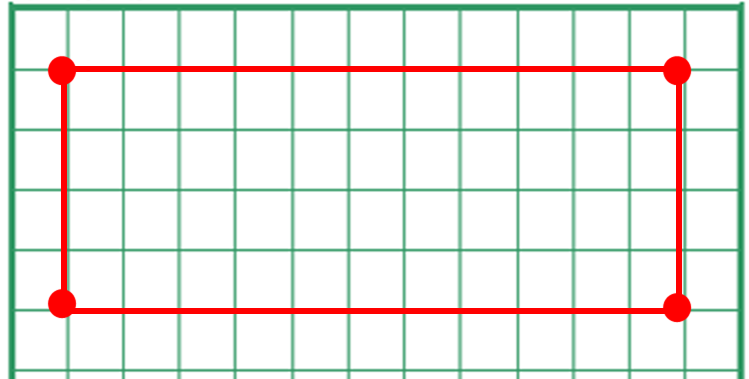 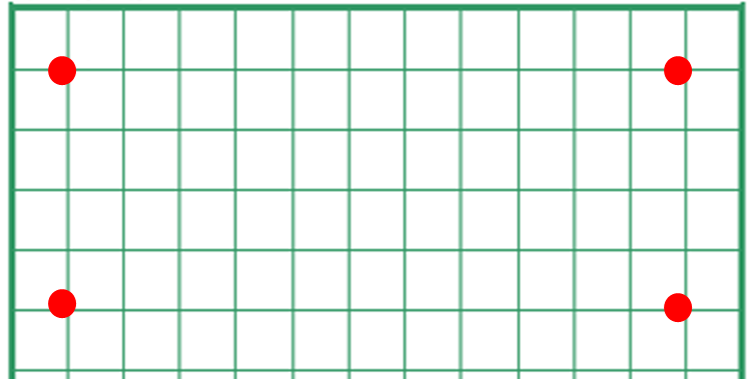 Dùng thước thẳng vẽ các cạnh.
Vẽ 4 đỉnh của hình chữ nhật.
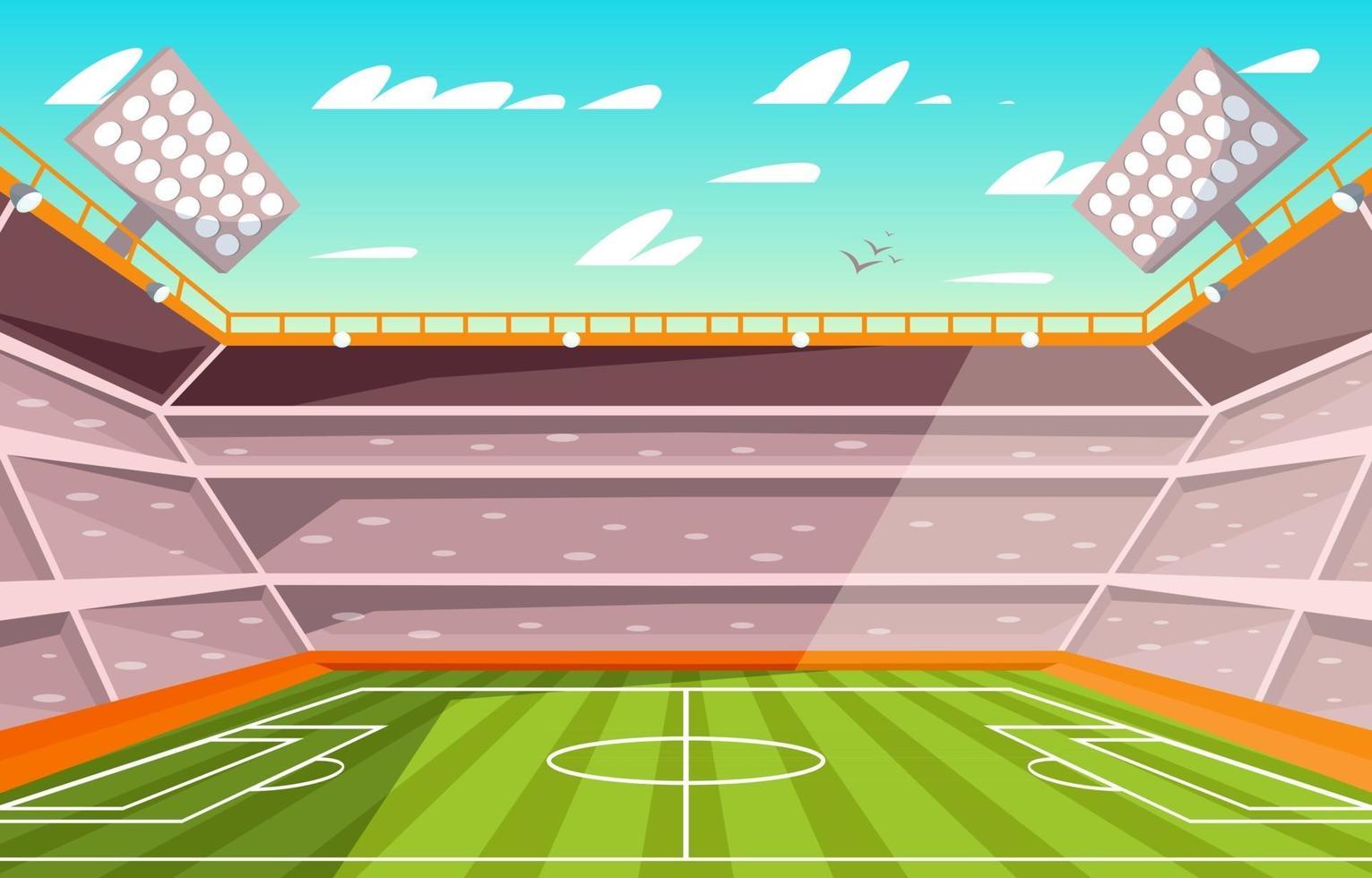 CHIA SẺ NHÓM BỐN
CHIA SẺ NHÓM BỐN
Vẽ hình chữ nhật trên bảng con.
2
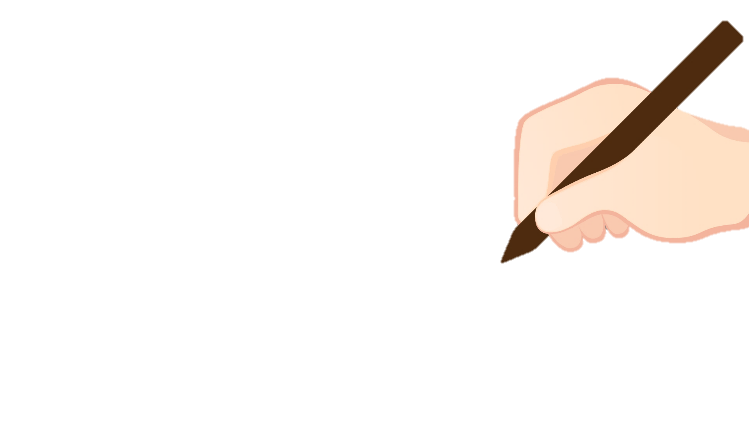 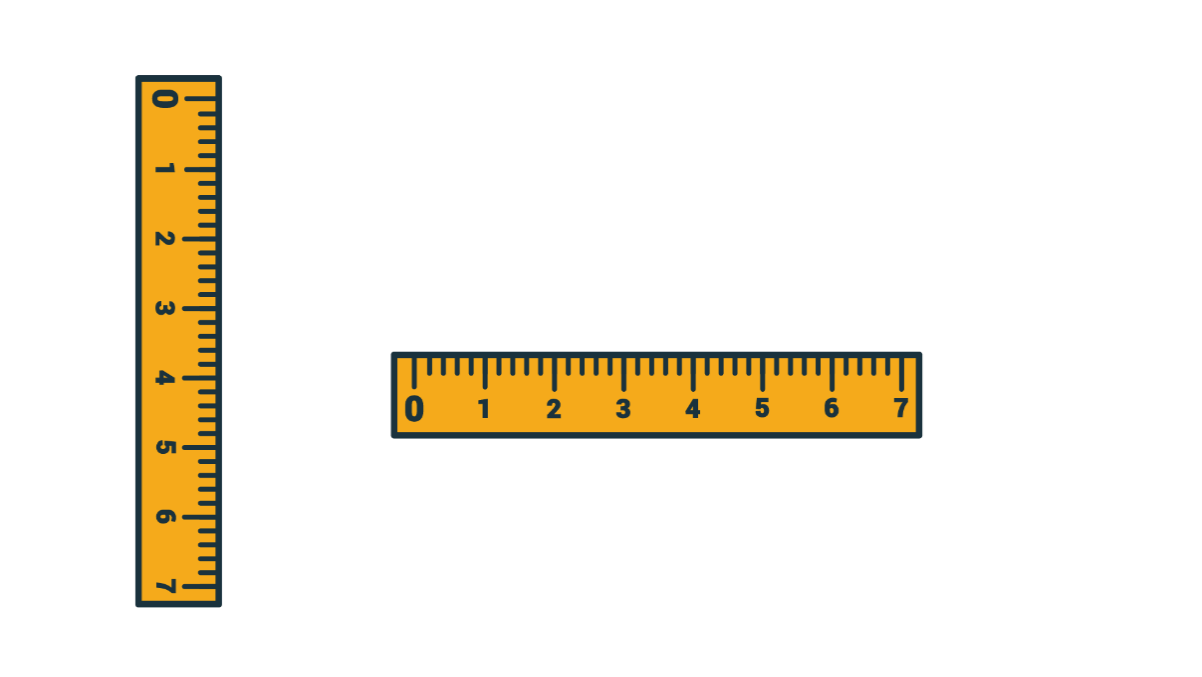 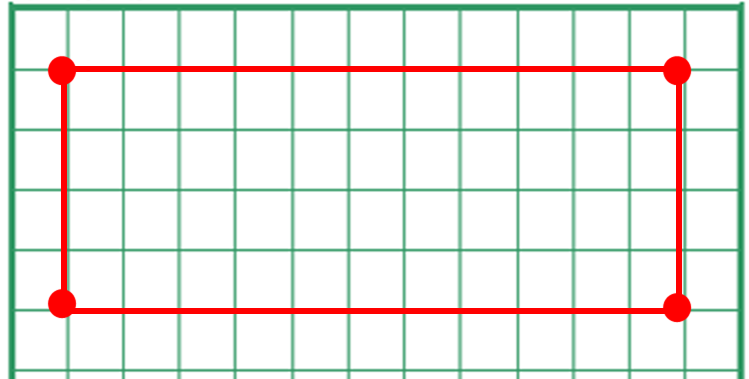 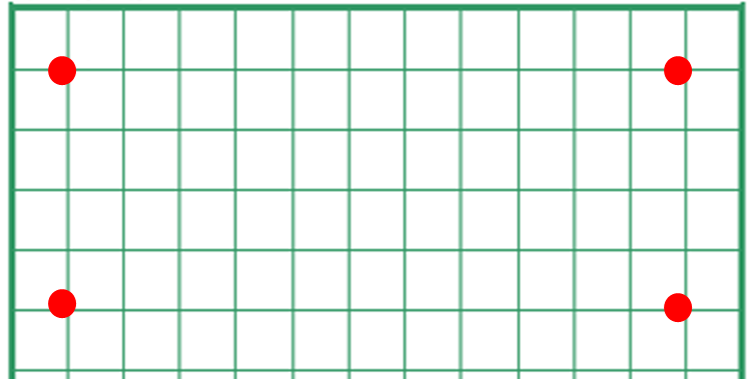 Dùng thước thẳng vẽ các cạnh.
Vẽ 4 đỉnh của hình chữ nhật.
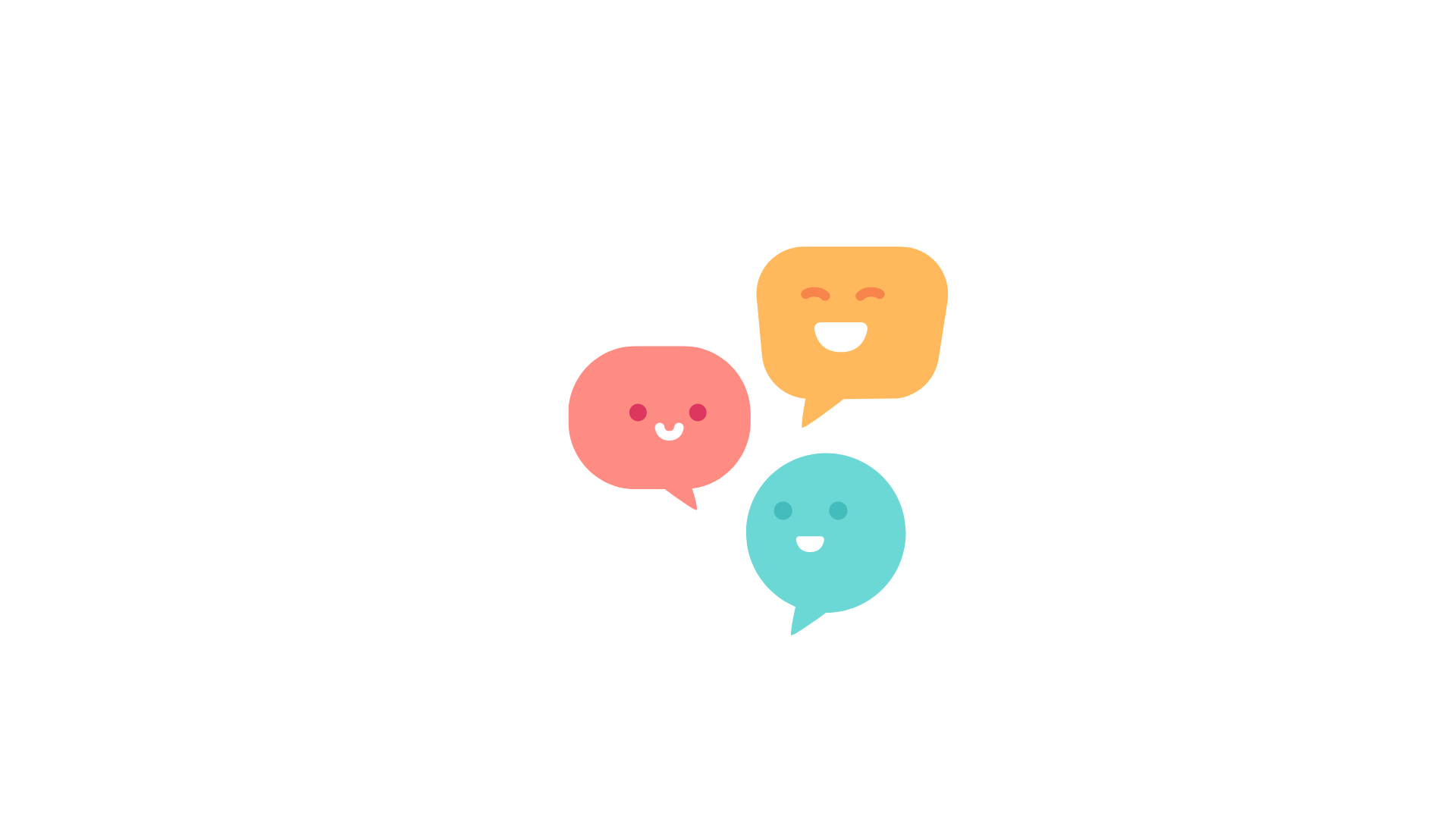 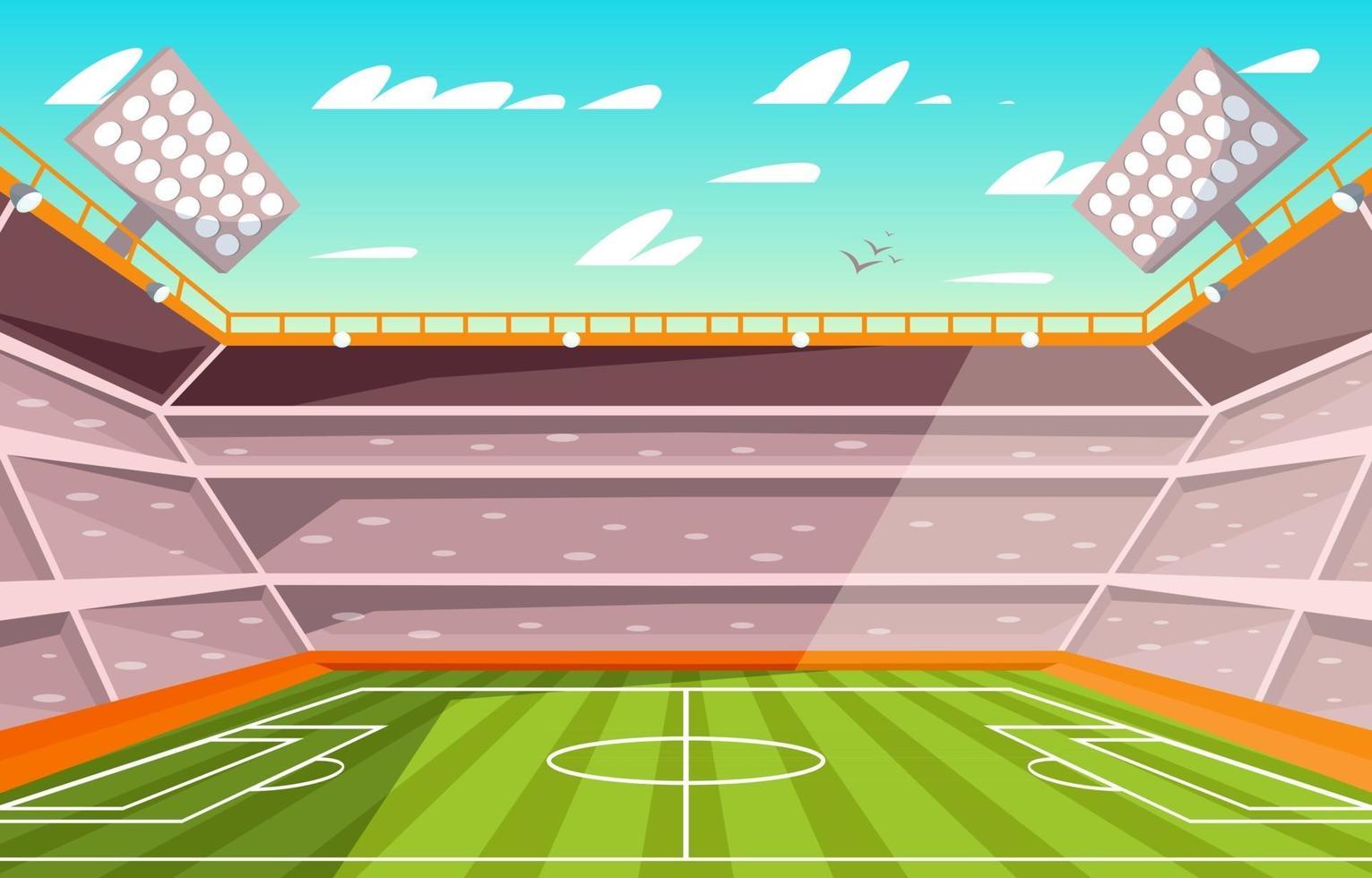 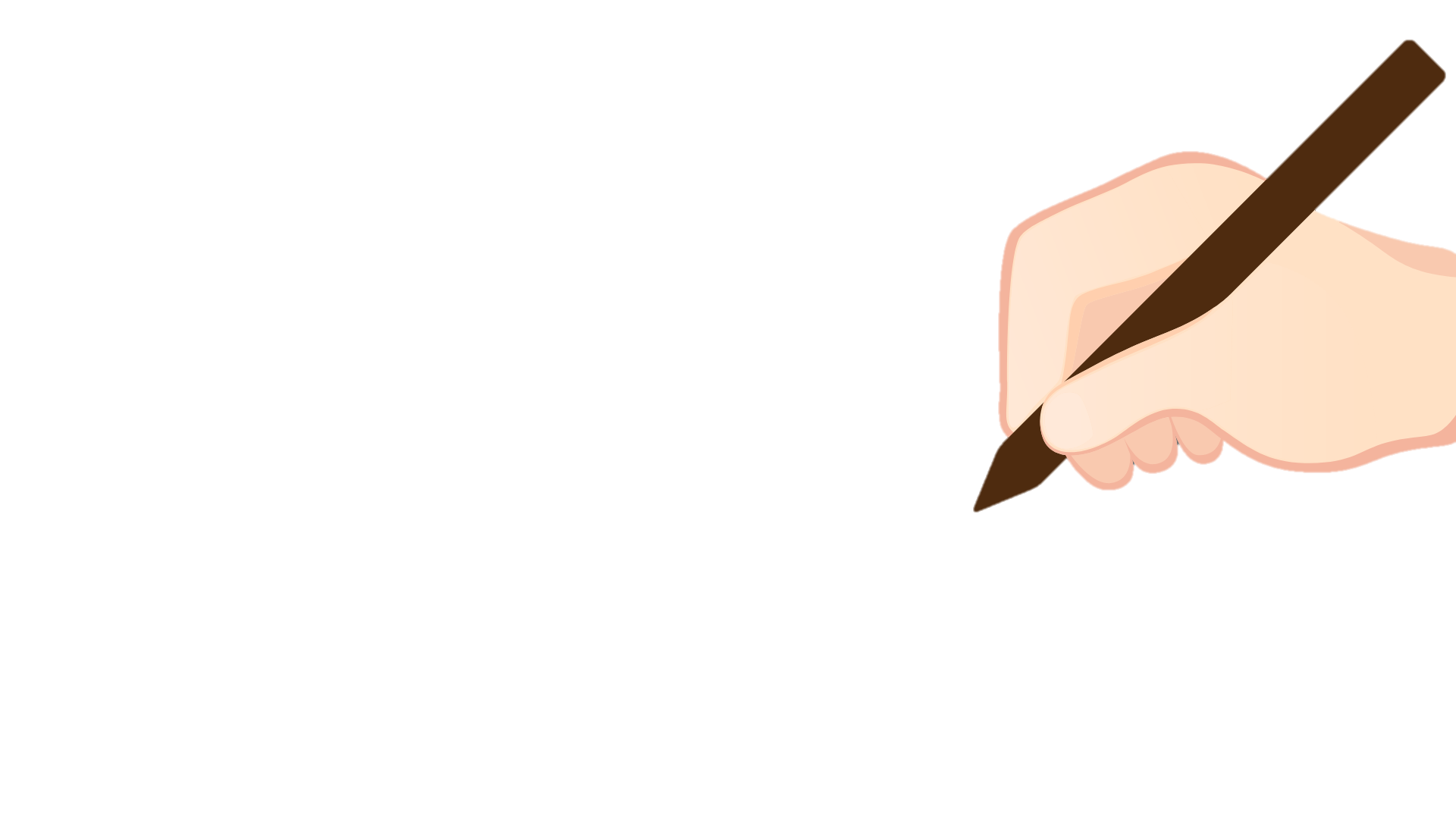 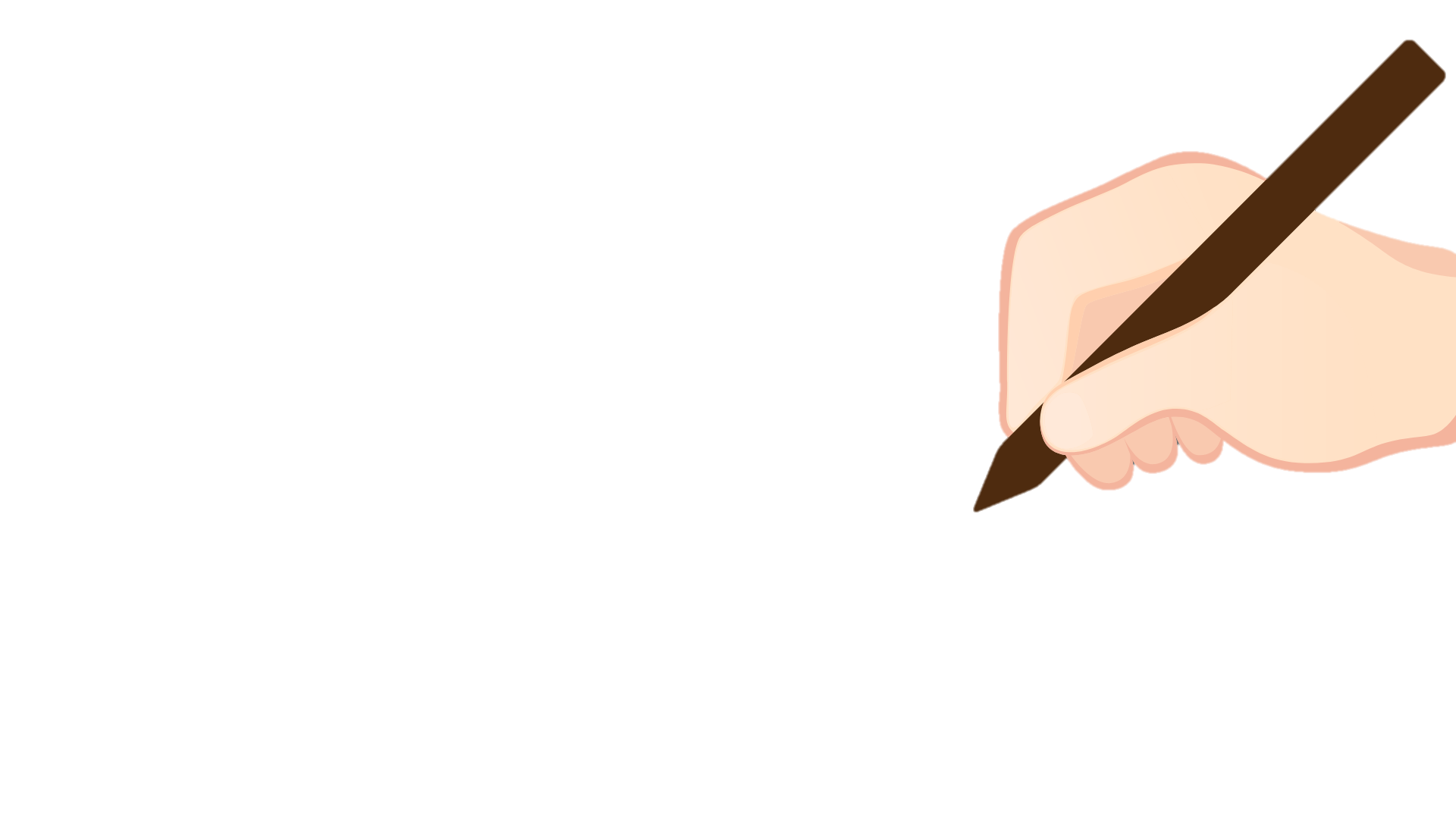 Vẽ hình chữ nhật trên bảng con.
2
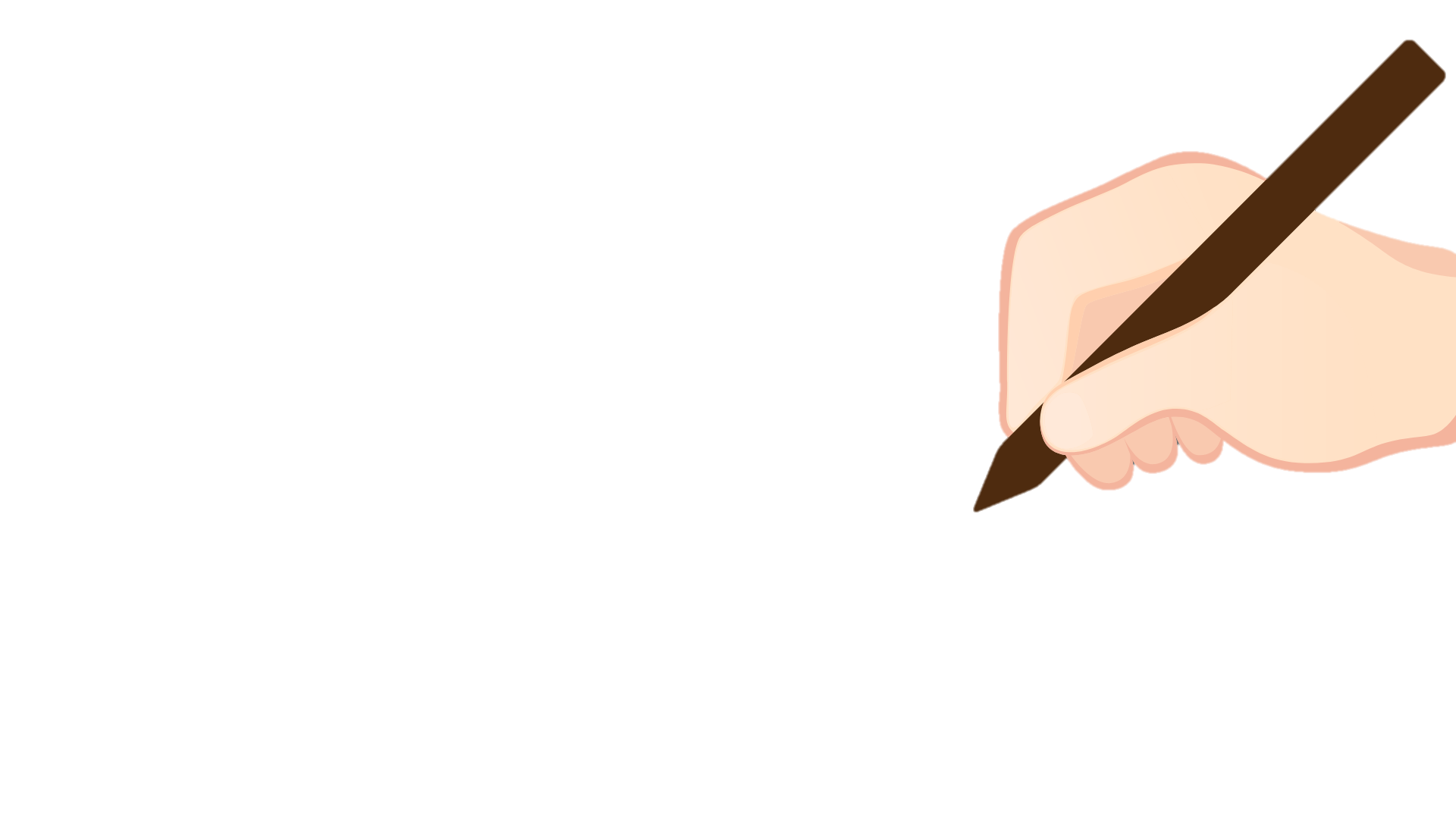 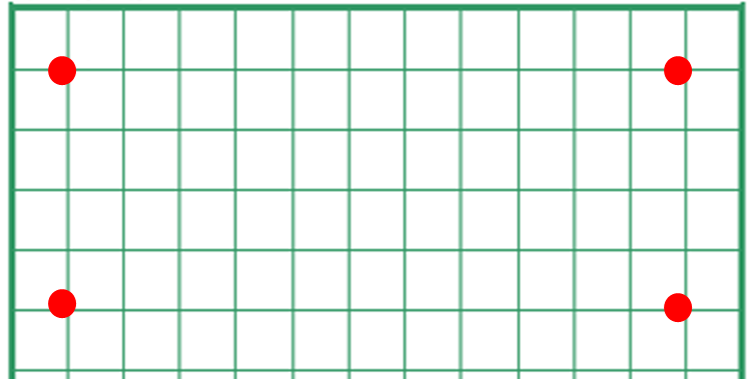 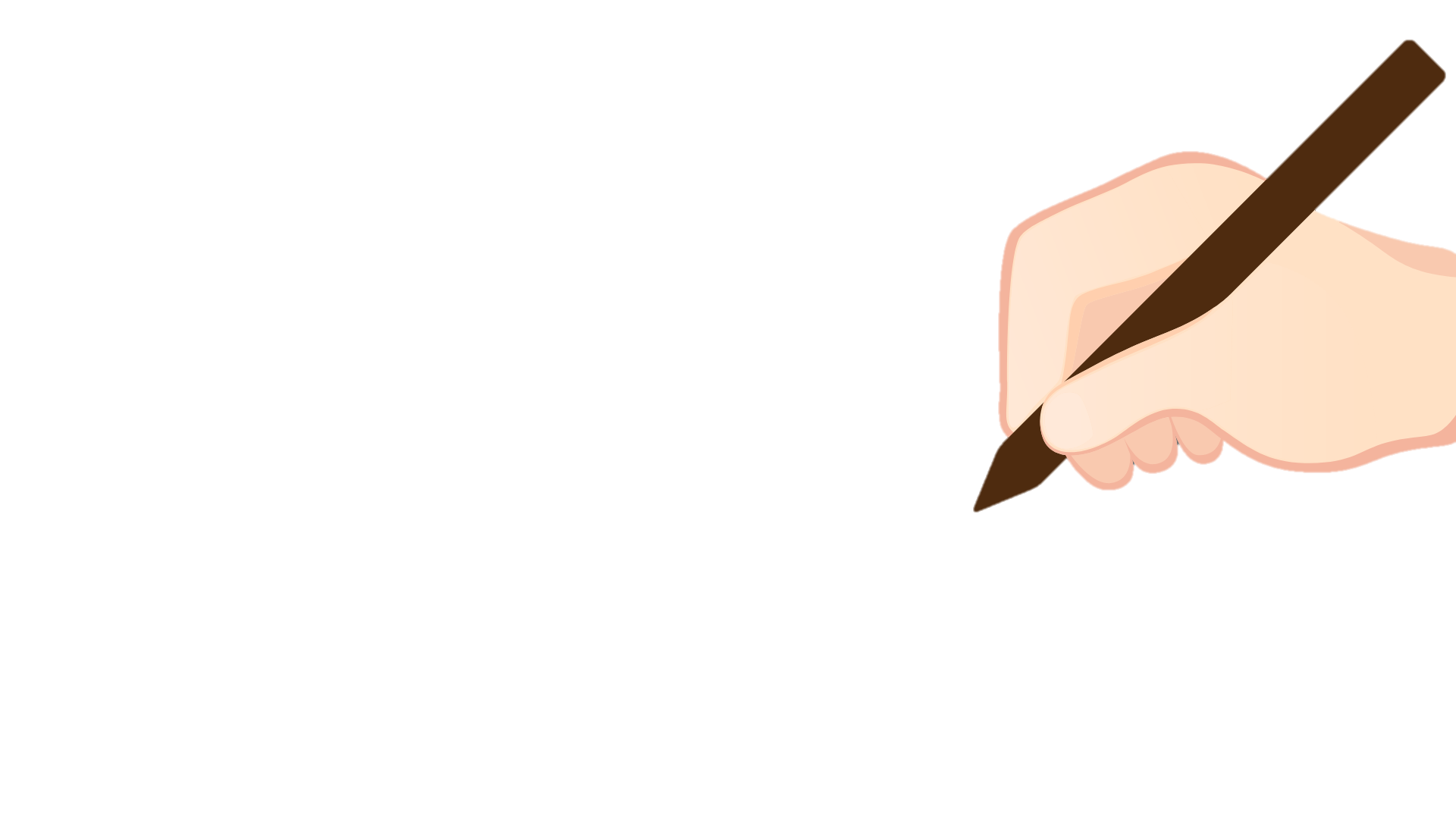 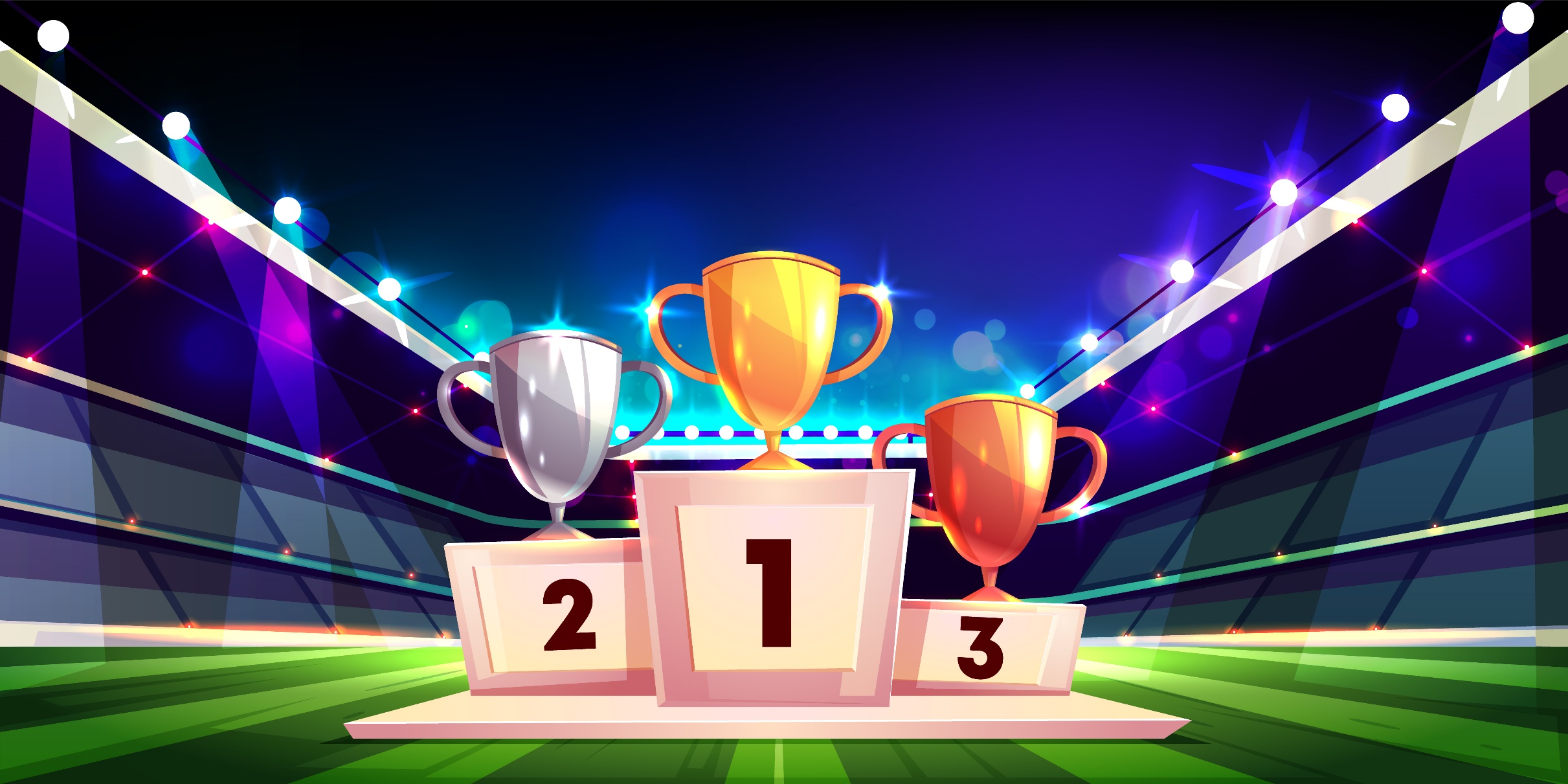 Luyện tập
Luyện tập
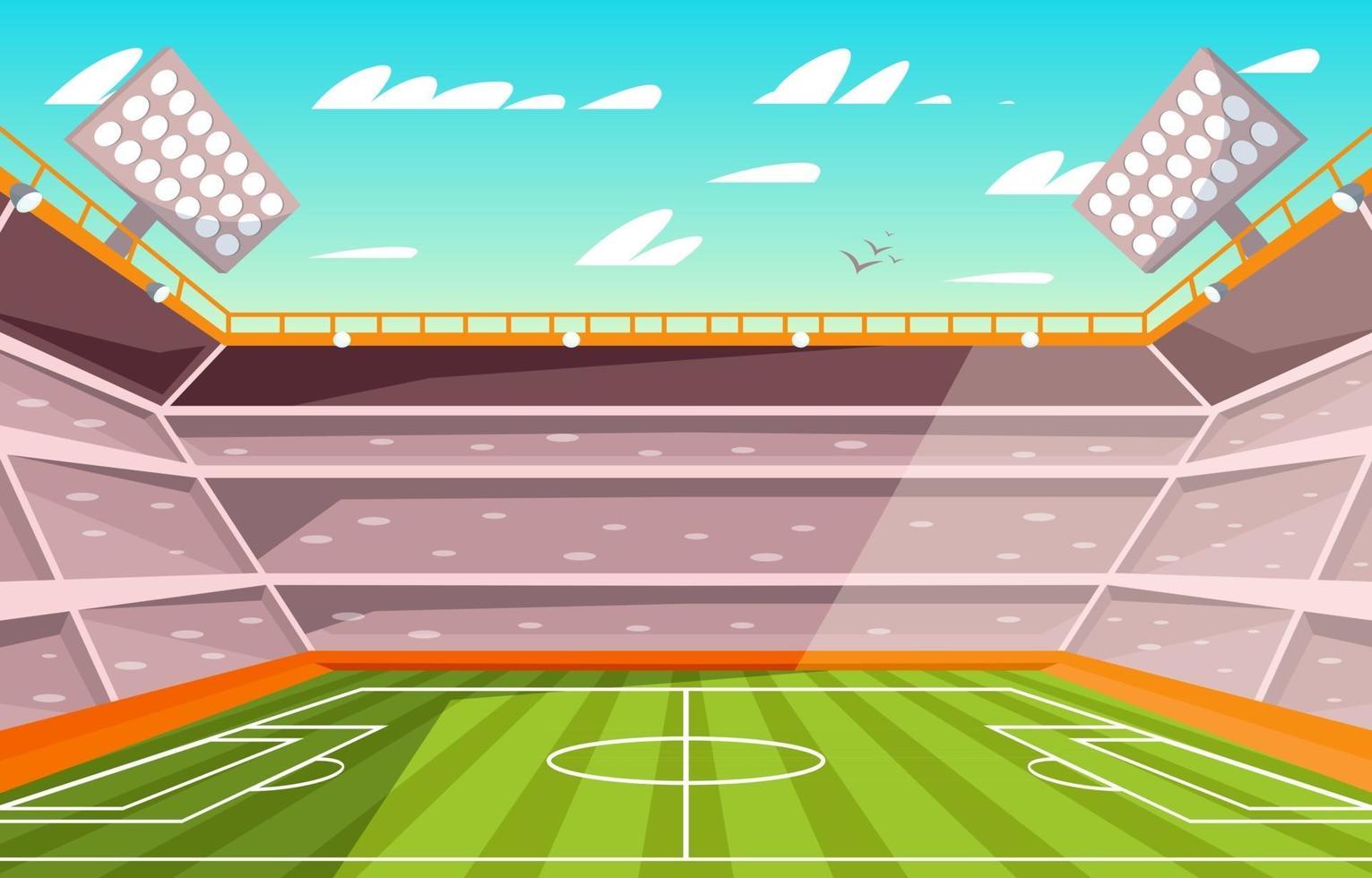 NHÓM BỐN THỰC HIỆN
NHÓM BỐN THỰC HIỆN
1
Số?
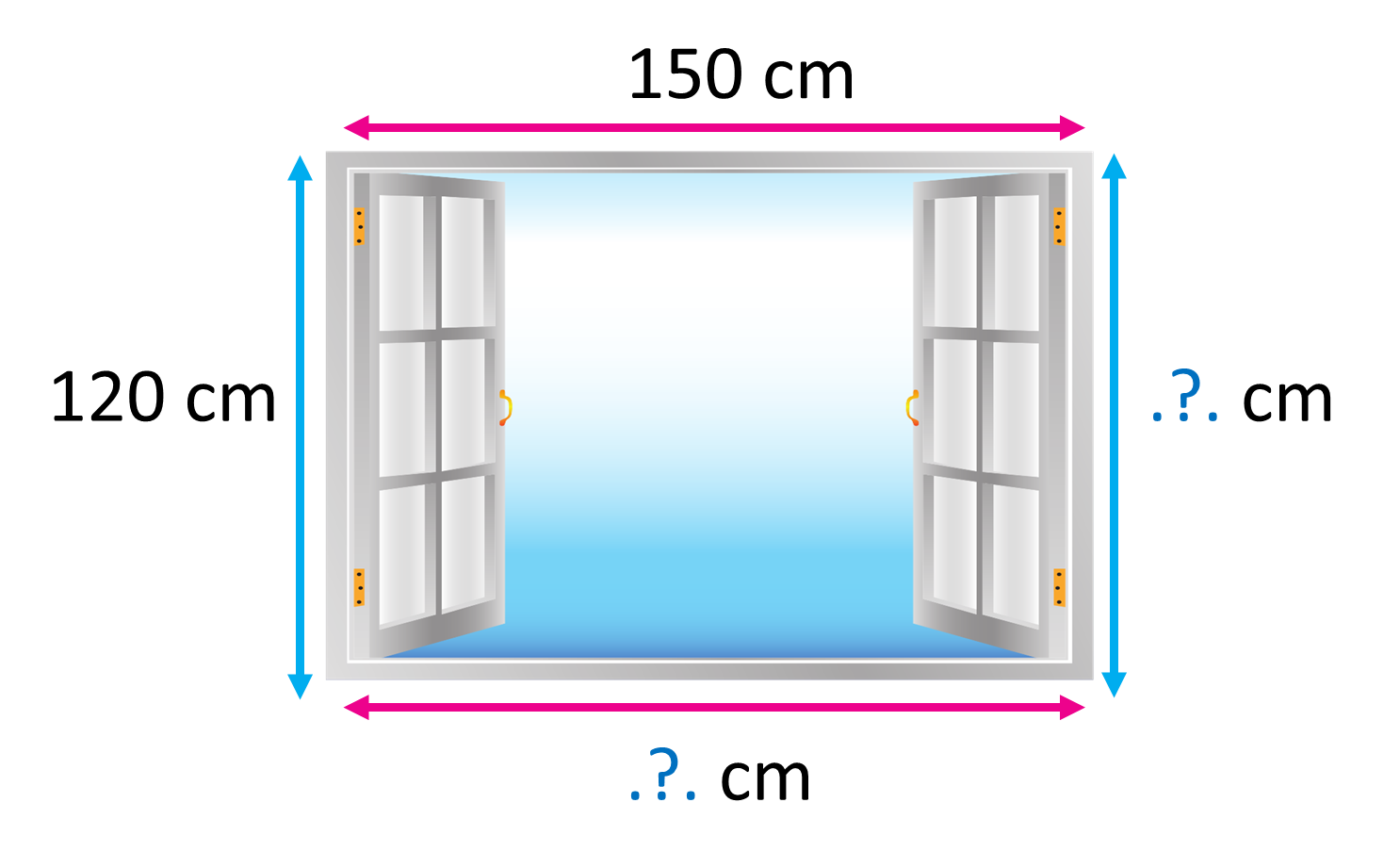 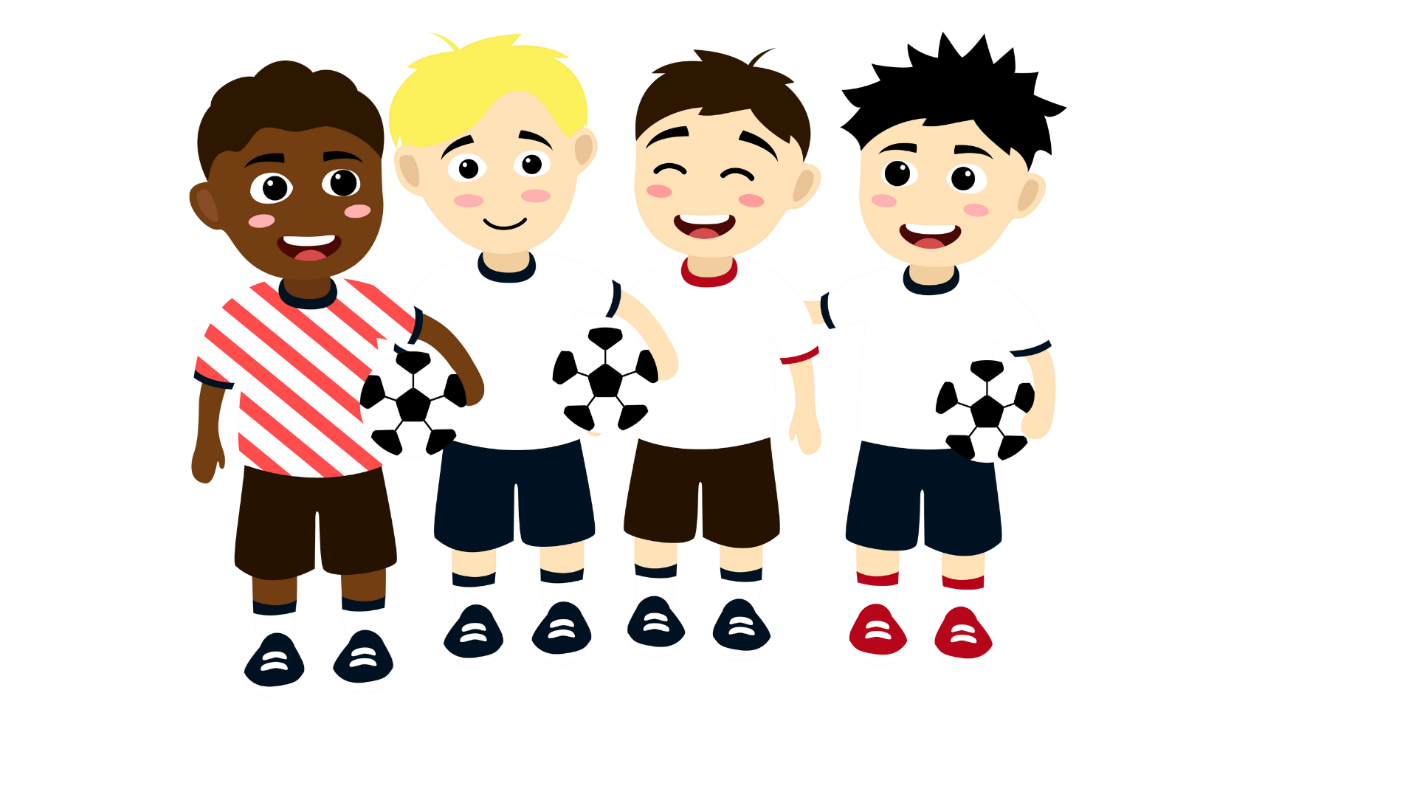 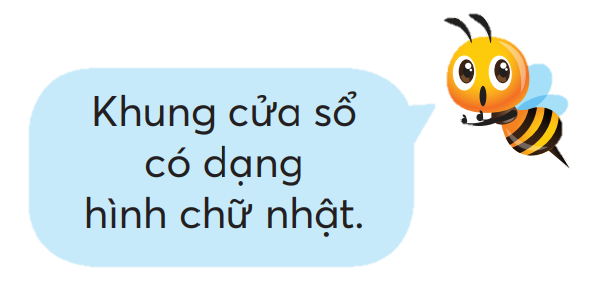 TRÌNH BÀY Ý KIẾN
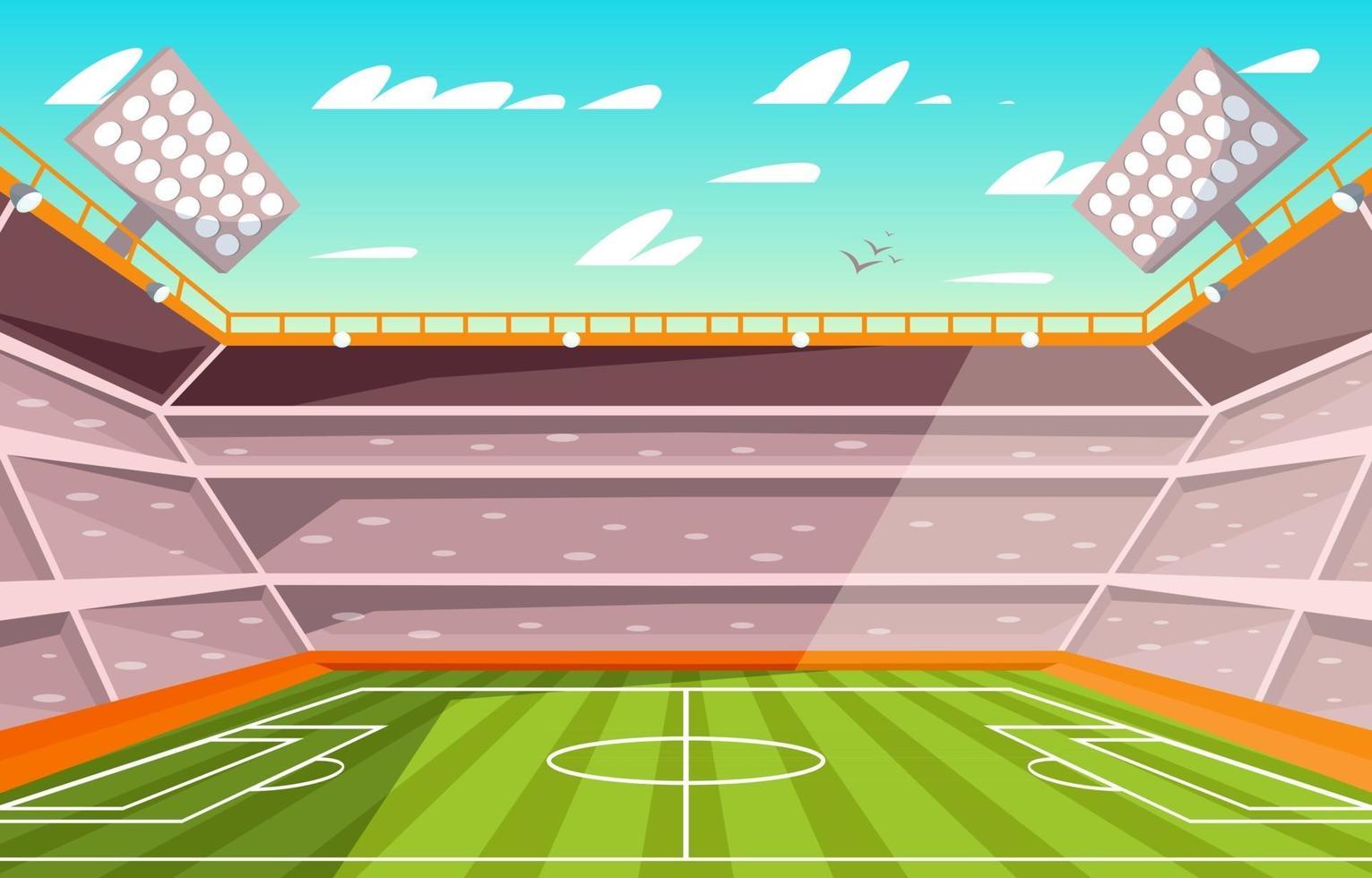 TRÌNH BÀY Ý KIẾN
1
Số?
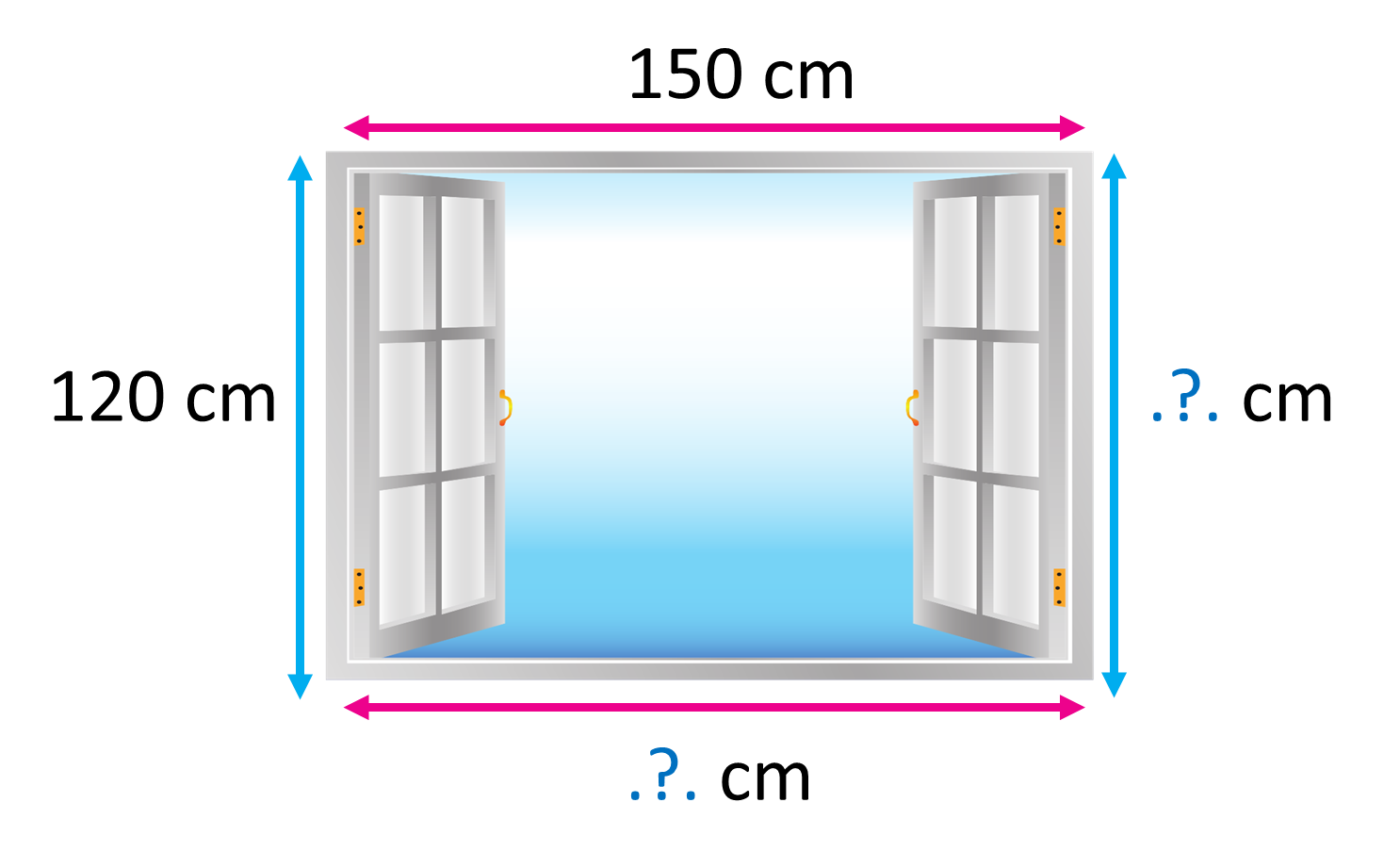 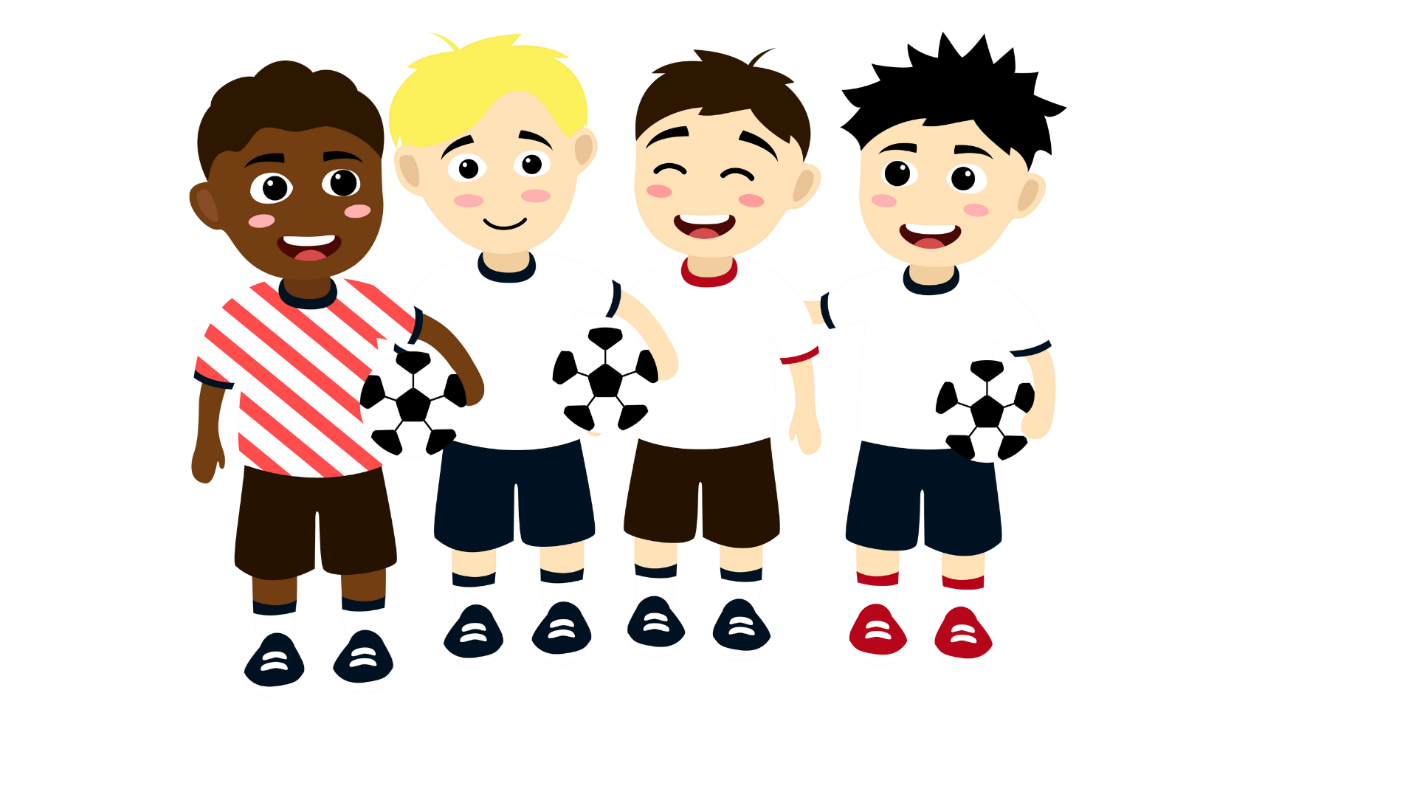 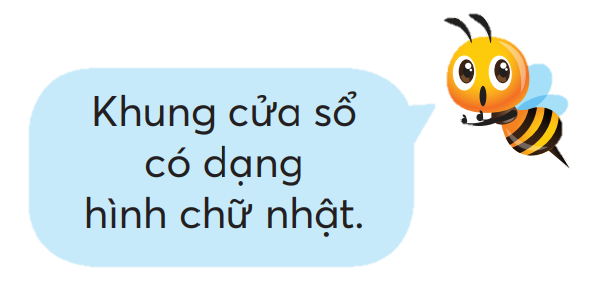 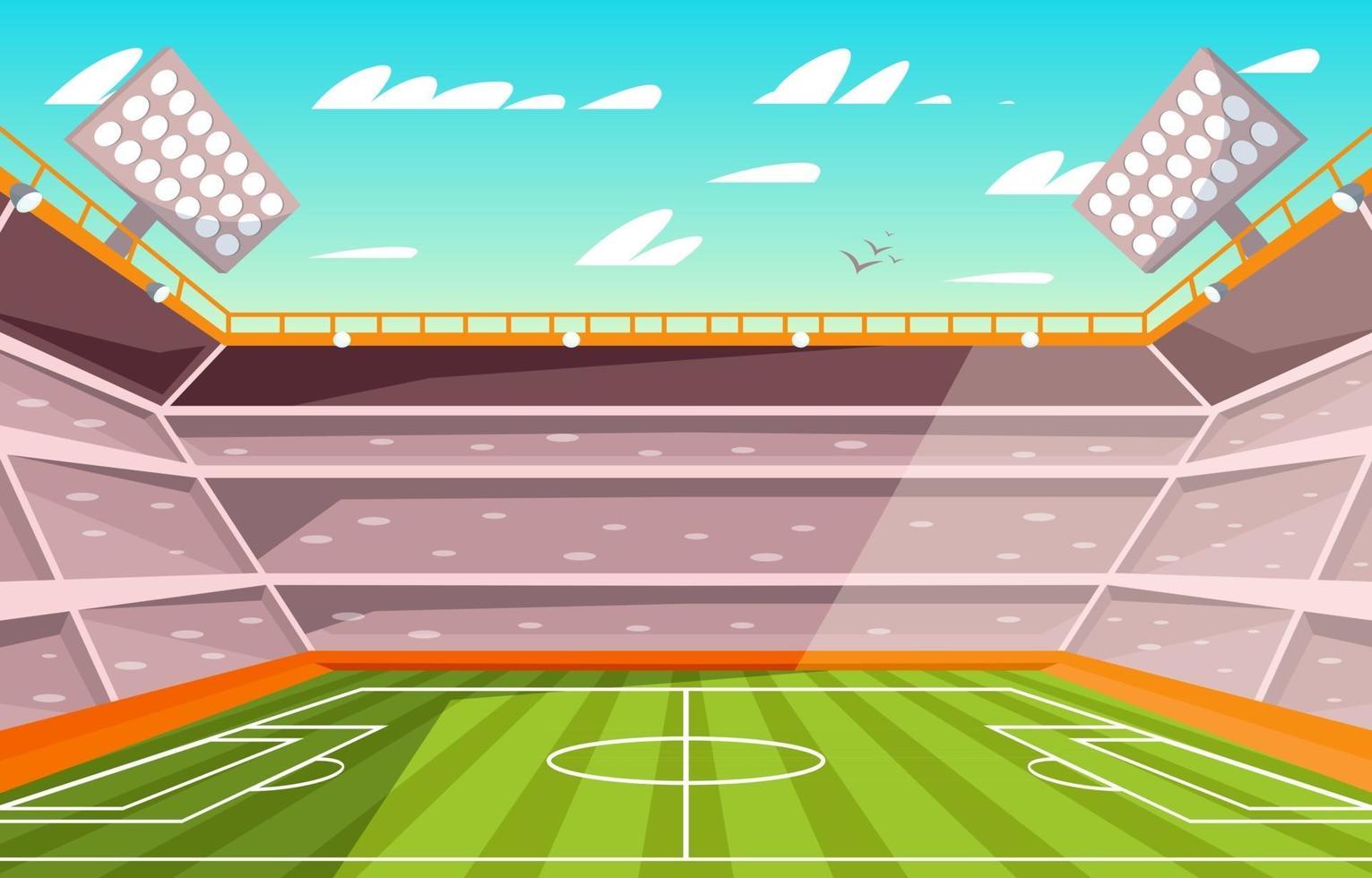 1
Số?
Khung cửa sổ có dạng hình chữ nhật.
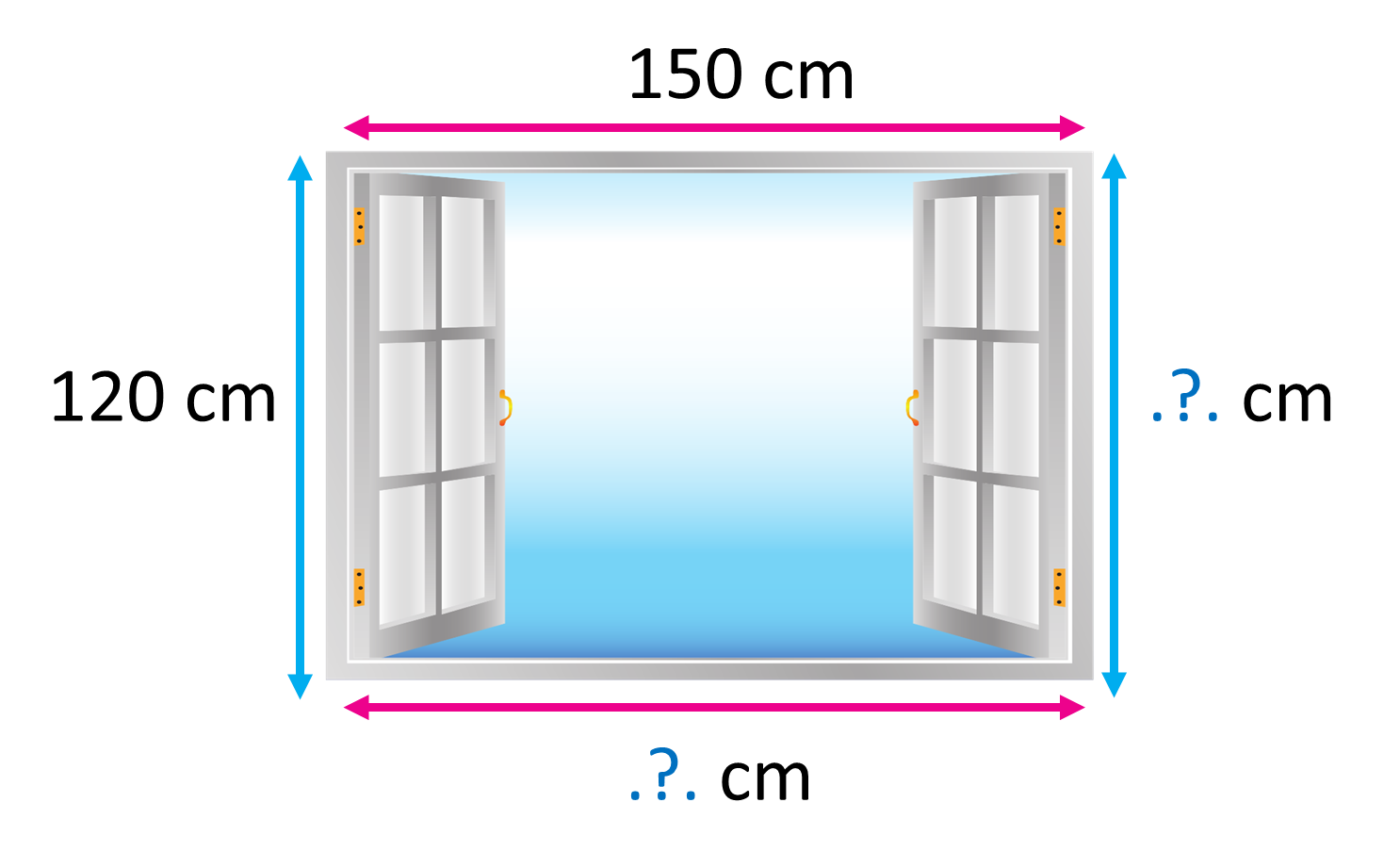 + Độ dài hai cạnh dài bằng nhau.
120 cm
+ Độ dài hai cạnh ngắn bằng nhau.
150 cm
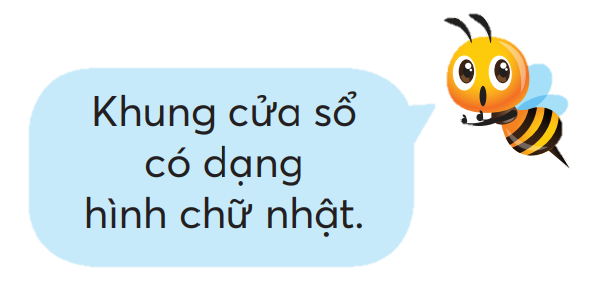 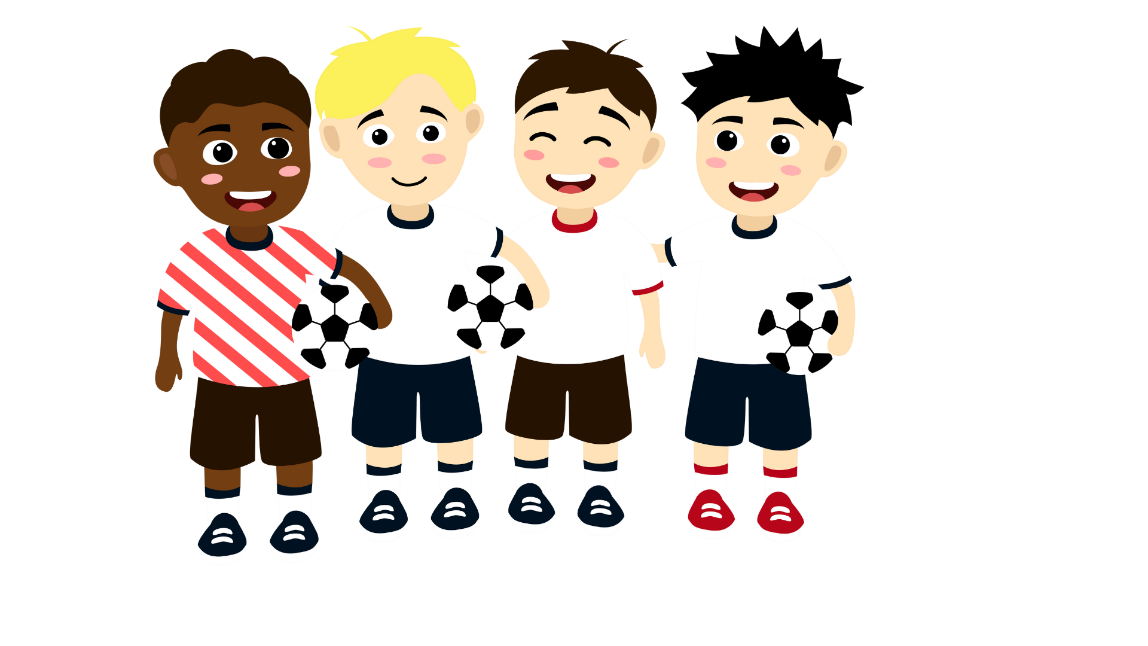 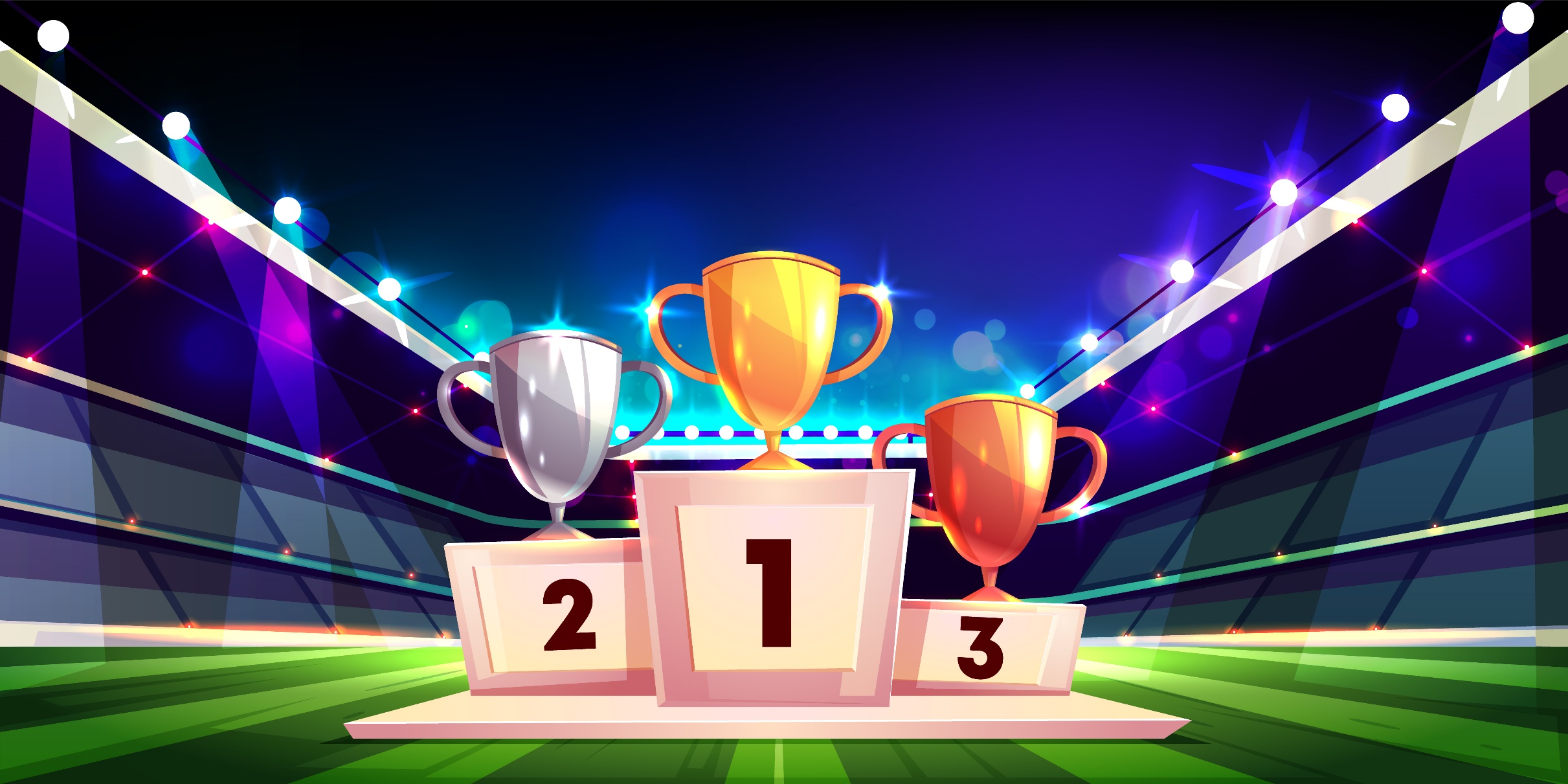 Củng cố
Củng cố
QUAN SÁT HÌNH SAU:
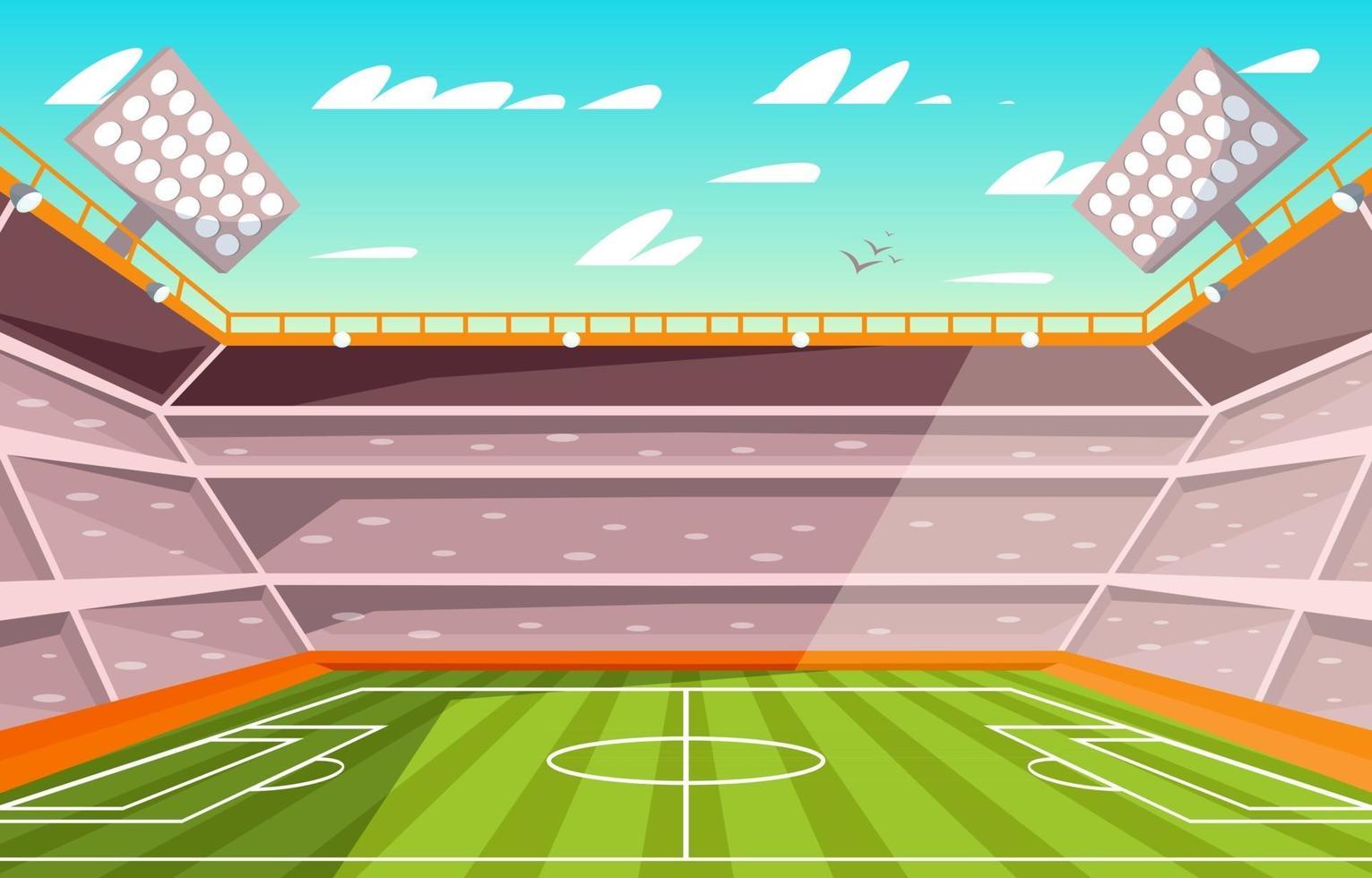 QUAN SÁT HÌNH SAU:
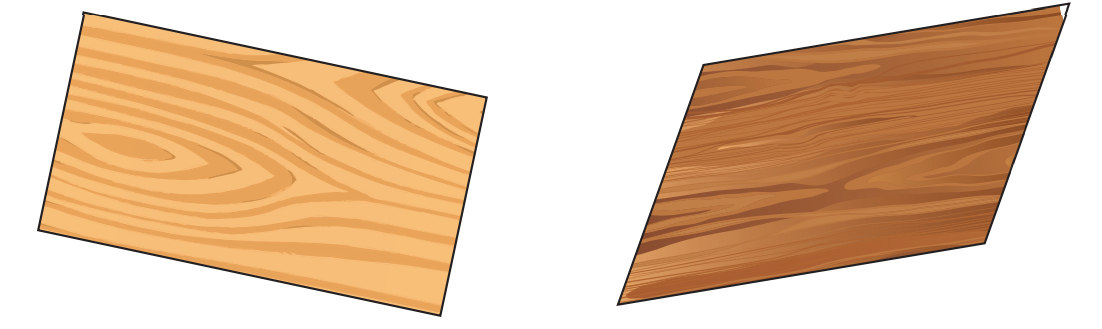 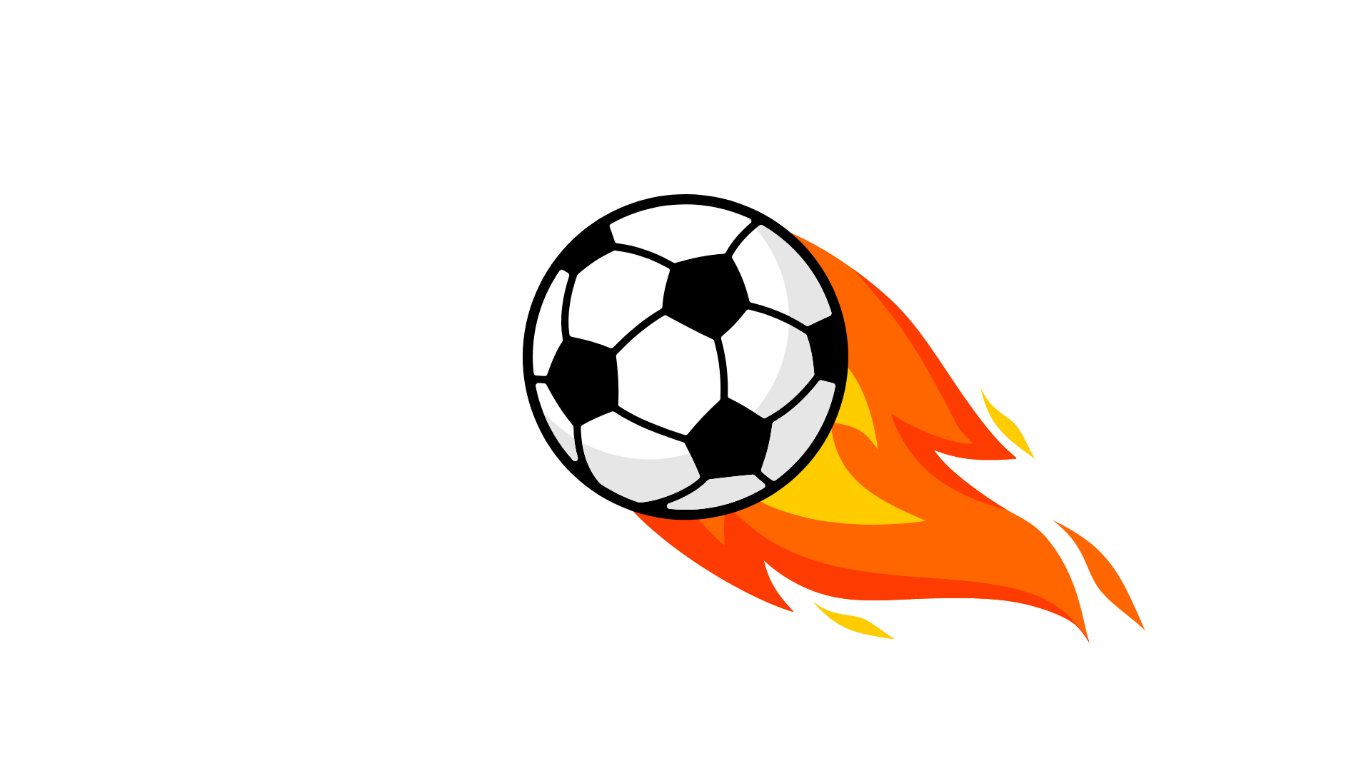 Đâu là hình chữ nhật? Giải thích?
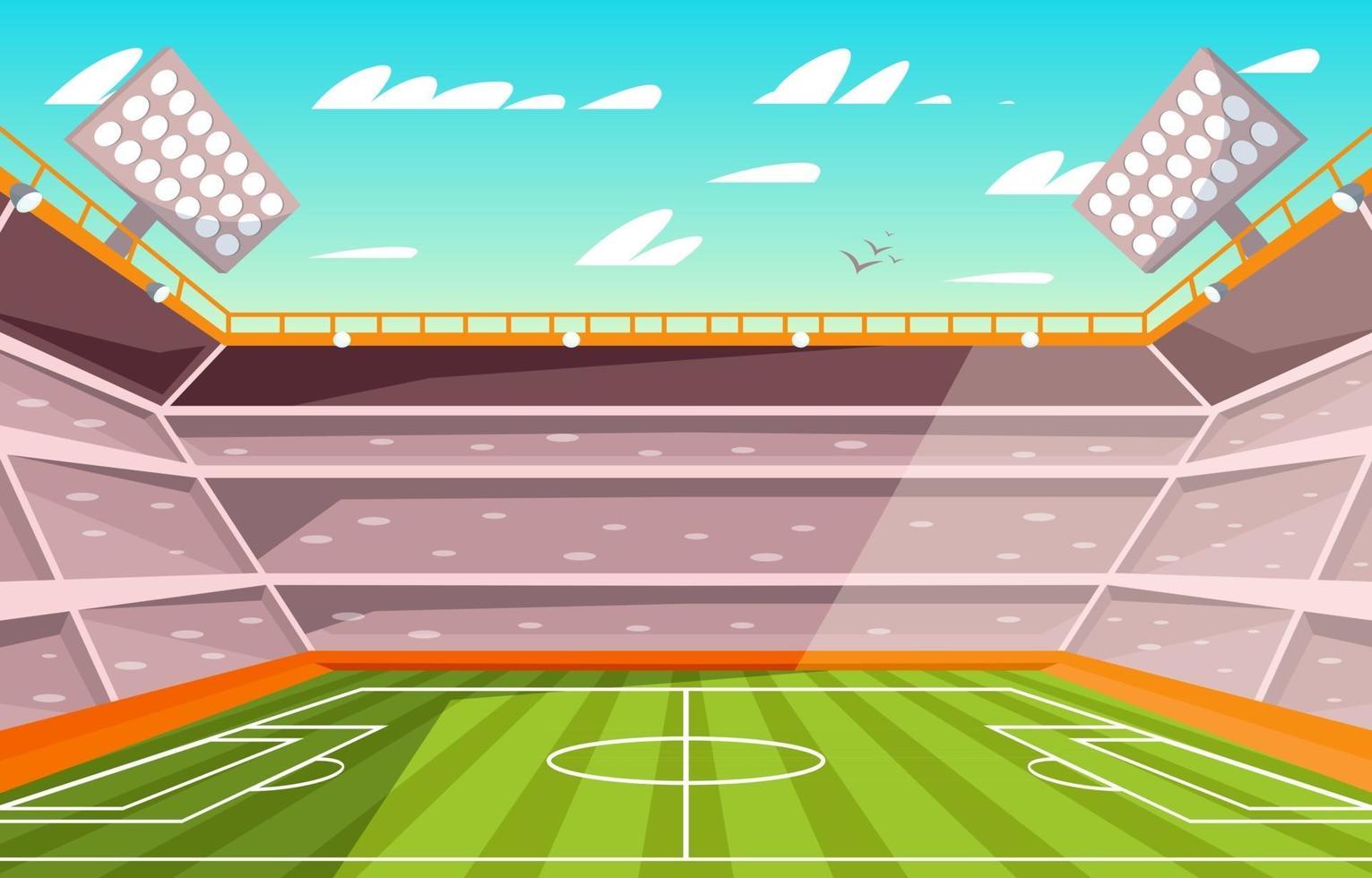 Hình bên có:
4 góc vuông;
2 cạnh dài có độ dài bằng nhau. 
2 cạnh ngắn có độ dài bằng nhau.
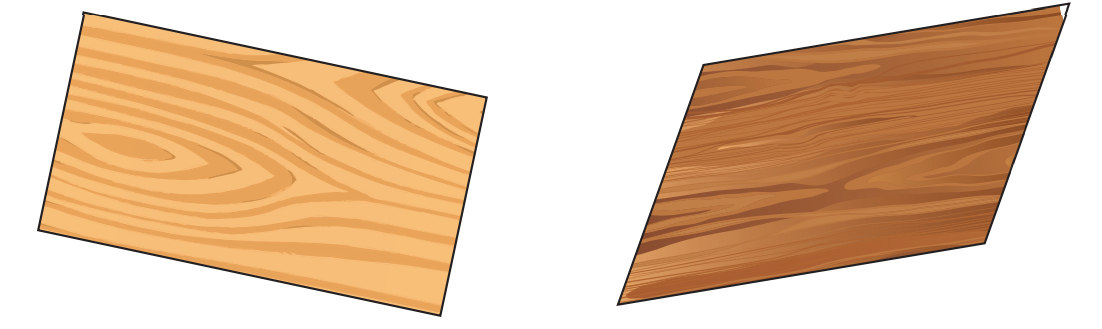 Hình chữ nhật
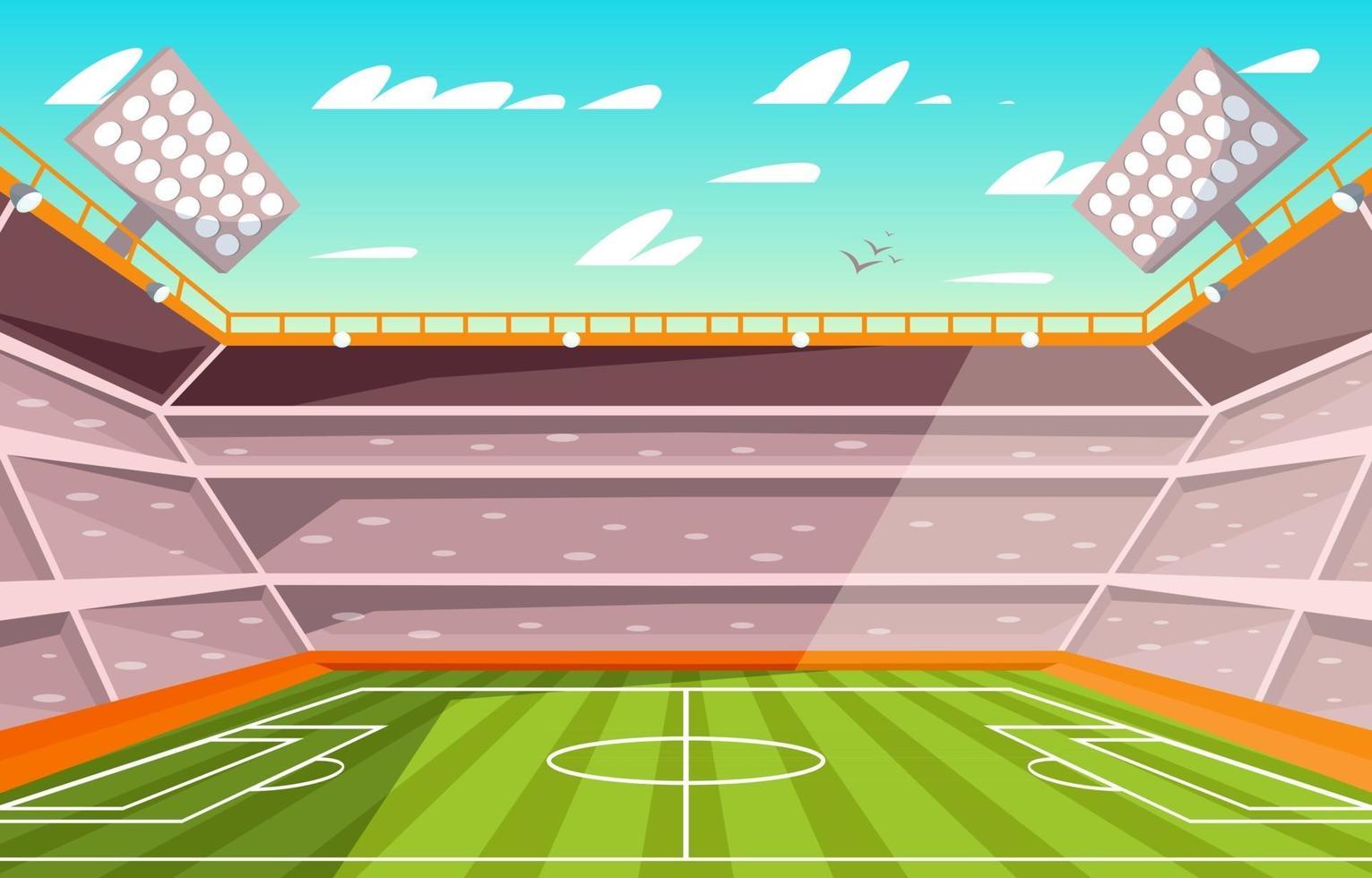 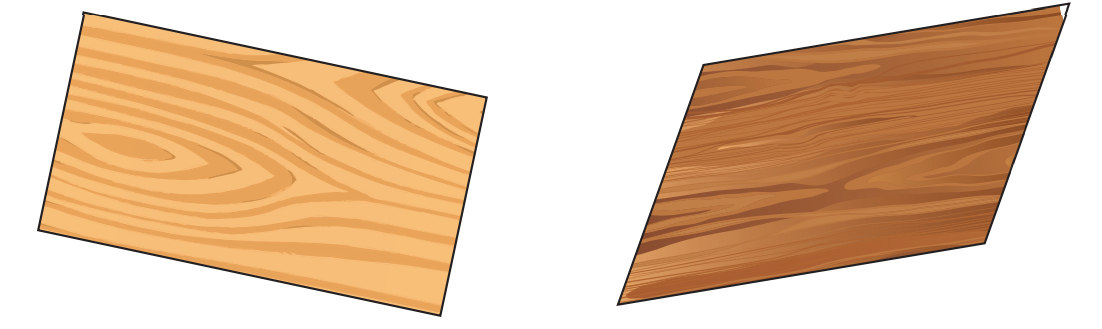 Hình bên không có 4 góc vuông
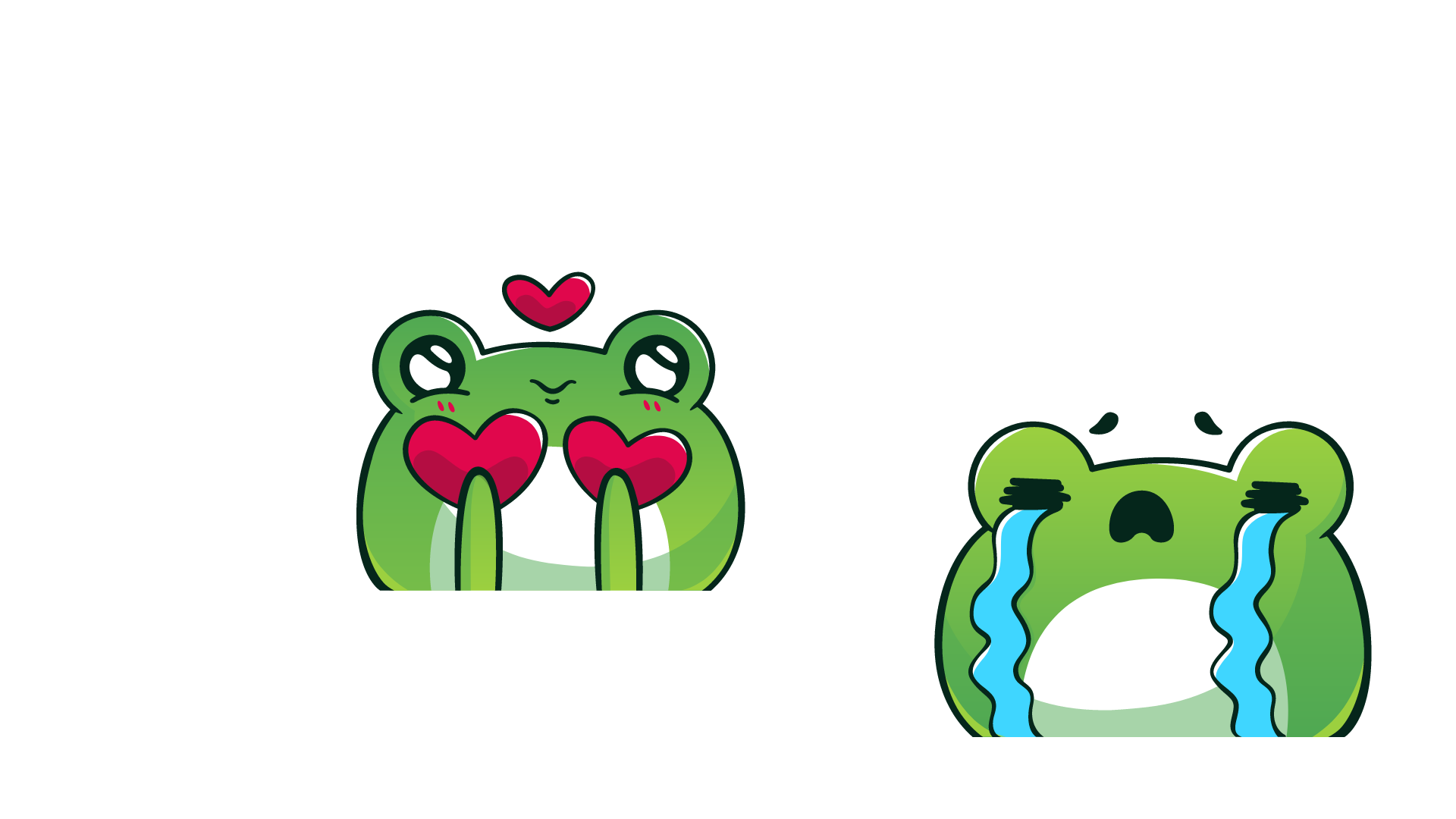 Không phải hình chữ nhật
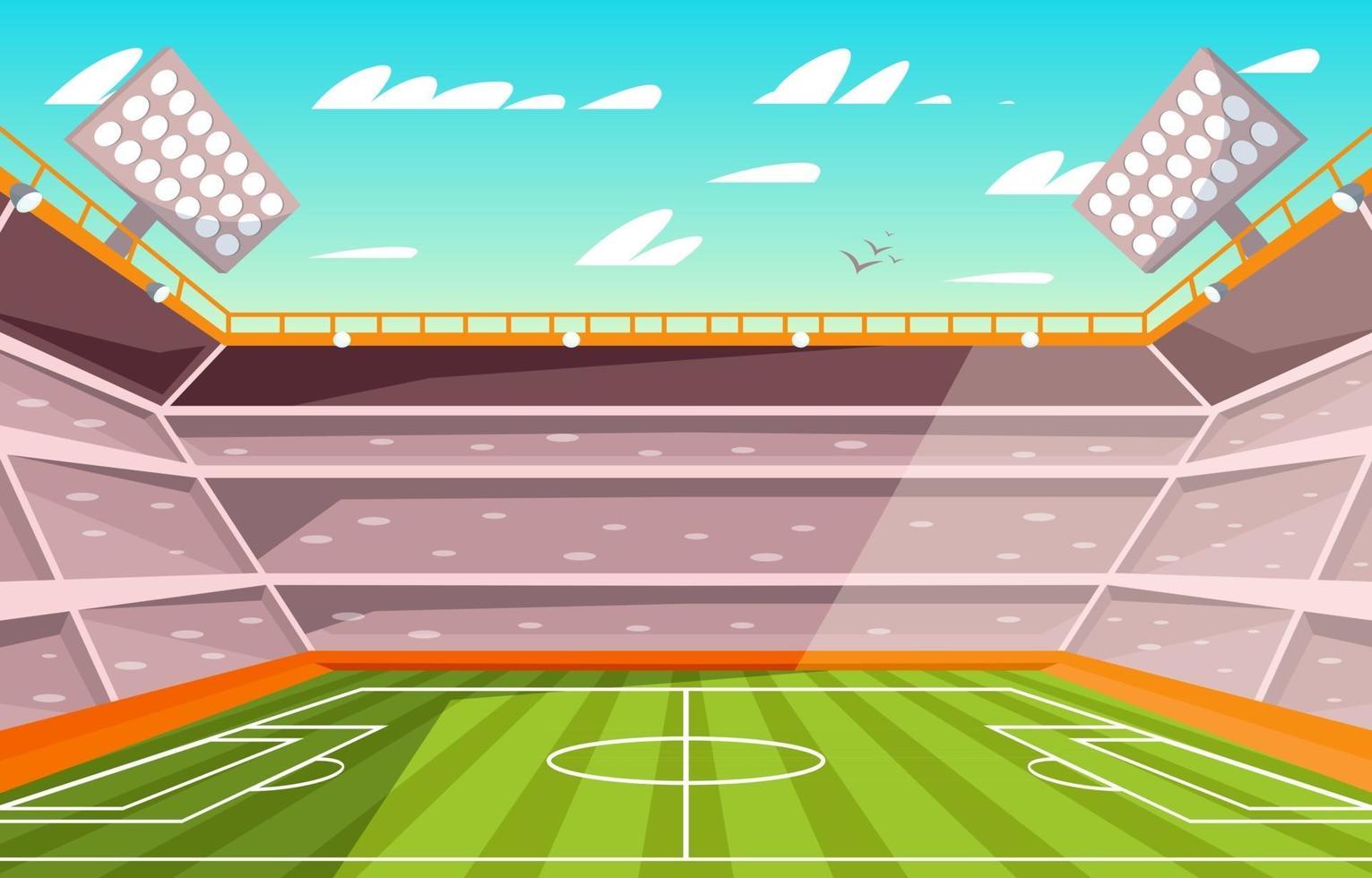 Để biết chiều dài và chiều rộng khung cửa sổ hình chữ nhật của lớp mình, em sẽ đo thế nào?
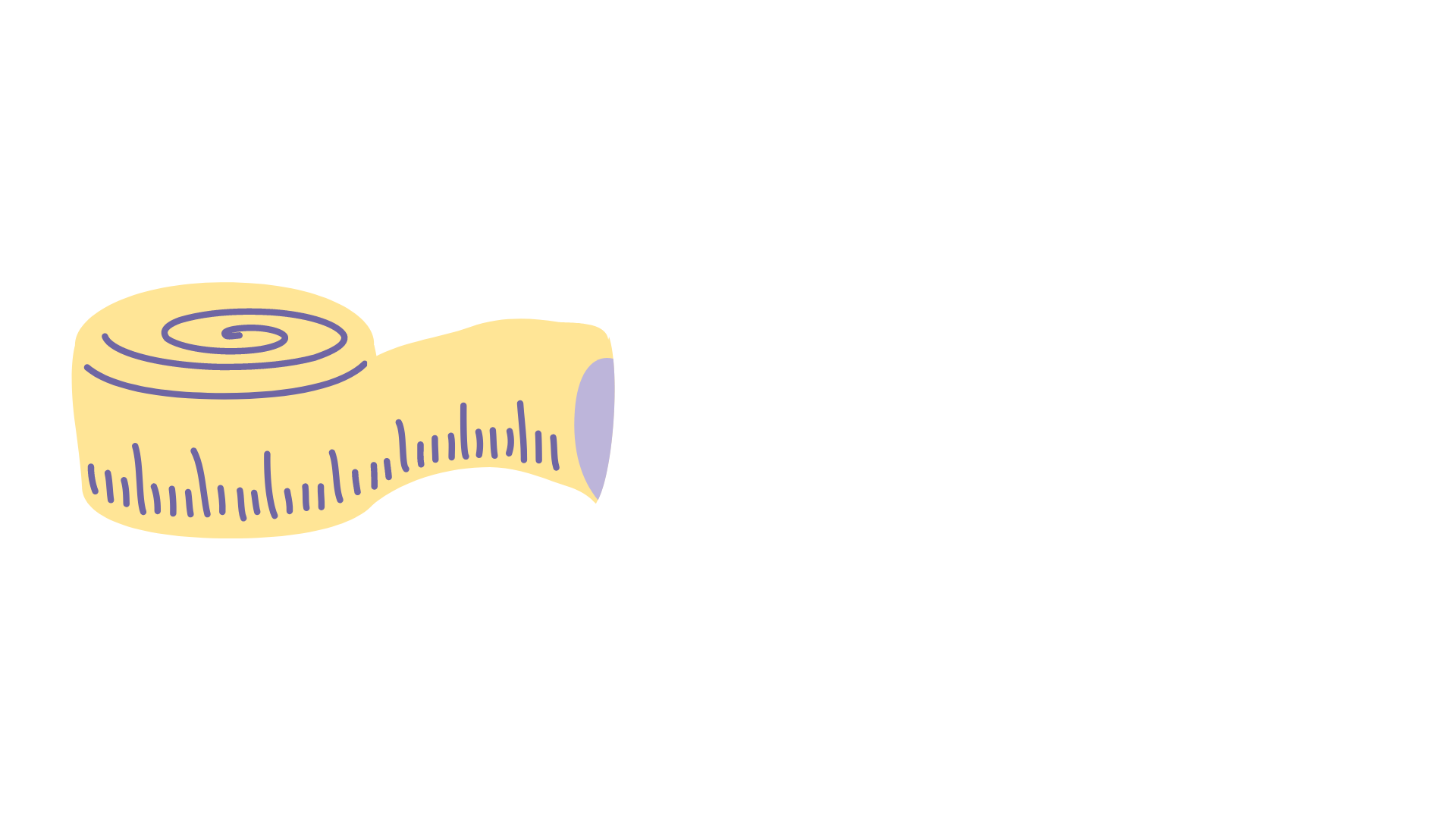 Chỉ cần đo một cạnh dài và một cạnh ngắn.
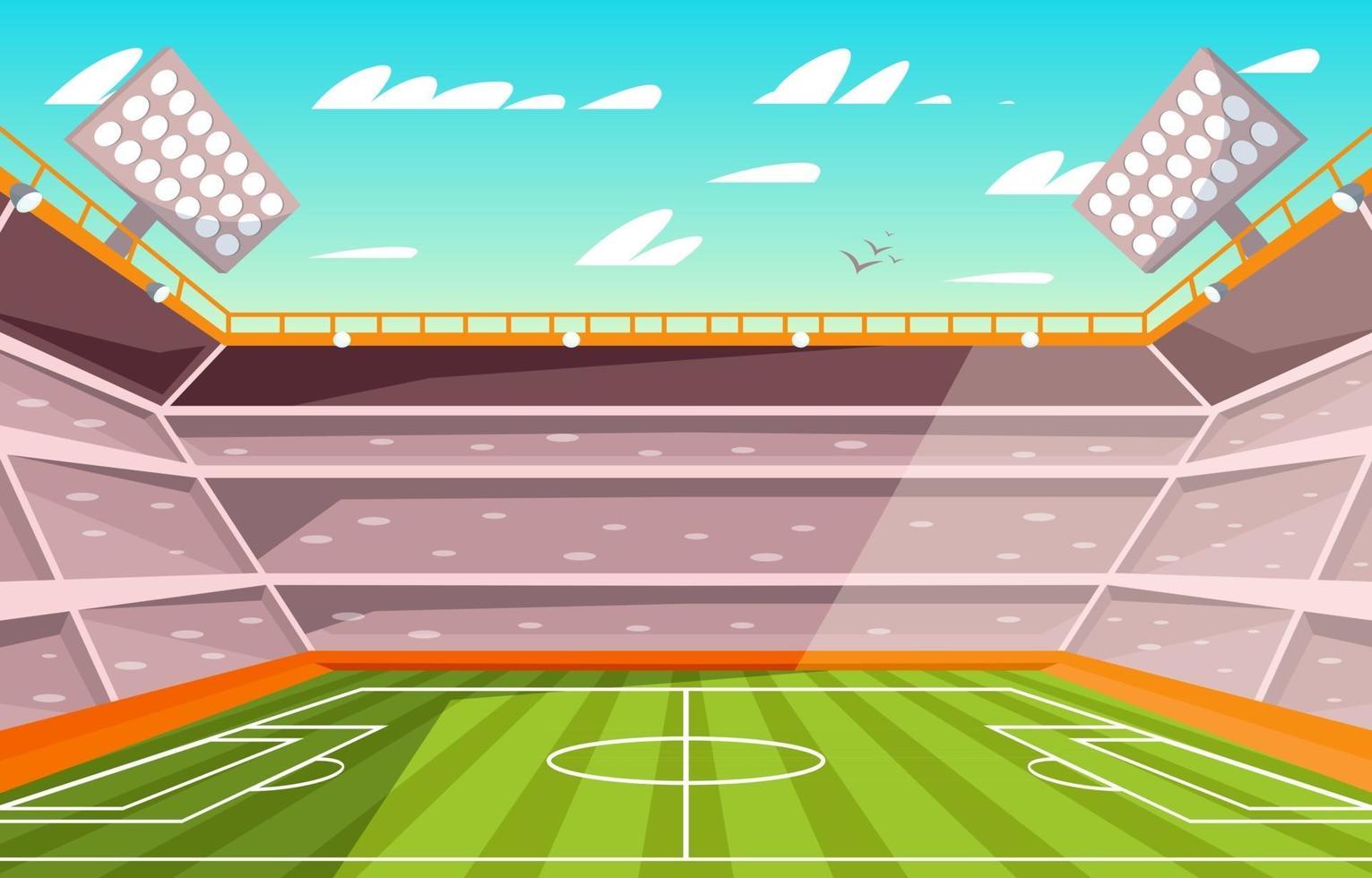 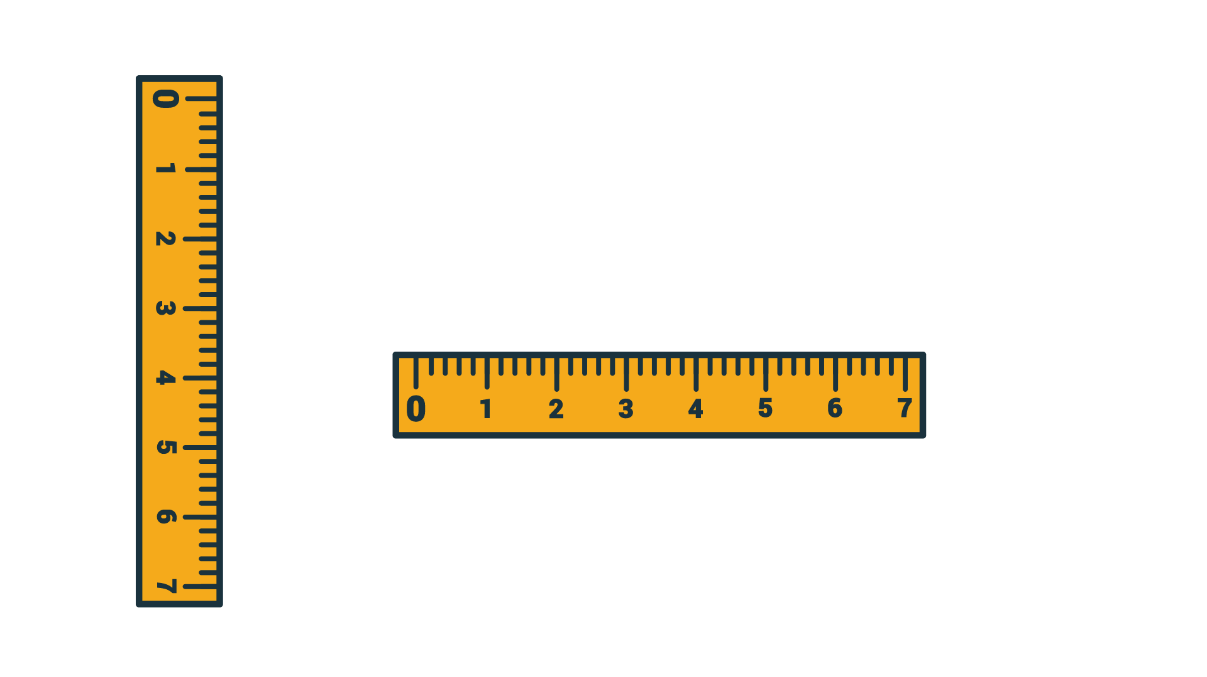 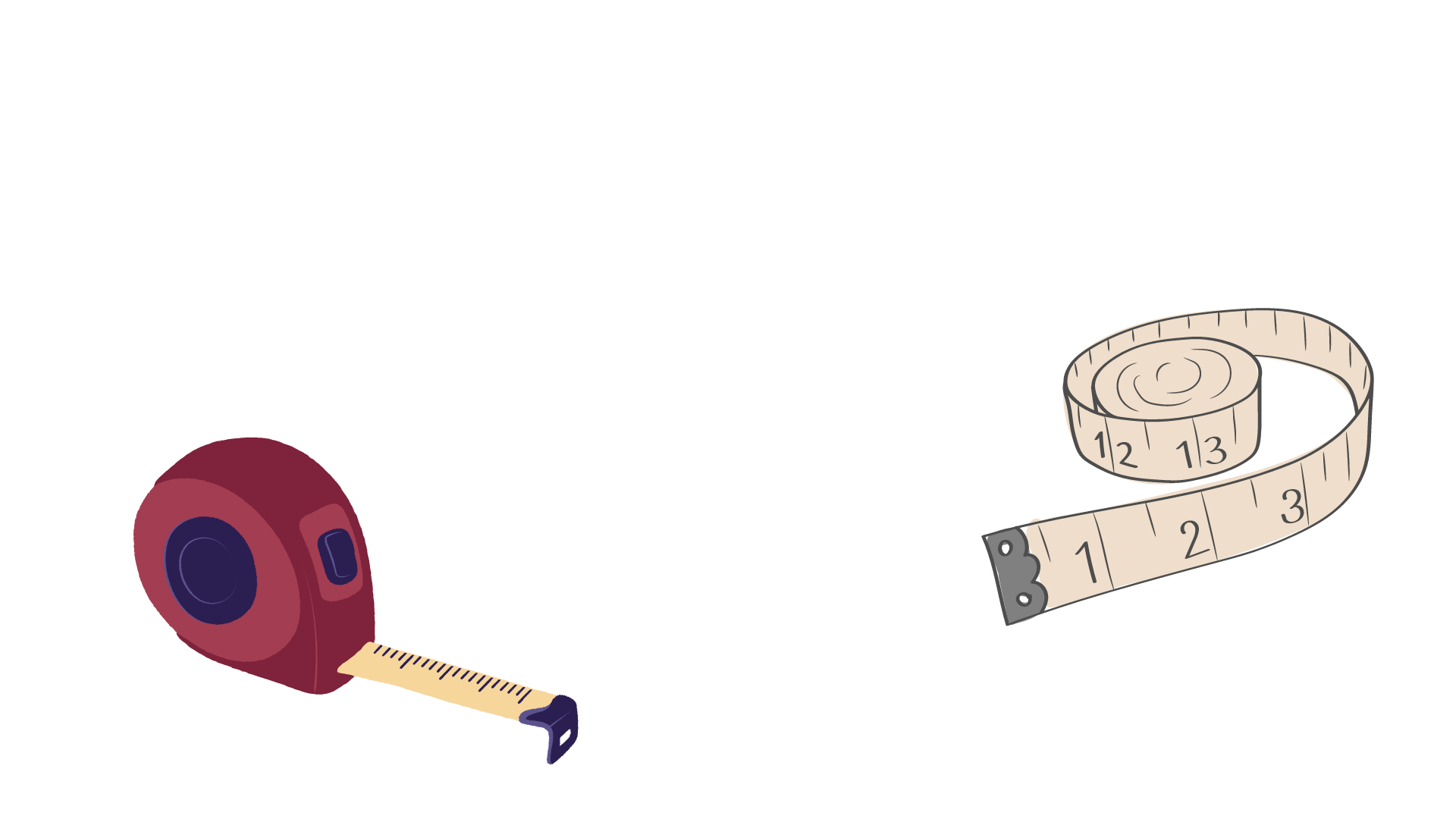 ĐO CHIỀU DÀI, CHIỀU RỘNG KHUNG CỬA SỔ
ĐO CHIỀU DÀI, CHIỀU RỘNG KHUNG CỬA SỔ
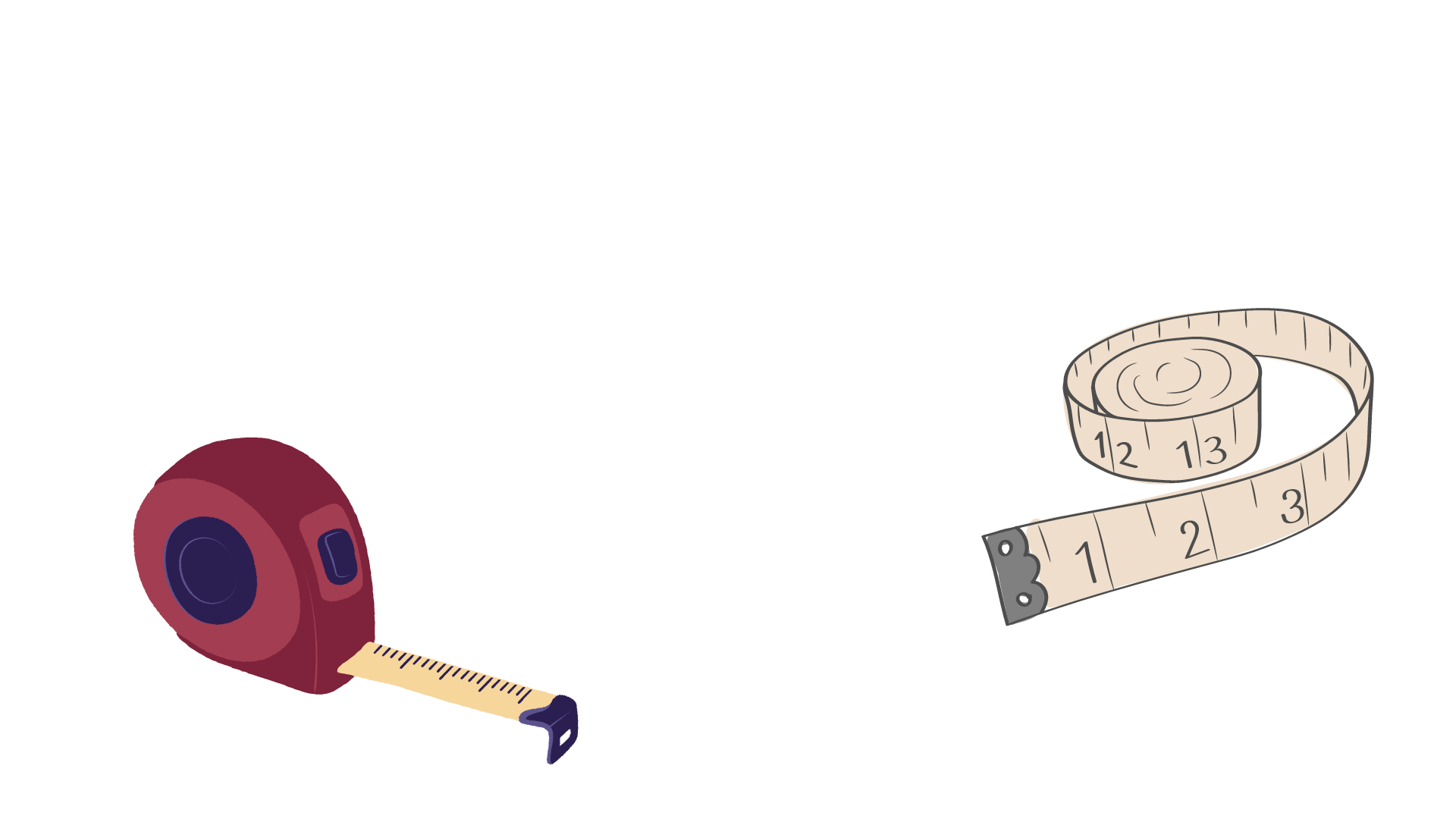 THỰC HÀNH:
THỰC HÀNH:
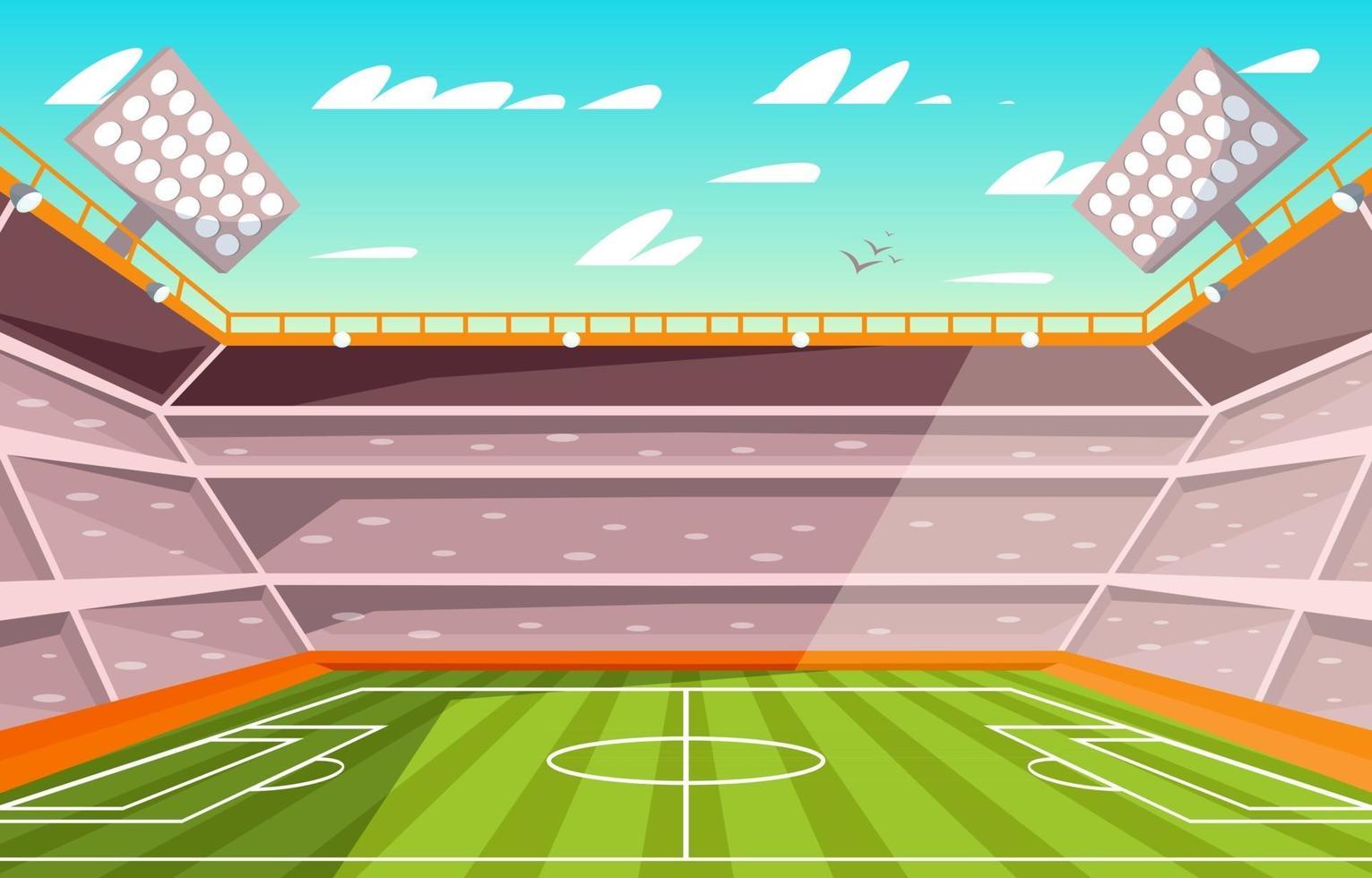 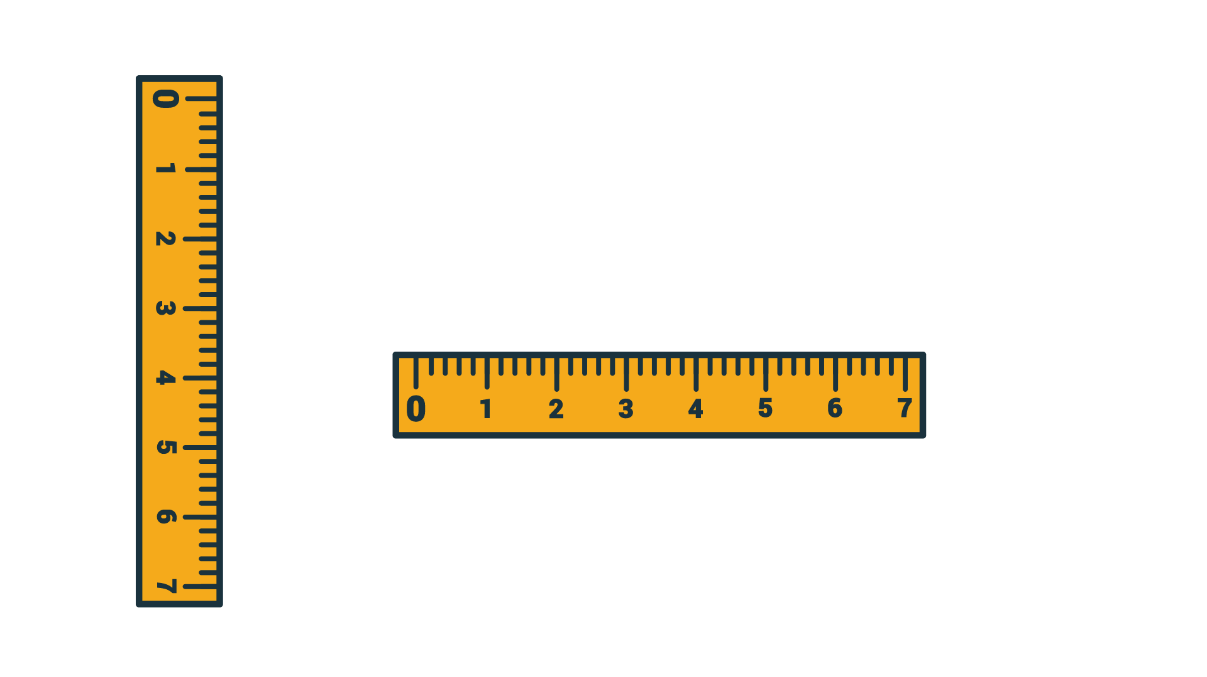 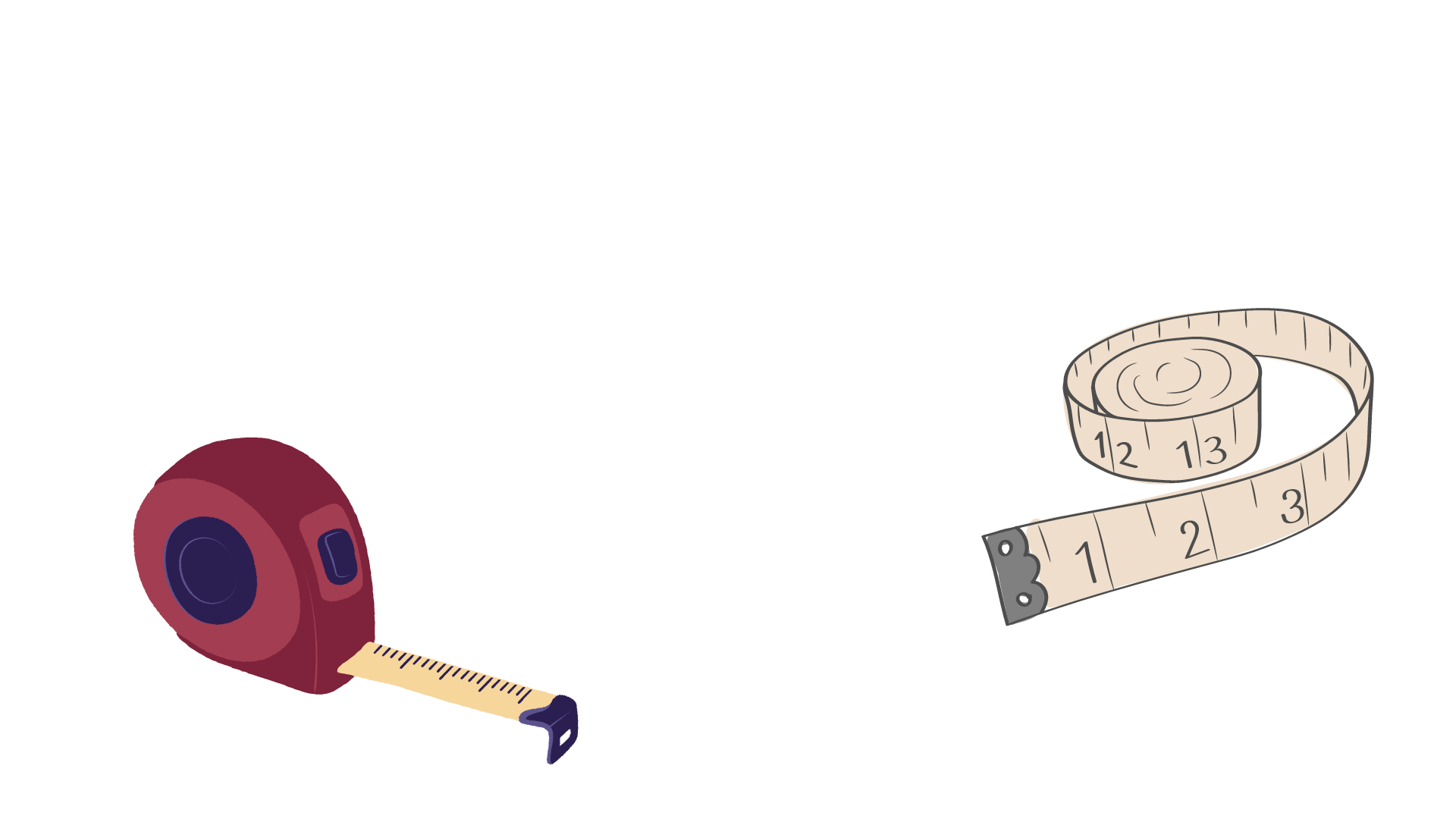 ĐO CHIỀU DÀI, CHIỀU RỘNG KHUNG CỬA SỔ
ĐO CHIỀU DÀI, CHIỀU RỘNG KHUNG CỬA SỔ
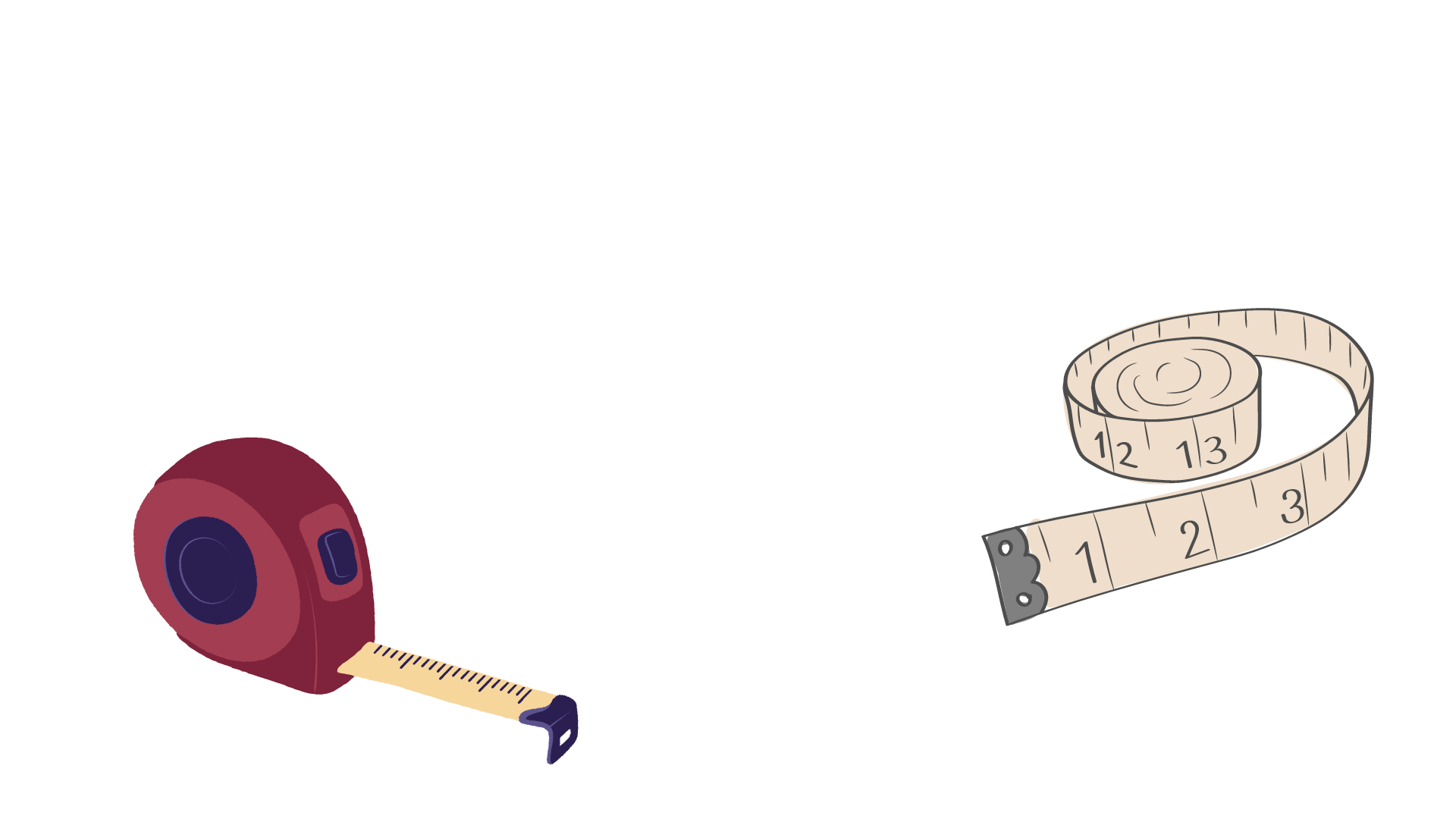 BÁO CÁO KẾT QUẢ:
BÁO CÁO KẾT QUẢ:
DẶN DÒ
DẶN DÒ
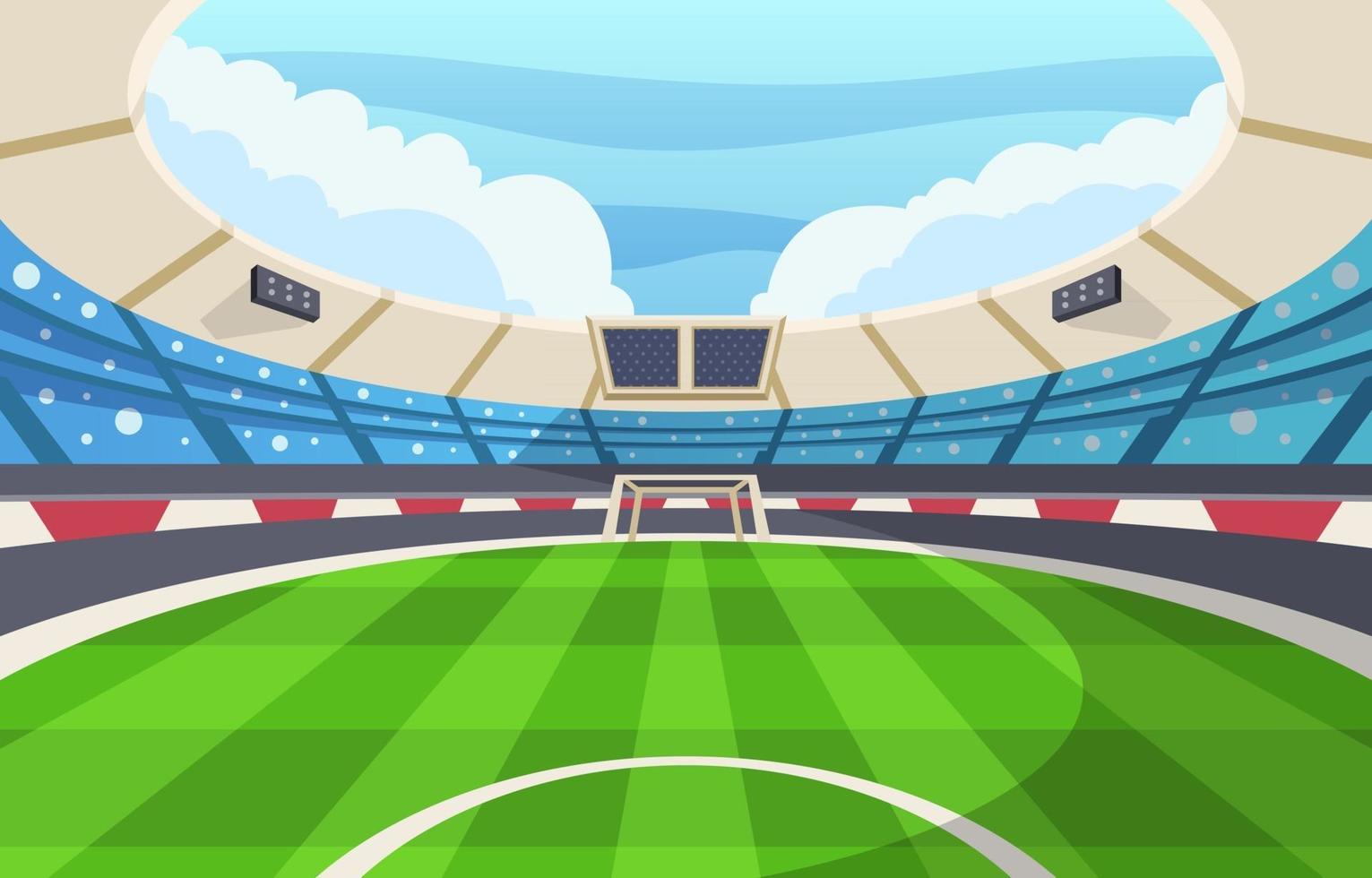 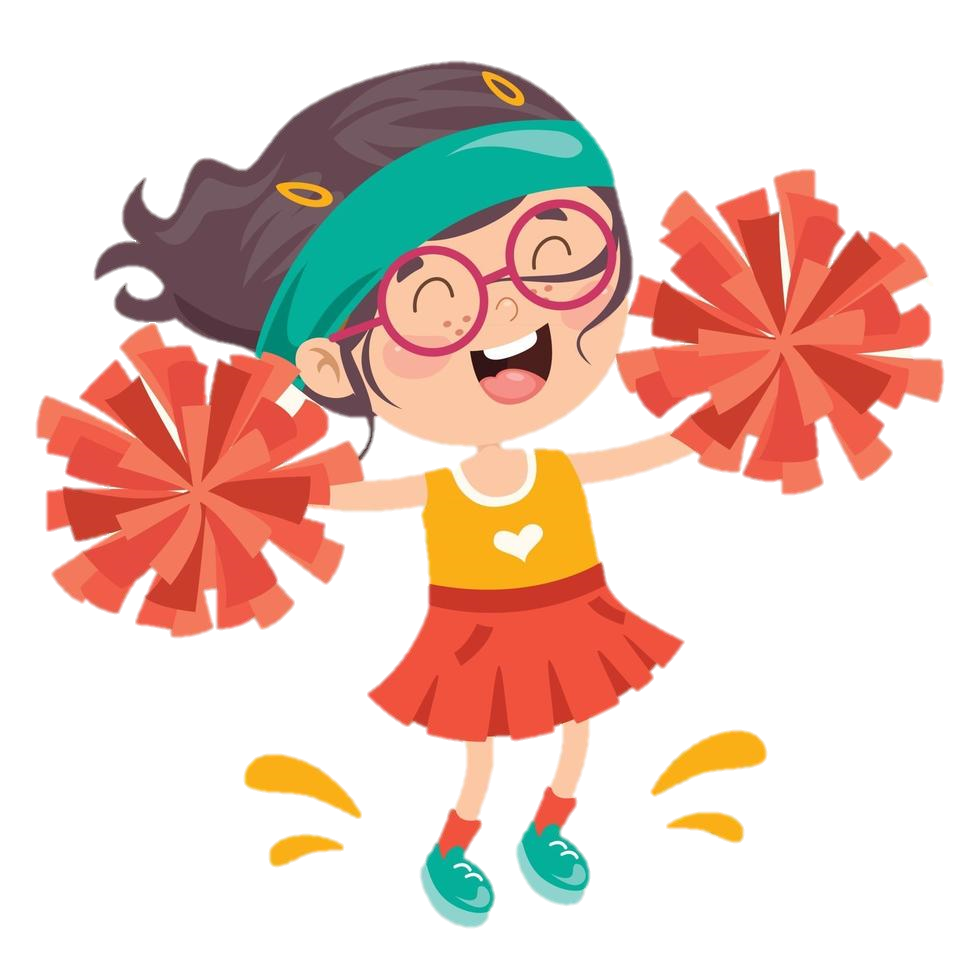 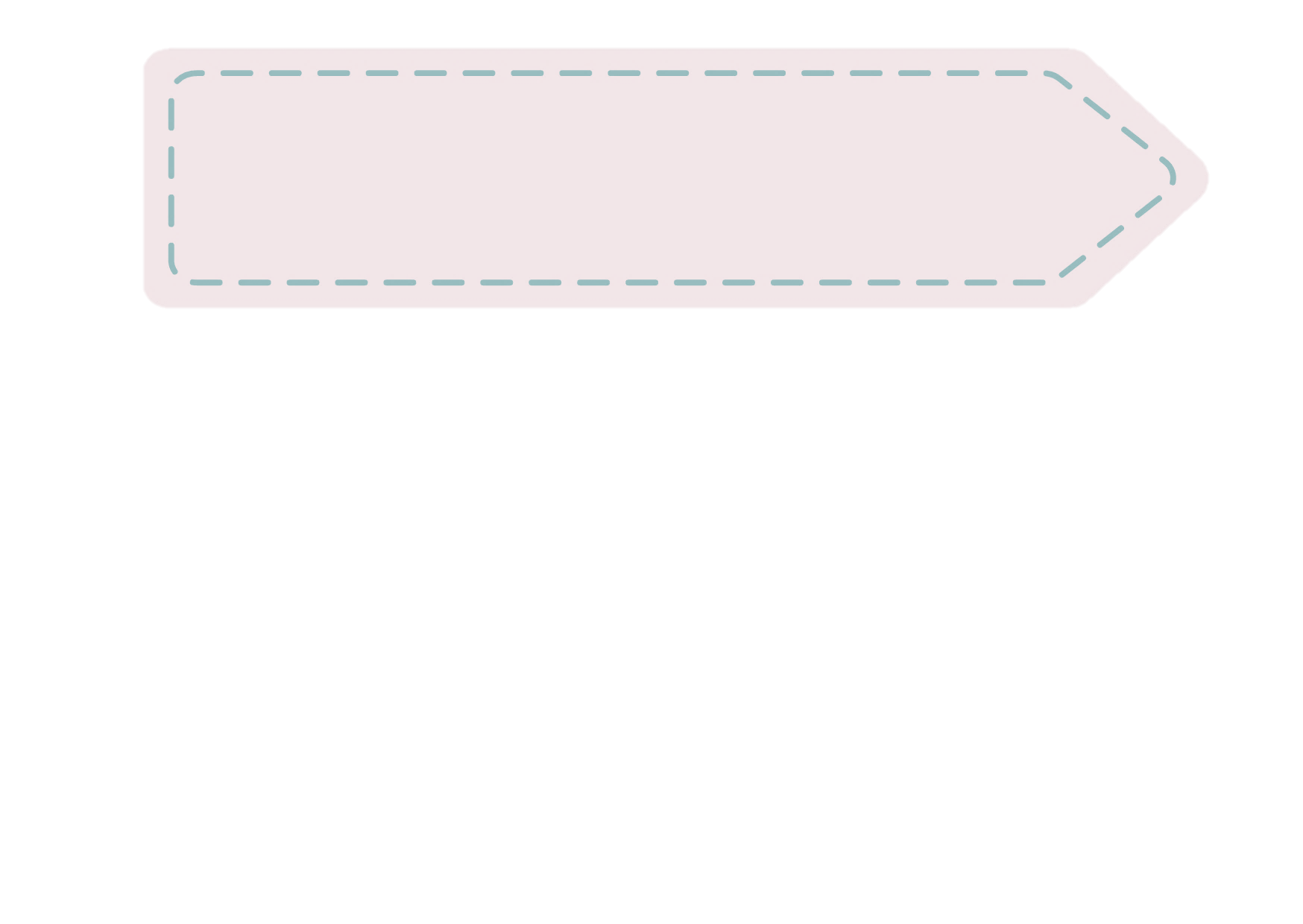 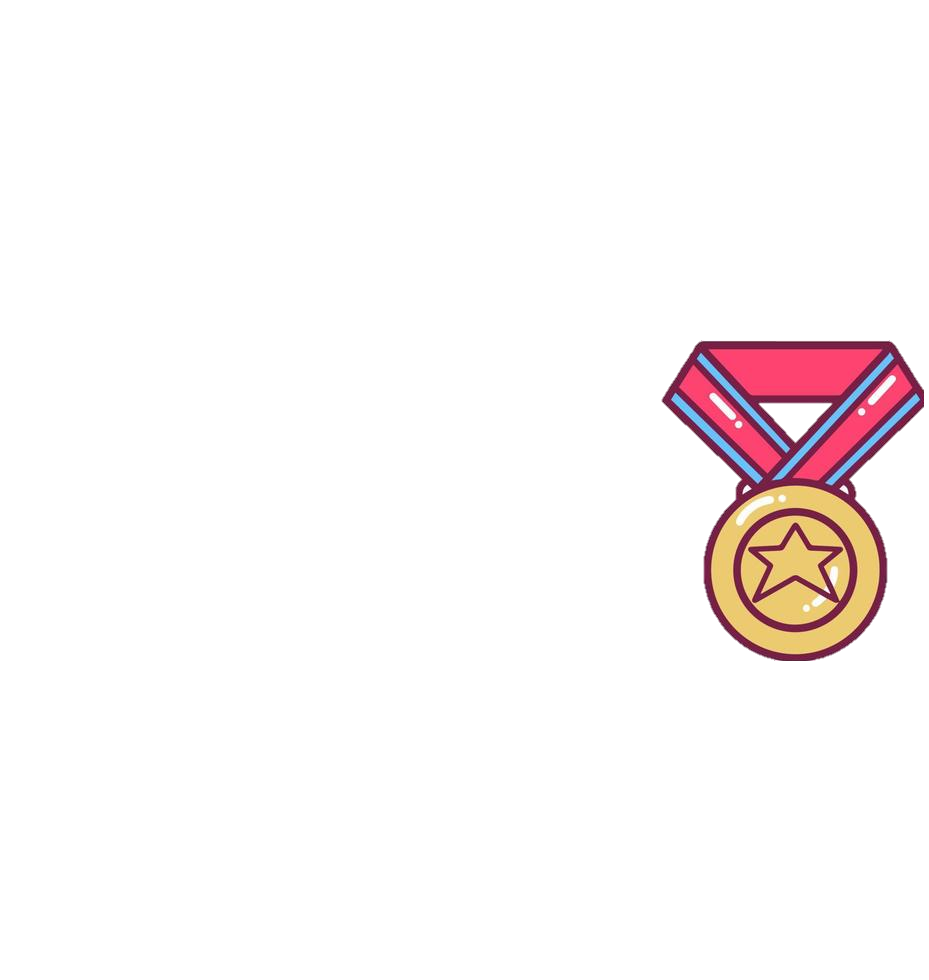 GV GHI DẶN DÒ Ở ĐÂY.
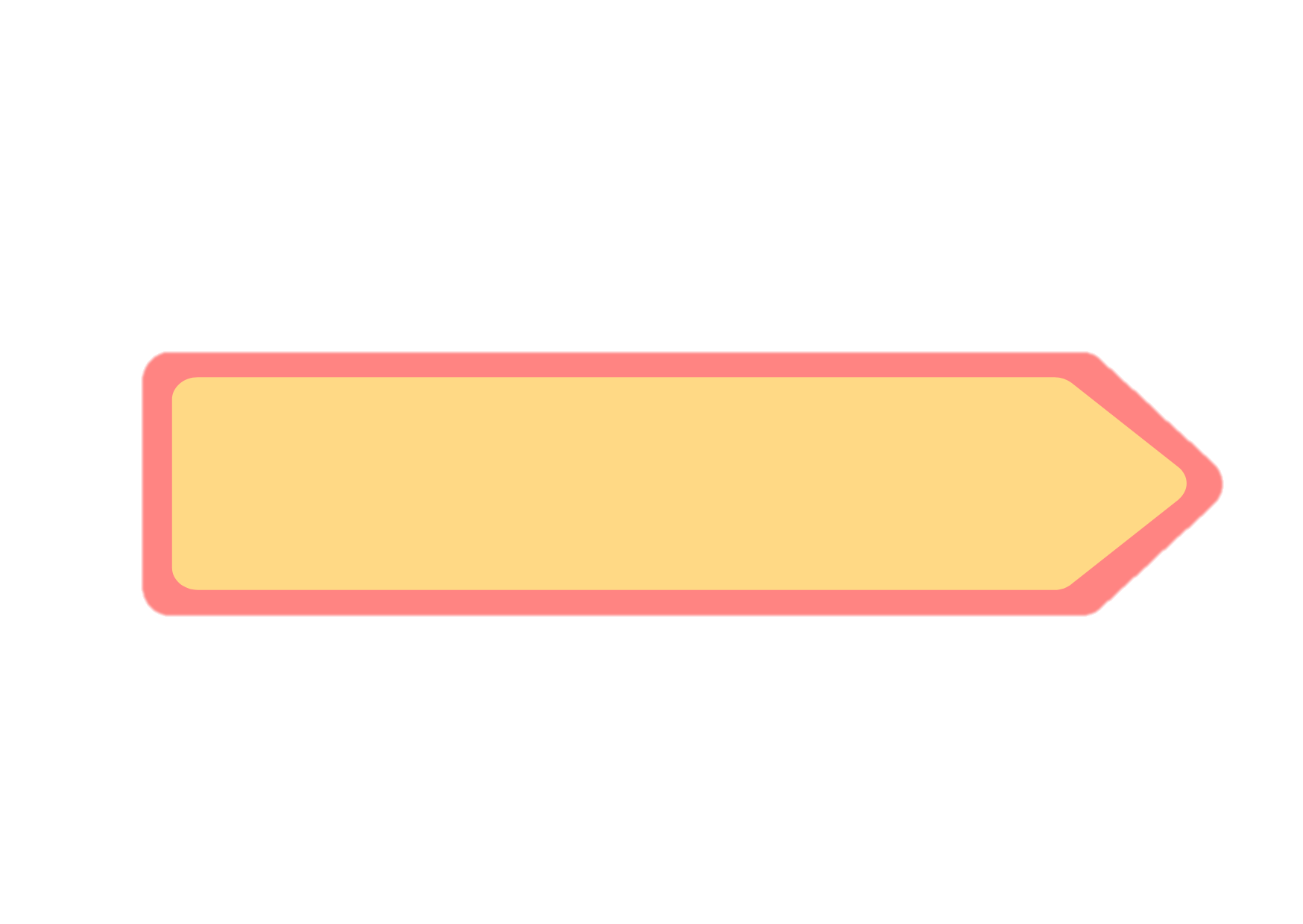 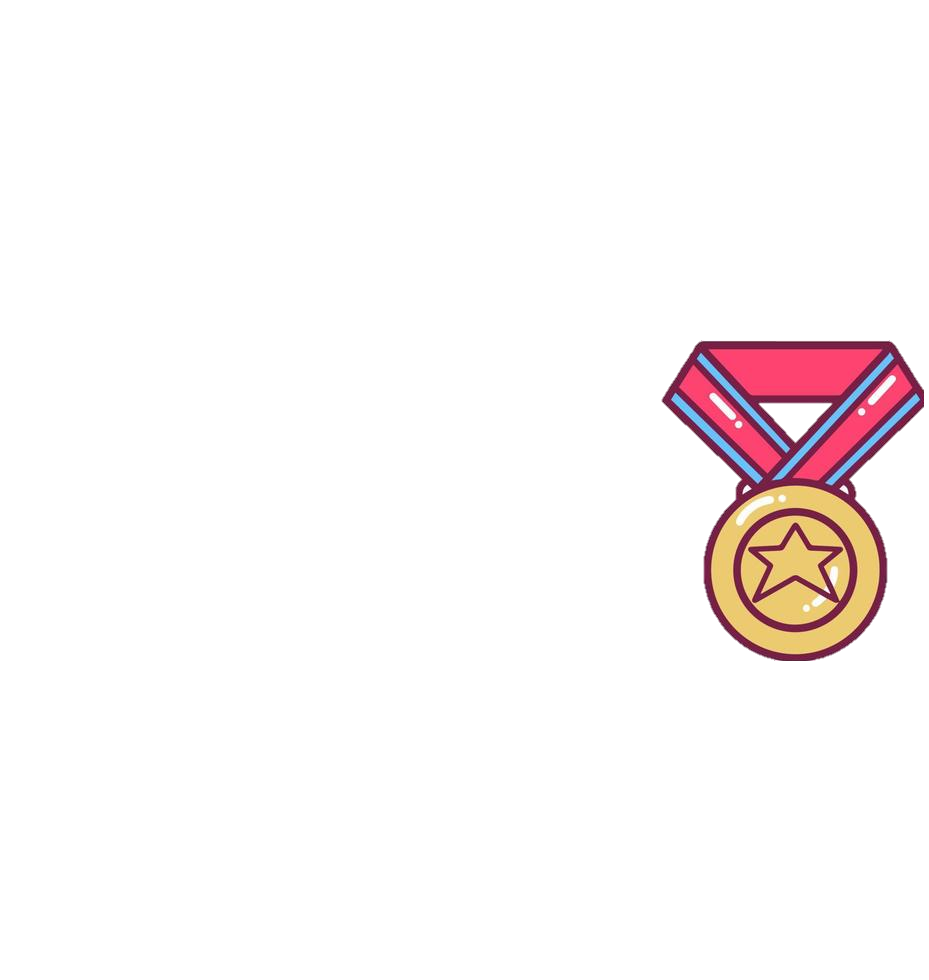 GV GHI DẶN DÒ Ở ĐÂY.
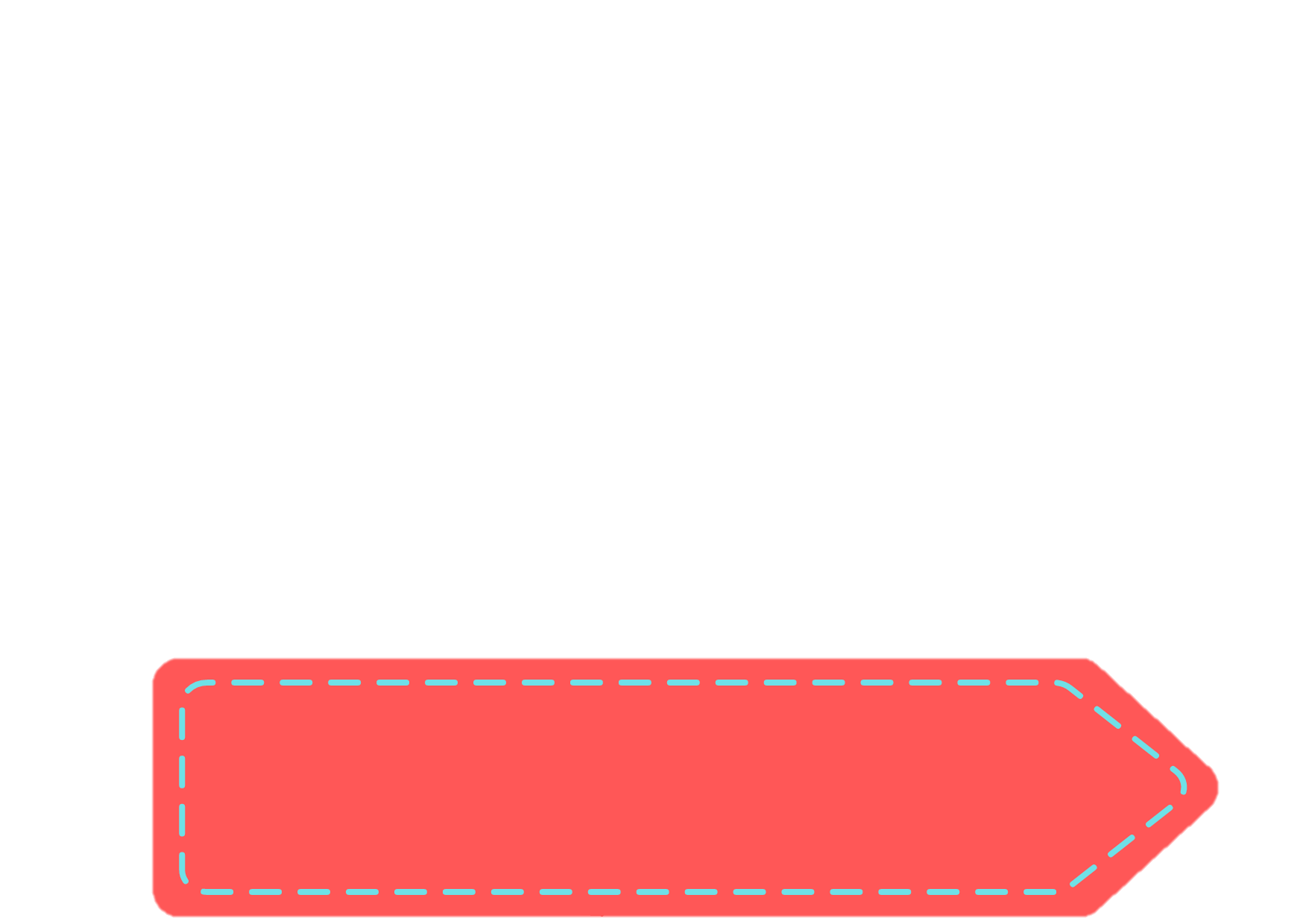 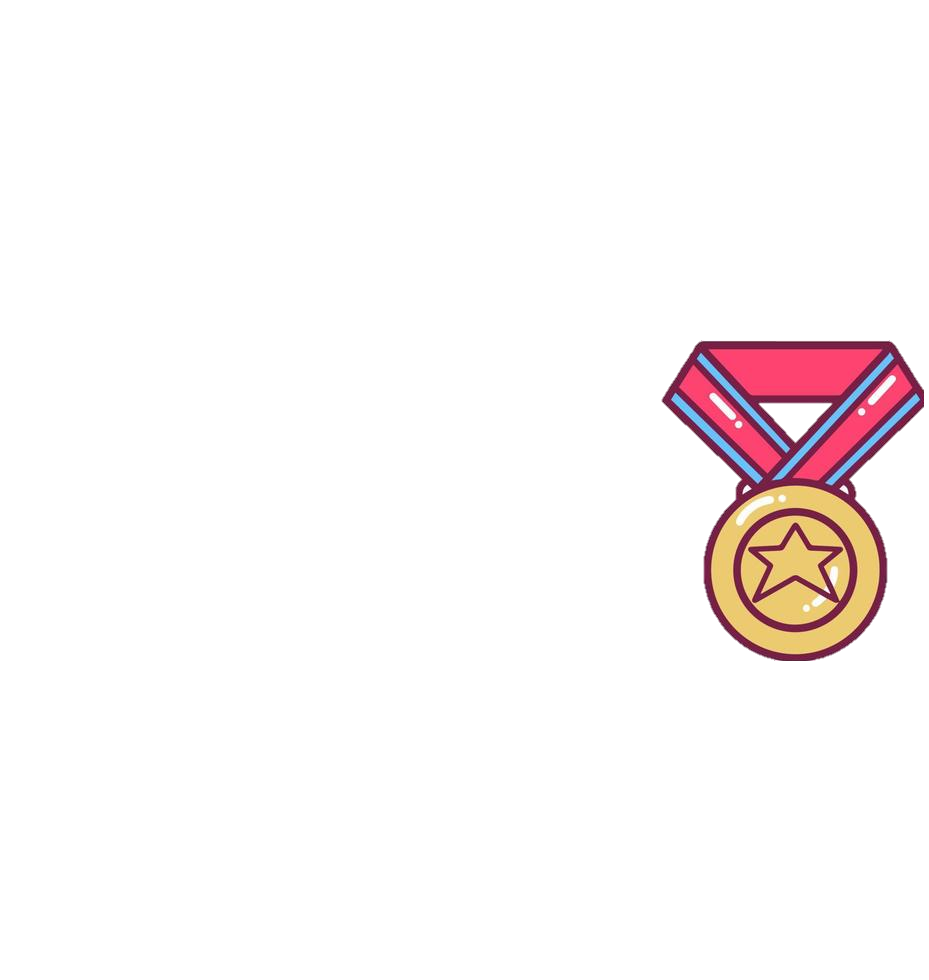 GV GHI DẶN DÒ Ở ĐÂY.
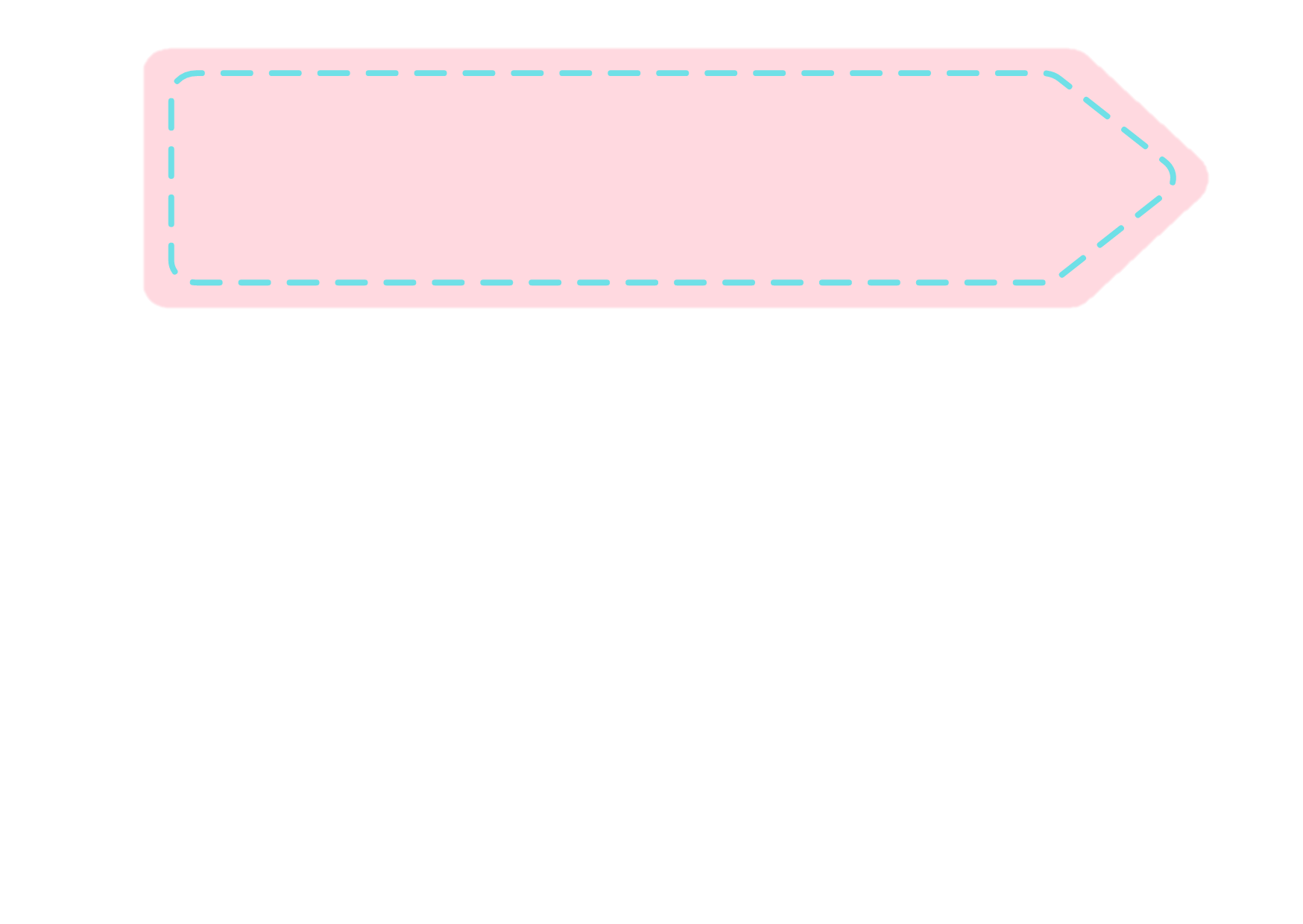 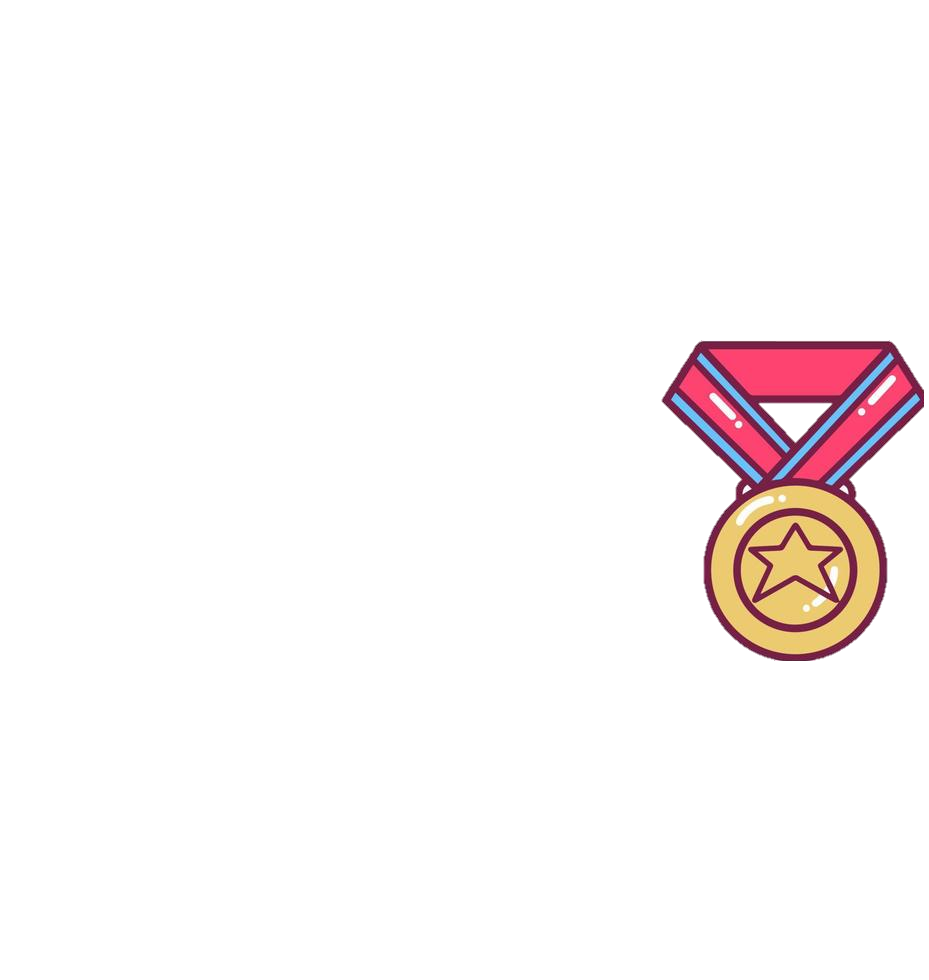 GV GHI DẶN DÒ Ở ĐÂY.
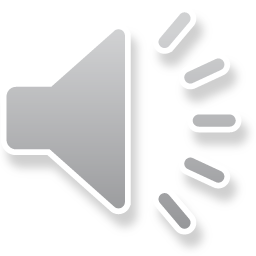 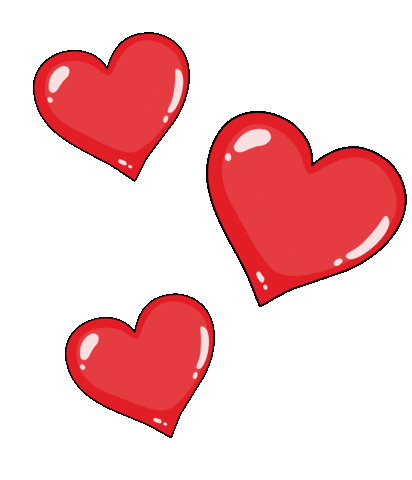 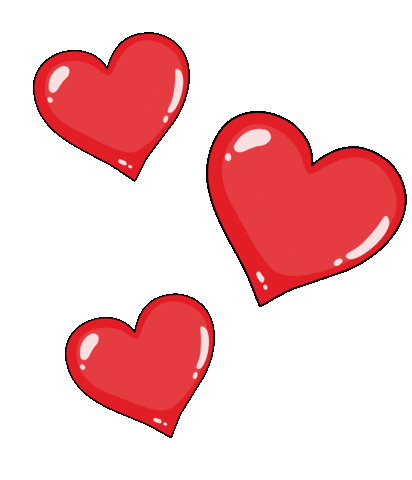 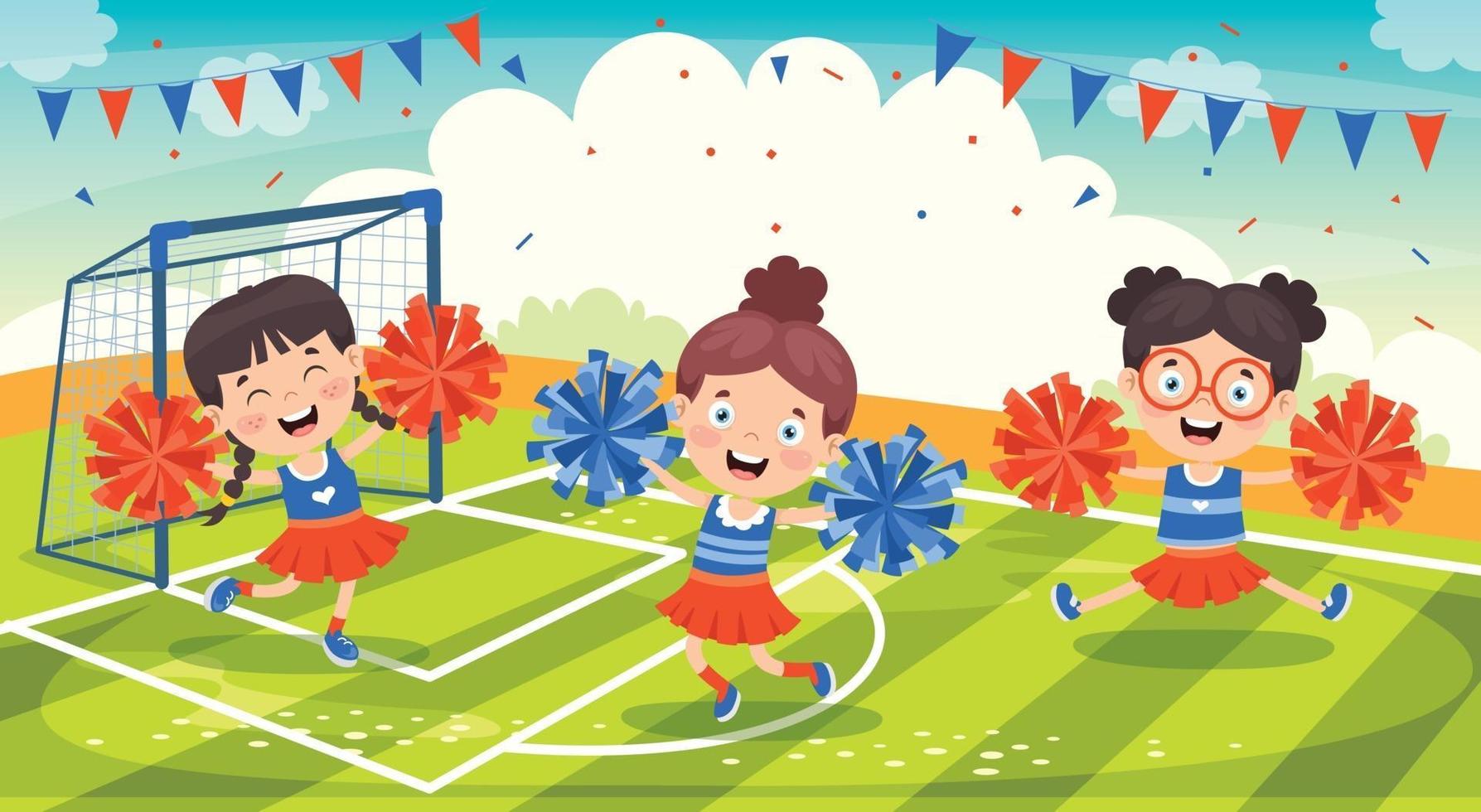 TẠM BIỆT VÀ HẸN GẶP LẠI
TẠM BIỆT VÀ HẸN GẶP LẠI